Listening 1: Multiple choice questions
Tips for exam success:

Maximise your reading time by: 
- reading instructions carefully 
- underlining or highlighting key words

Listen carefully to the whole extract - don’t base your answer on the first thing you hear.
[Speaker Notes: Timing: 1 minute [22]]
Multiple choice
Friends

What do these people say about their best friends?

Write the correct letter in each box.
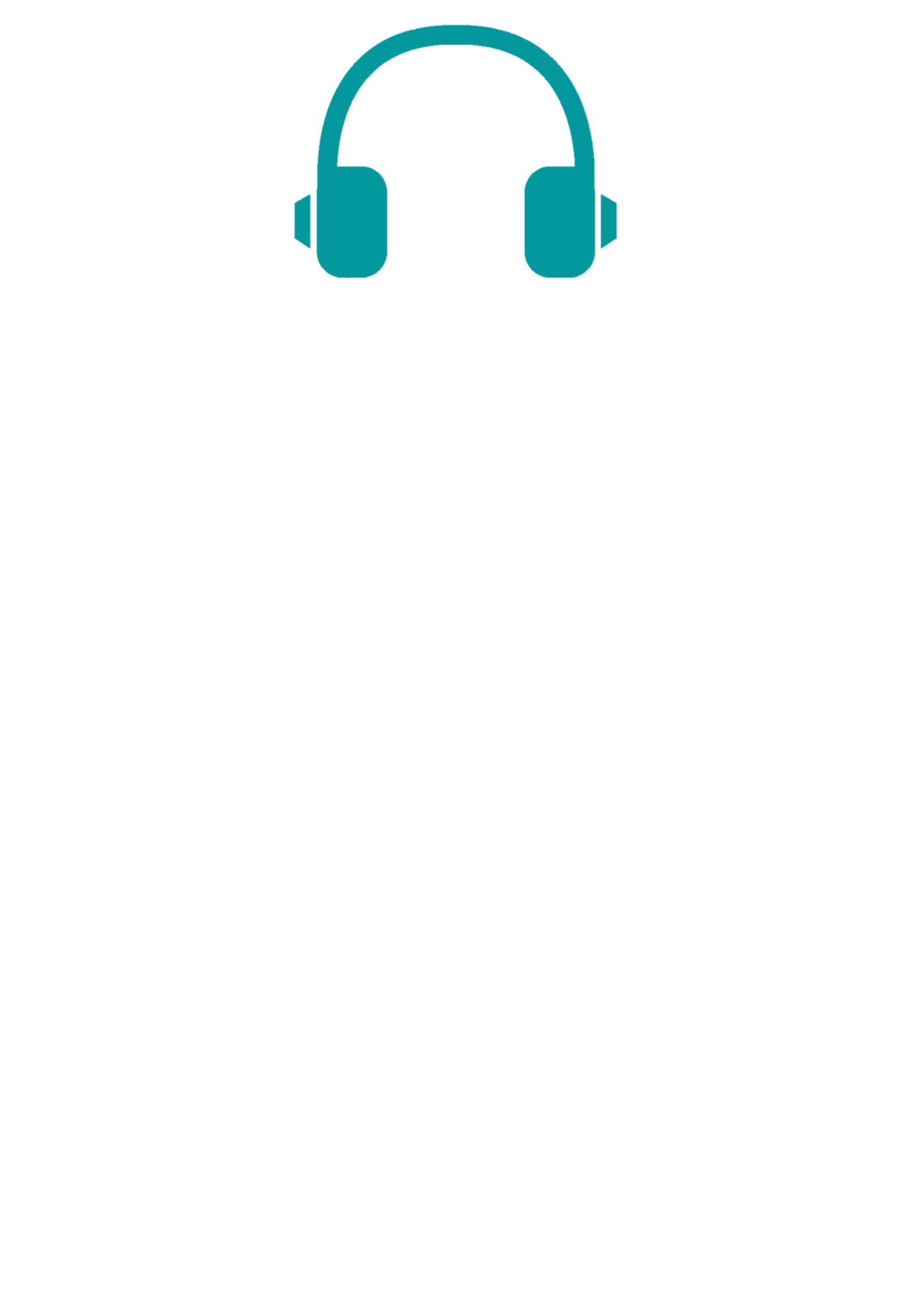 Tips for exam success:
Maximise your reading time by: 
- reading instructions carefully 
underlining or highlighting key words
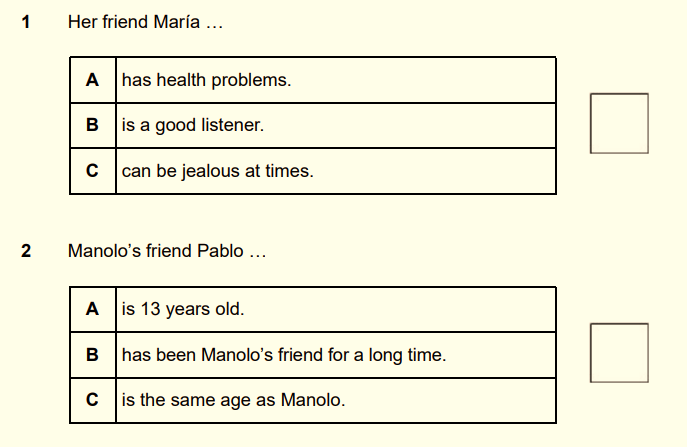 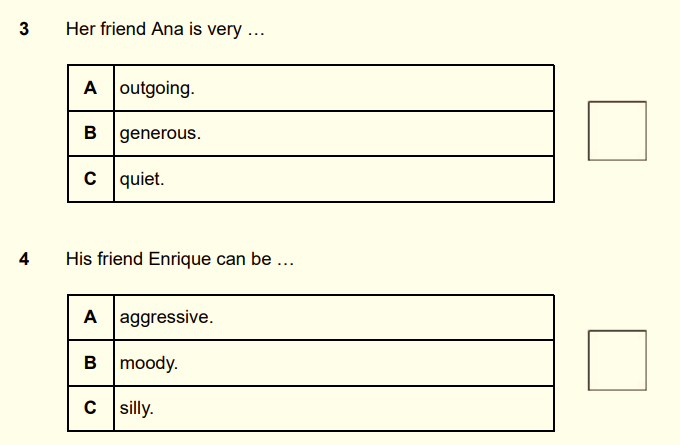 [Speaker Notes: This part can be done with the teacher so that students see what is expected of them. Remove support nearer to real GCSE exam and ask students to do this on their own.]
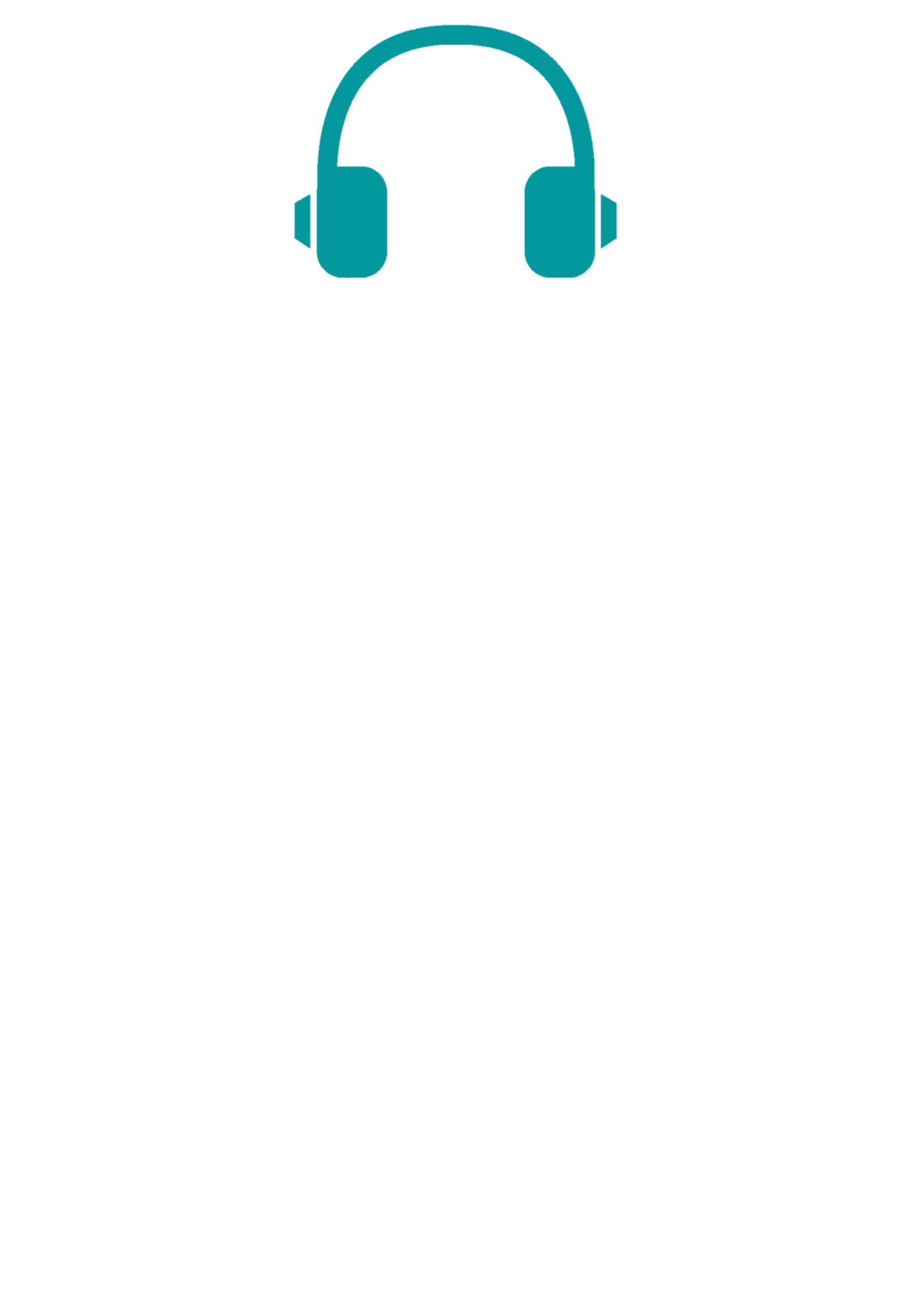 Empareja el español con el inglés
aunque = e. although
sabe escucharme 
desde hace trece años
más extrovertida que yo 
habla con todo el mundo 
hace cosas muy tontas 
nunca es
he/she never is
he/she speaks with everyone 
he/she does very silly things
he/she knows to listen to me
although
for 13 years 
more outgoing than me
[Speaker Notes: You can now create a simple vocabulary activity with the class using the vocab you have selected that will unlock the listening task for them. KEY POINT – listening to the language is very different to reading the graphemes. For many students, decoding the listening is very challenging.]
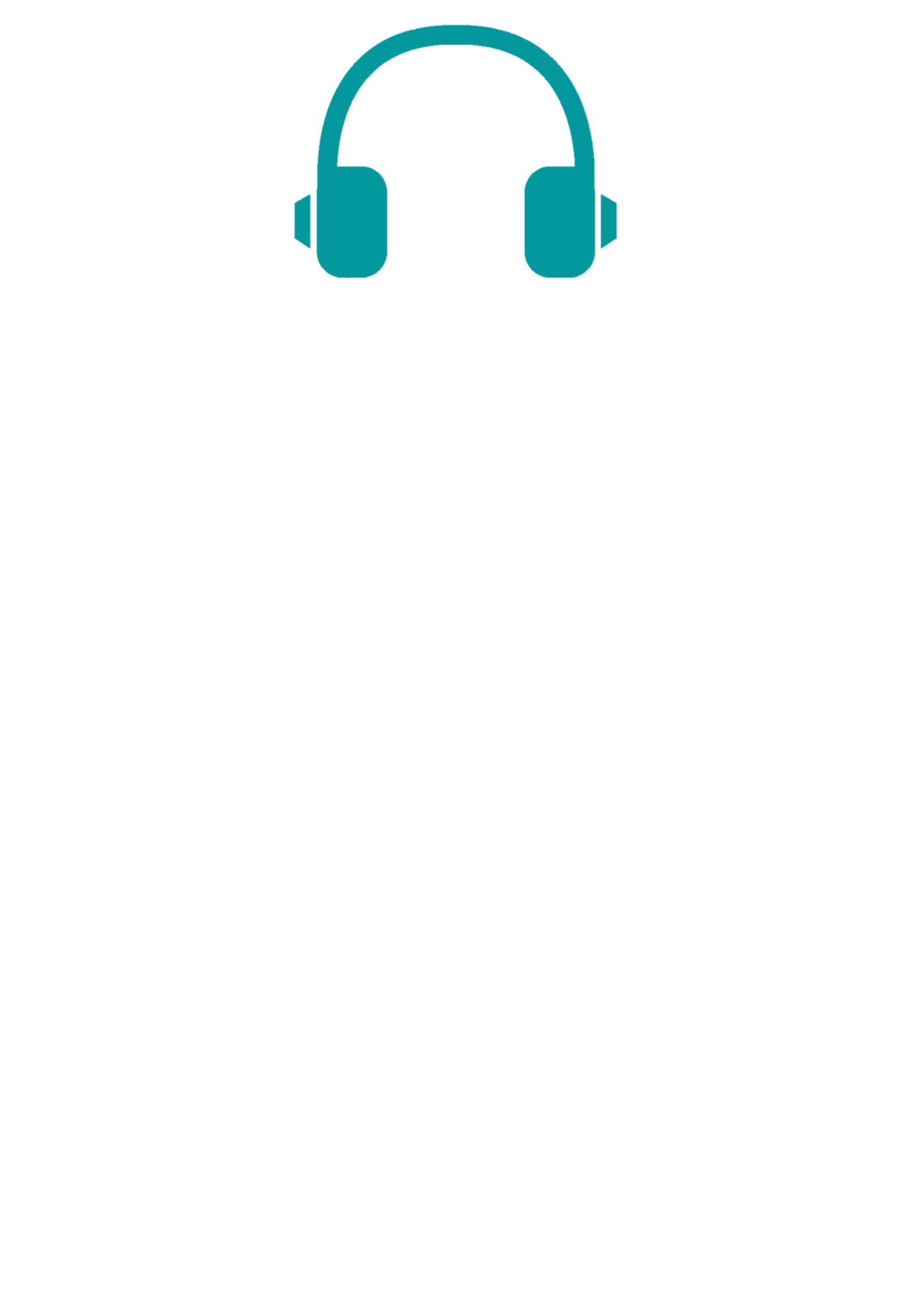 LAS RESPUESTAS – THE ANSWERS
aunque  
sabe escucharme 
desde hace trece años
más extrovertida que yo 
habla con todo el mundo 
hace cosas muy tontas 
nunca es
e. although
d. he/she knows to listen to me
f. for 13 years
g. more outgoing than me
b. he/she speaks with everyone
c. he/she does very silly things
a. he/she never is
Multiple choice
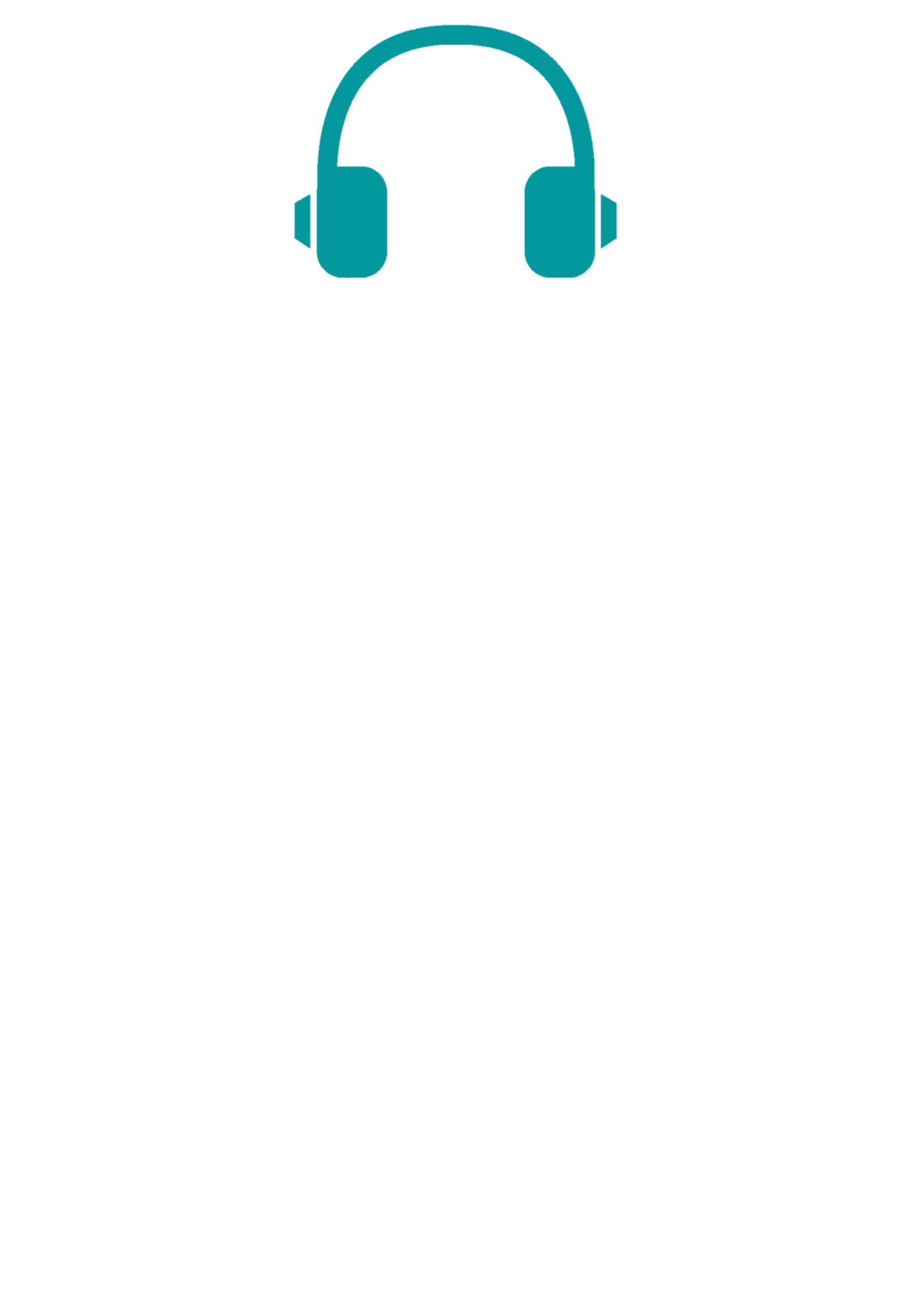 Tips for exam success:
Listen carefully to the whole extract – do not base your answer on the first thing you hear.
Friends

What do these people say about their best friends?

Write the correct letter in each box.
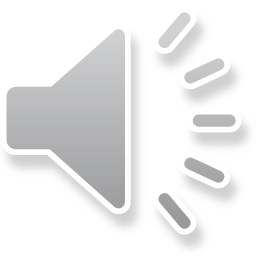 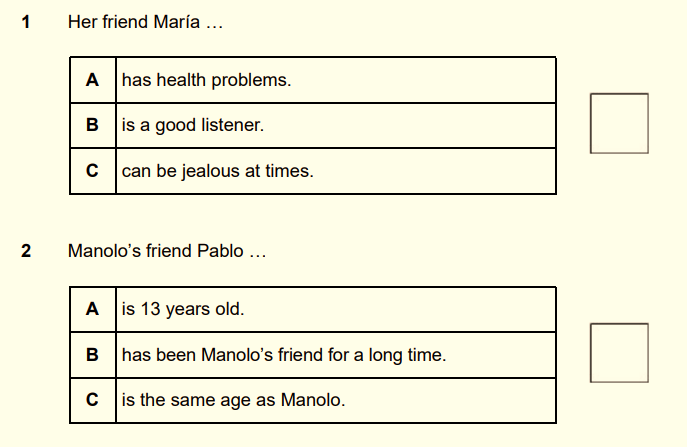 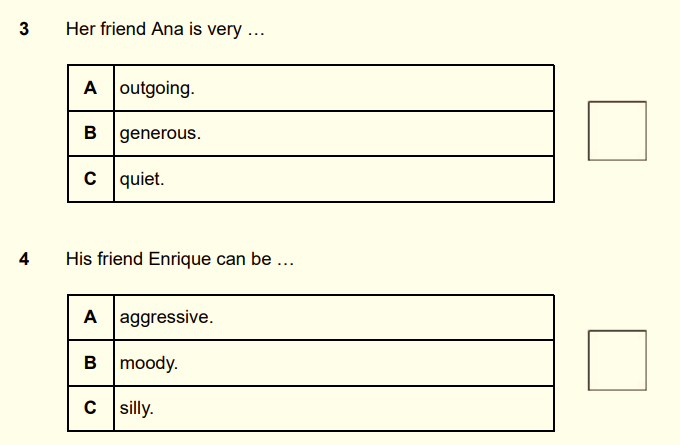 [Speaker Notes: Students can now attempt to complete the task.]
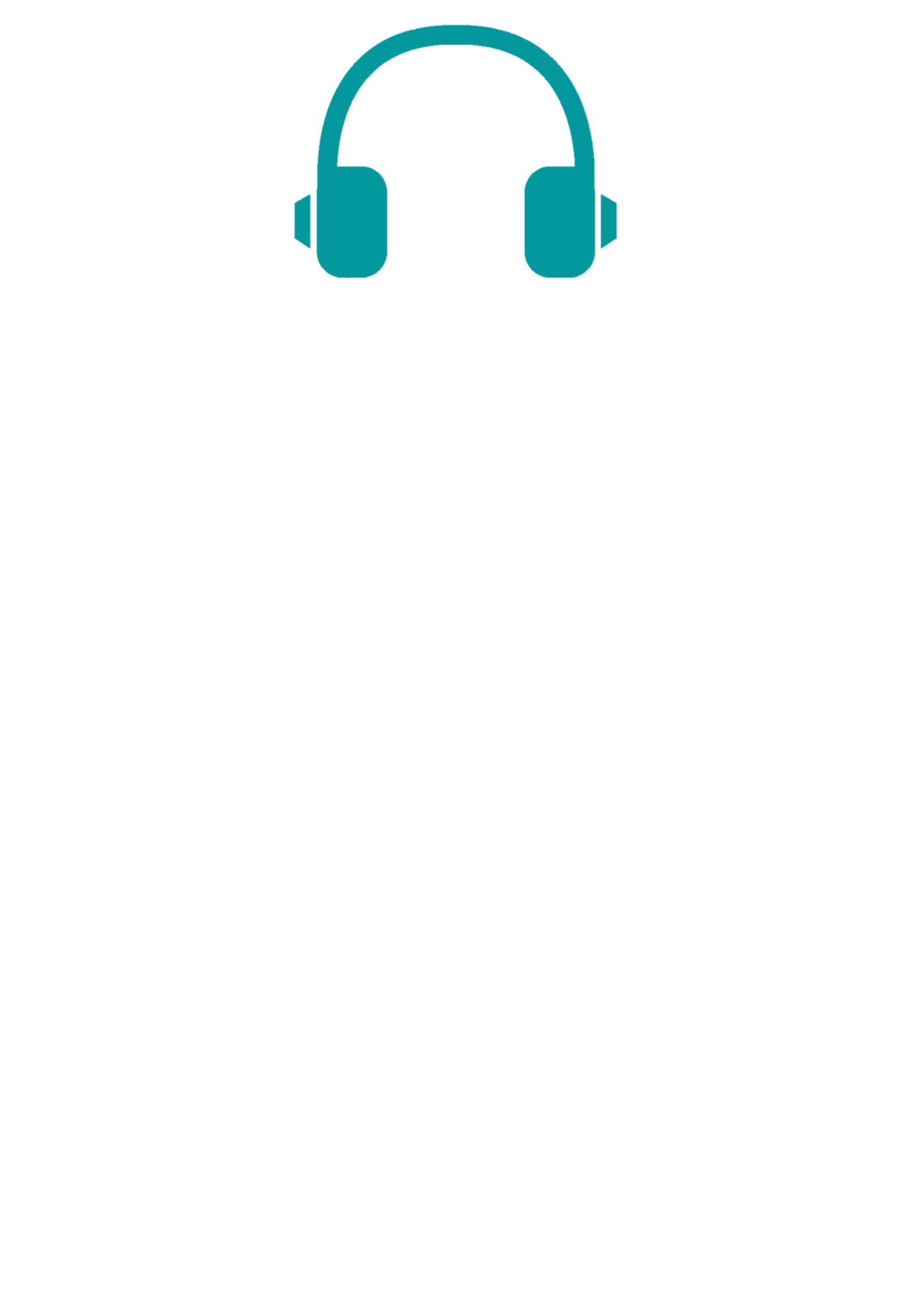 Tips for exam success:
Listen carefully to the whole extract – do not base your answer on the first thing you hear.
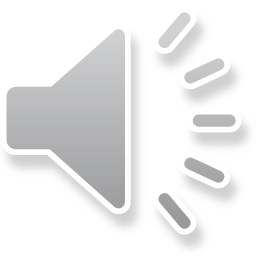 Escucha y lee.

Verifica tus respuestas.
1       F1     Aunque Maria es impaciente a veces, sabe escucharme cuando tengo problemas.
2       M1     Pablo y yo somos amigos desde hace trece años.
3       F2     Ana es más extrovertida que yo y habla con todo el mundo.
4       M2     Enrique hace cosas muy tontas, pero nunca es agresivo.
[Speaker Notes: Students can now listen again and check their answers with the transcript alongside them.]
Multiple choice
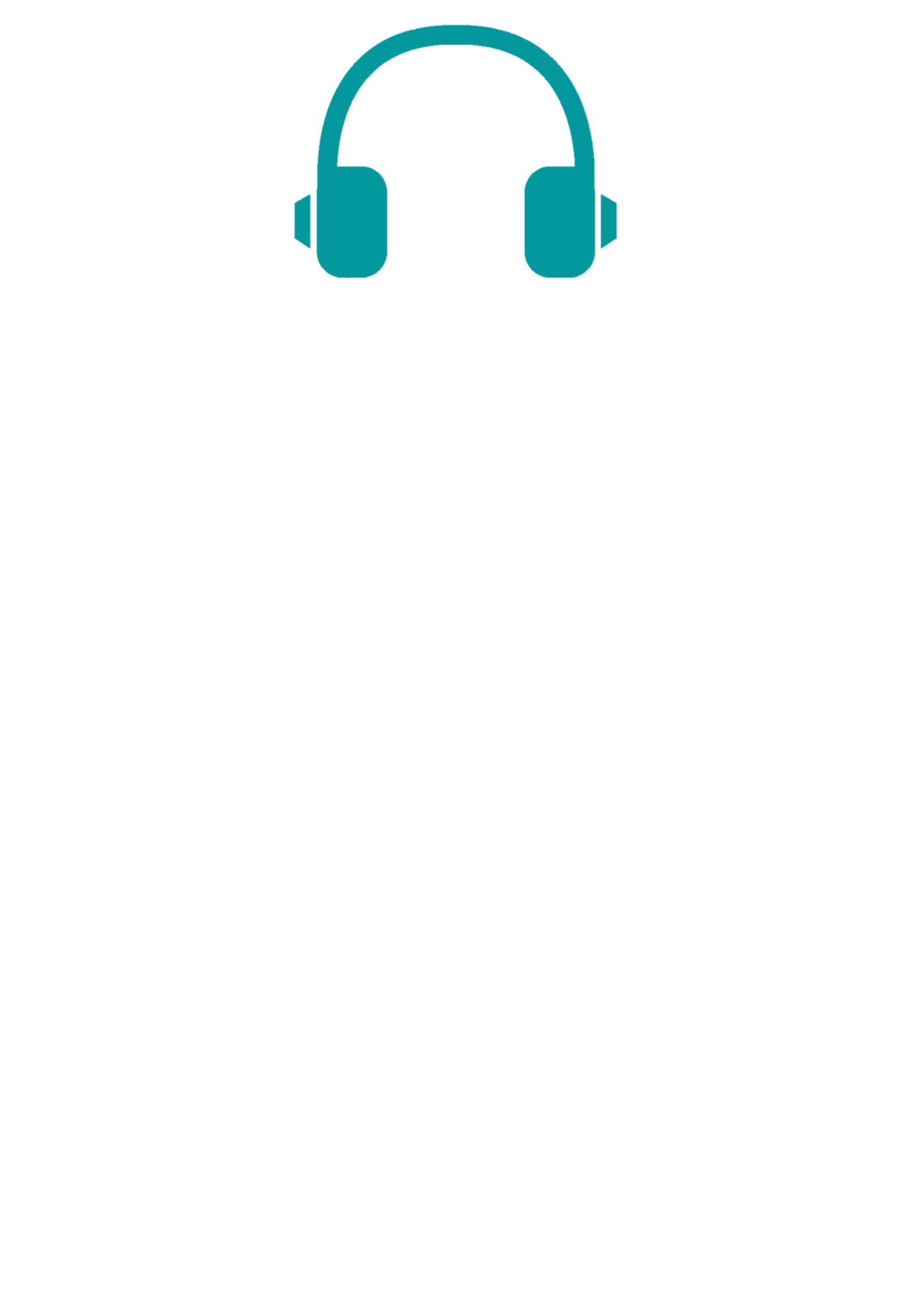 LAS RESPUESTAS – THE ANSWERS
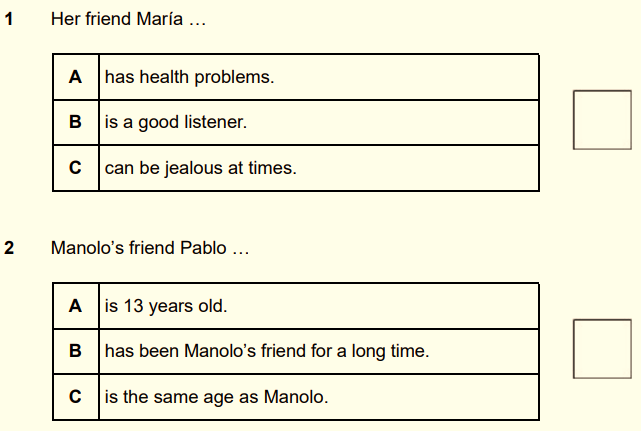 1       F1     Aunque Maria es impaciente a veces, sabe escucharme cuando tengo problemas.

2       M1     Pablo y yo somos amigos desde hace trece años.
B
B
Multiple choice
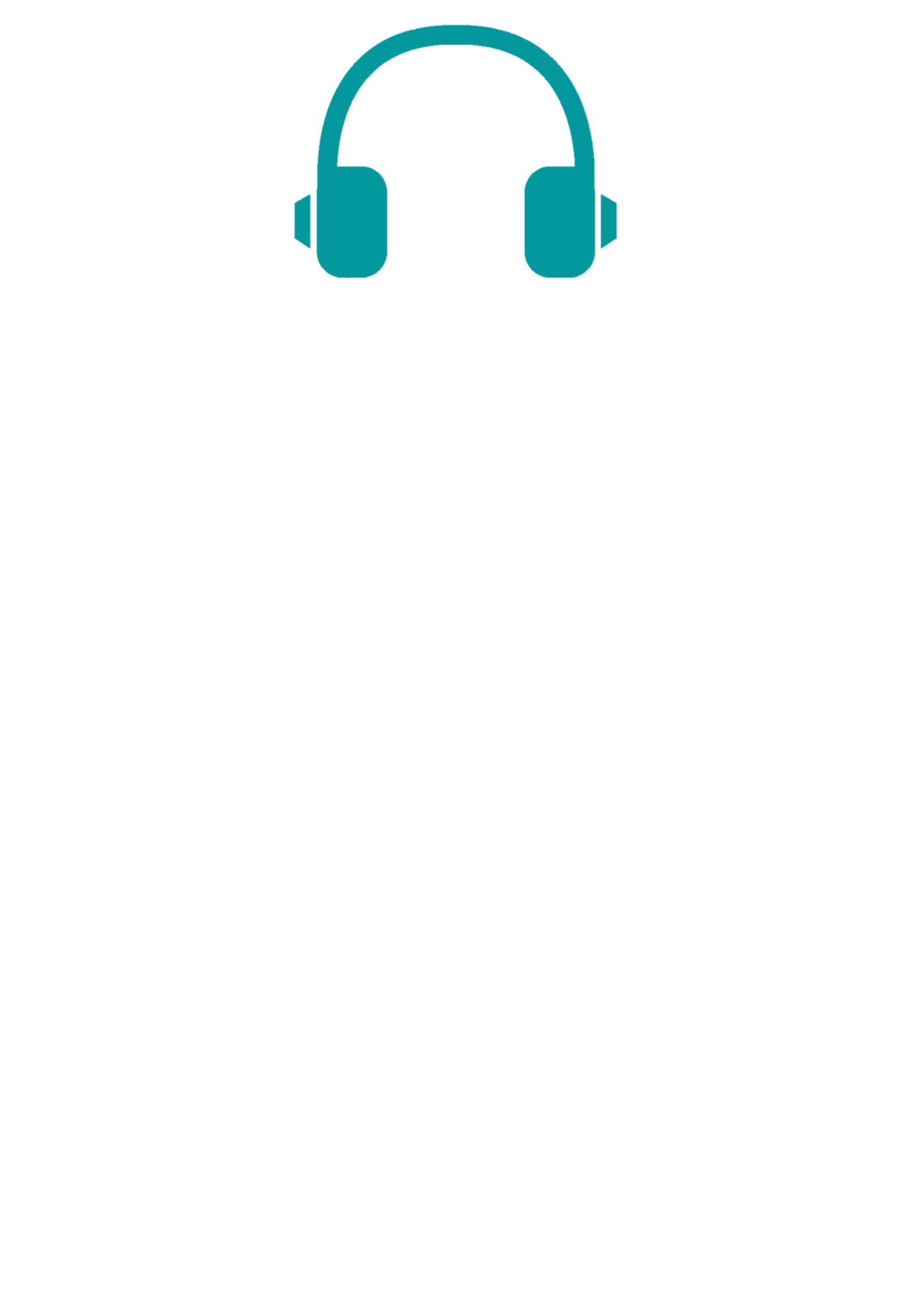 LAS RESPUESTAS – THE ANSWERS
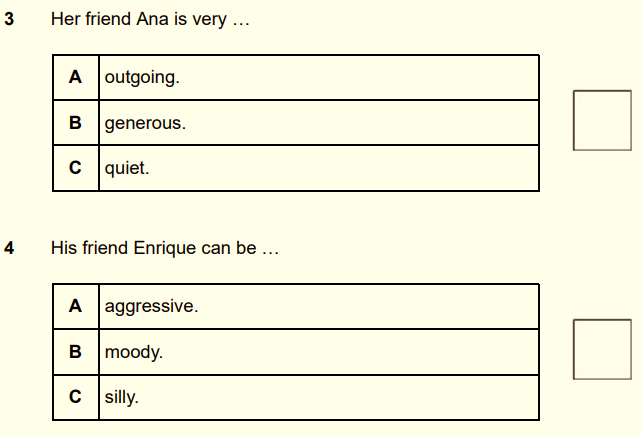 3       F2     Ana es más extrovertida que yo y habla con todo el mundo.


4       M2     Enrique hace cosas muy tontas, pero nunca es agresivo.
A
C
Now try a similar style multiple choice question!
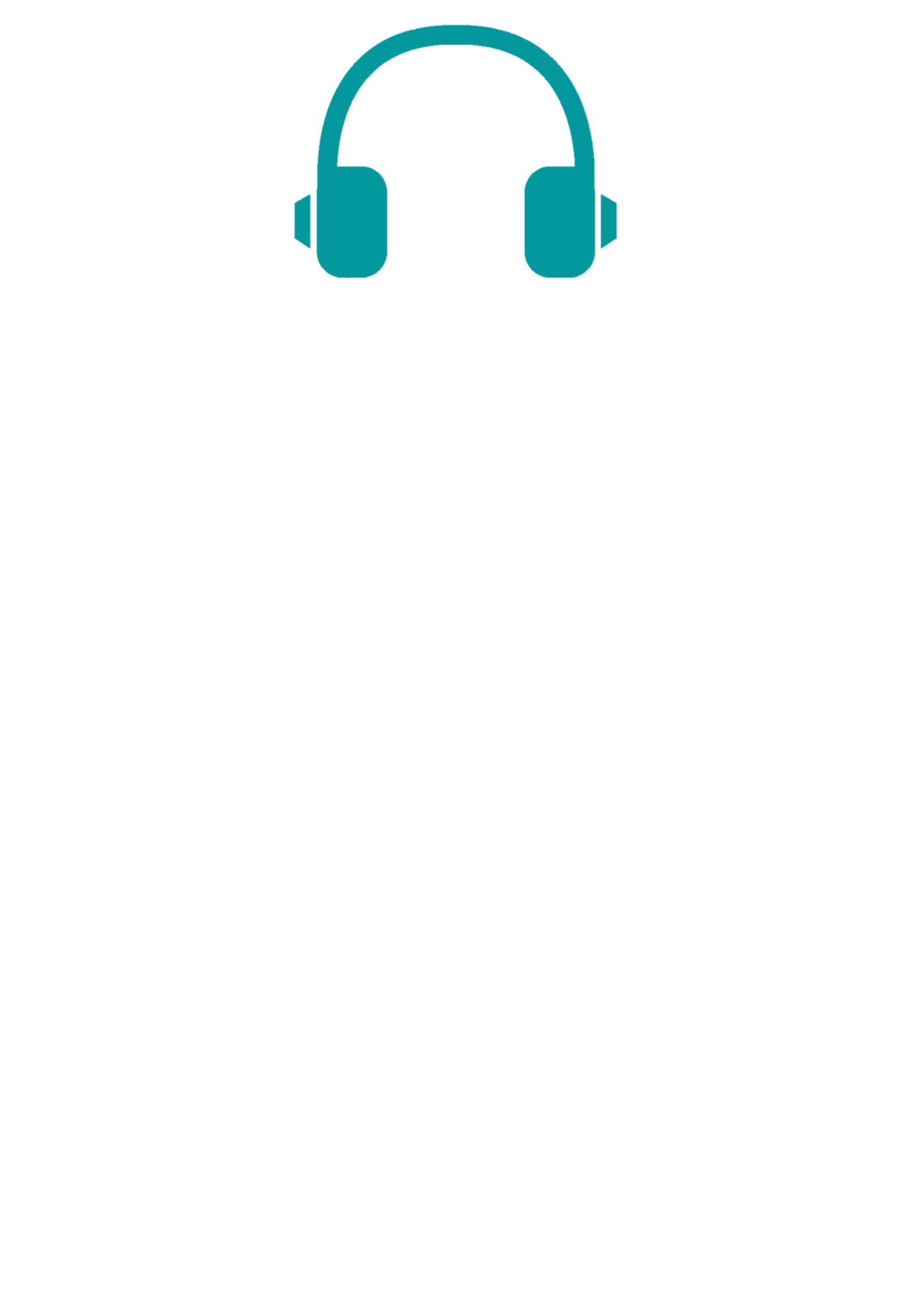 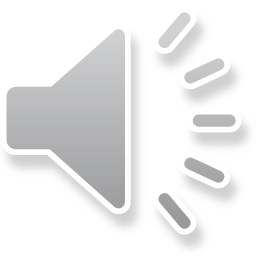 Tips for exam success:
Listen carefully to the whole extract – do not base your answer on the first thing you hear.
A festival
You are taking part in La Tomatina festival and your friend gives you some information.
Write the correct letter in each box.
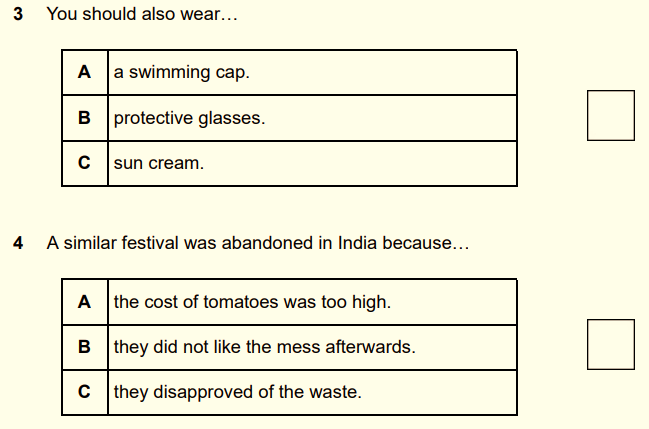 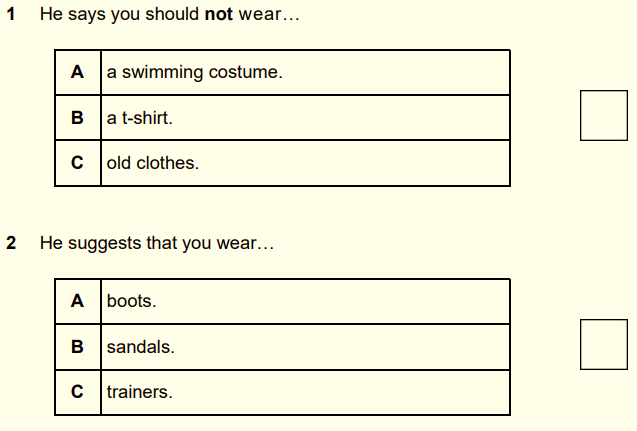 [Speaker Notes: Students can now try this similar style of activity without the support/scaffold. Don’t forget
all the audio is embedded in the powerpoint and answers will follow.


1  M1  Cuidado: el tomate es bueno para el piel, pero no tanto para la ropa. Lo ideal es usar ropa vieja o bañador y evitar las camisetas… Además, puede ser peligroso con tantos tomates en el suelo; en lugar de sandalias, mejor llevar botas de goma… Los tomates contienen ácidos irritantes para la vista, así que deberías ponerte gafas protectoras… ¿Sabes que querían celebrar una fiesta parecida en la India? Parece que la abandonaron porque no les gustó malgastar la comida.
1 B
2 A
3 B 
4 C]
Now try a similar style multiple choice question!
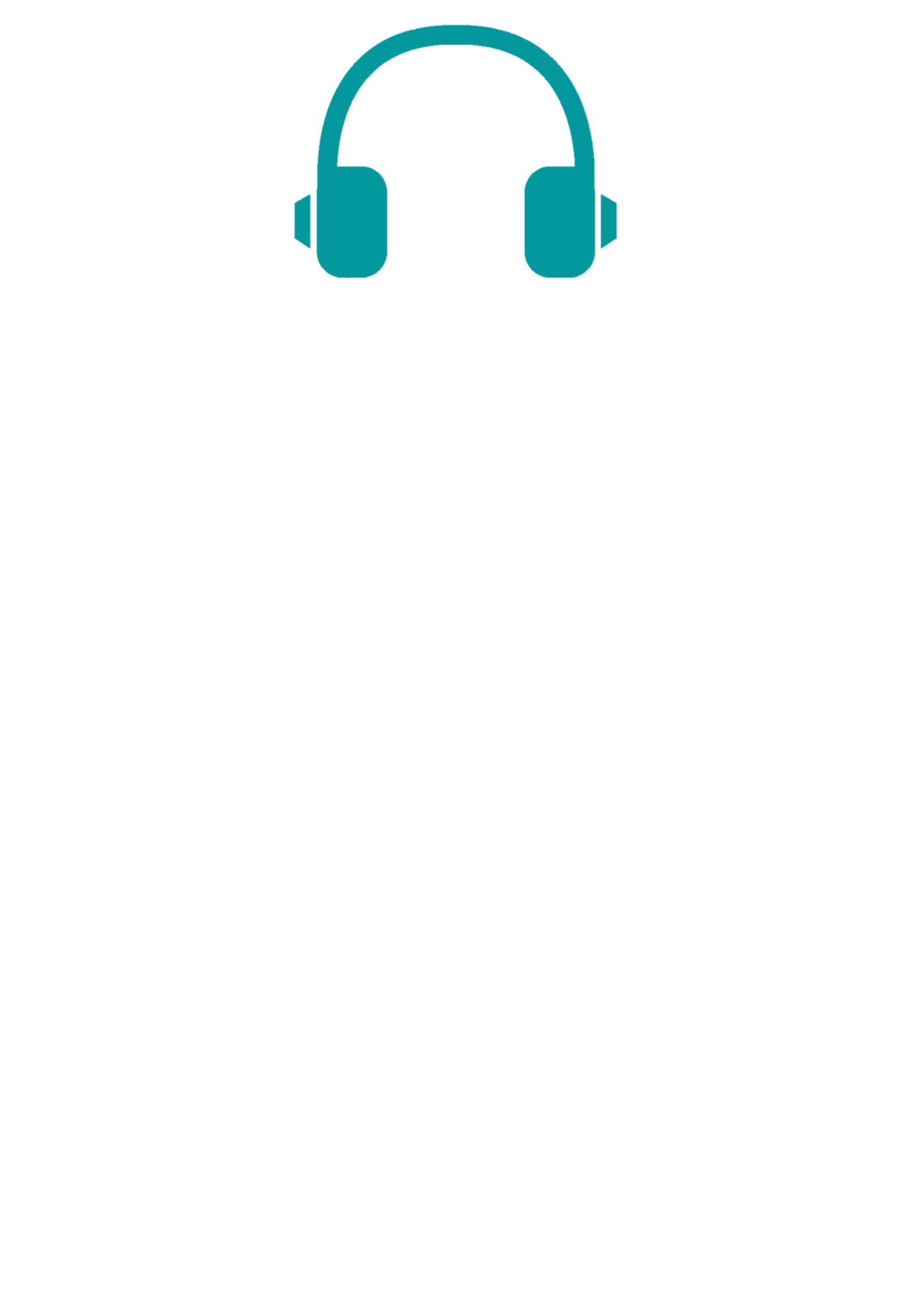 LAS RESPUESTAS – ANSWERS
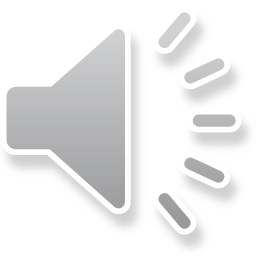 A festival
You are taking part in La Tomatina festival and your friend gives you some information.
Write the correct letter in each box.
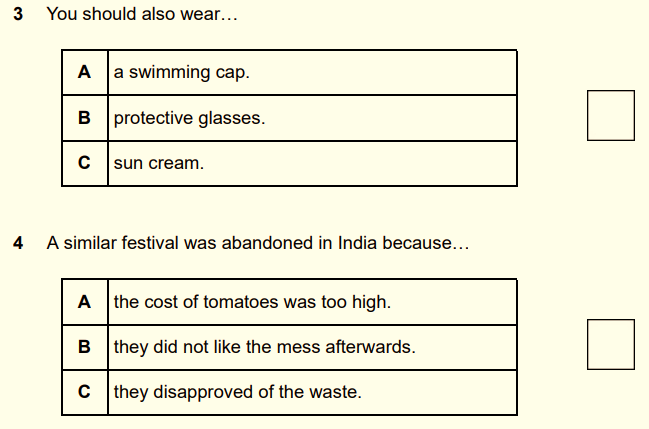 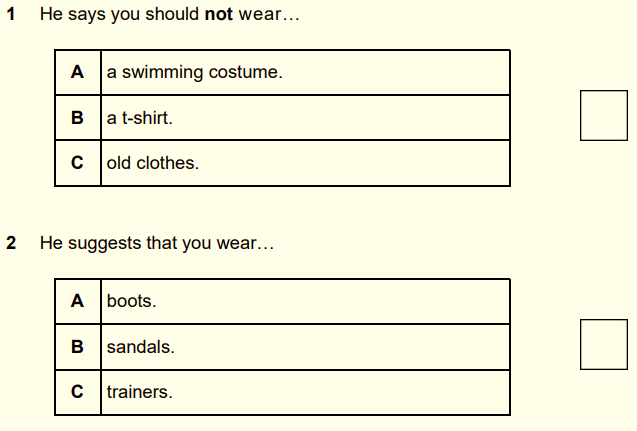 B
B
A
C
[Speaker Notes: 1  M1  Cuidado: el tomate es bueno para el piel, pero no tanto para la ropa. Lo ideal es usar ropa vieja o bañador y evitar las camisetas… Además, puede ser peligroso con tantos tomates en el suelo; en lugar de sandalias, mejor llevar botas de goma… Los tomates contienen ácidos irritantes para la vista, así que deberías ponerte gafas protectoras… ¿Sabes que querían celebrar una fiesta parecida en la India? Parece que la abandonaron porque no les gustó malgastar la comida.
1 B
2 A
3 B 
4 C]
Listening 2: Choosing from a list
Tips for exam success:

Maximise your reading time by: 
- reading instructions carefully 
- underlining or highlighting key words
Listen carefully to the whole extract - don’t base your answer on the first thing you hear. 
Try to answer every question – it is better to attempt than leave a gap.
[Speaker Notes: Timing: 1 minute [22]]
Choose from a list.
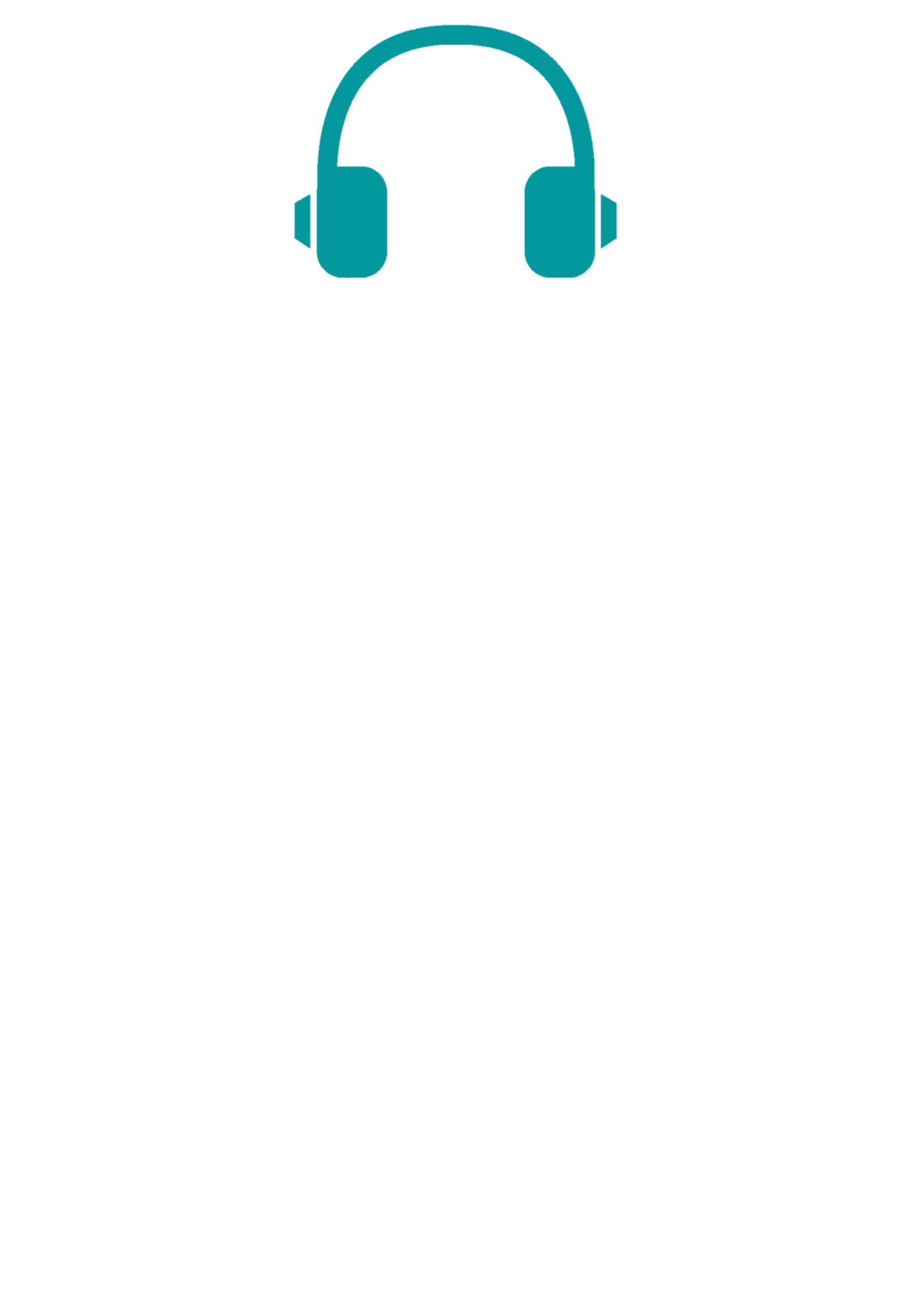 Radio advertisements and announcements
You are on a coach trip with Mario. The coach driver has the radio on and you hear these advertisements.
Match the correct summary to each advertisement.
Write the correct letter in each box.
Tips for exam success:
Cross out the summary once you are sure you have heard it, leaving less options to choose from.
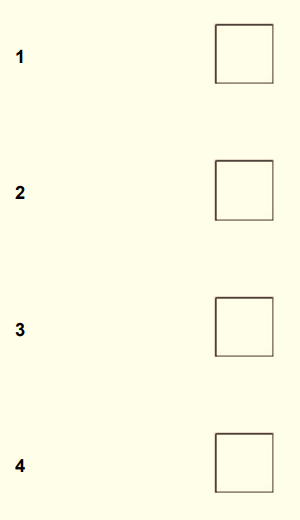 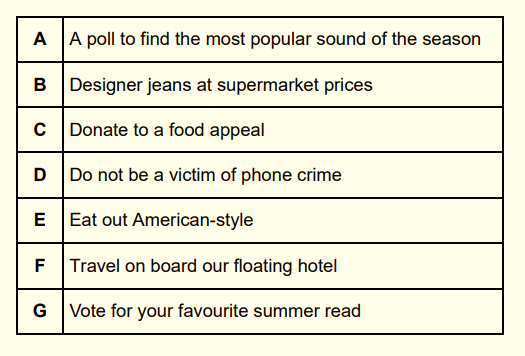 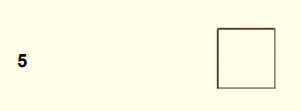 [Speaker Notes: Choosing from a list can be a very challenging task. One of the barriers for this type of task is that students do not recognise the distractors.

Definition of a distractor: an incorrect option in this case in a multiple-choice question which leads the student to an incorrect answer (effectively leading them down the garden path!).]
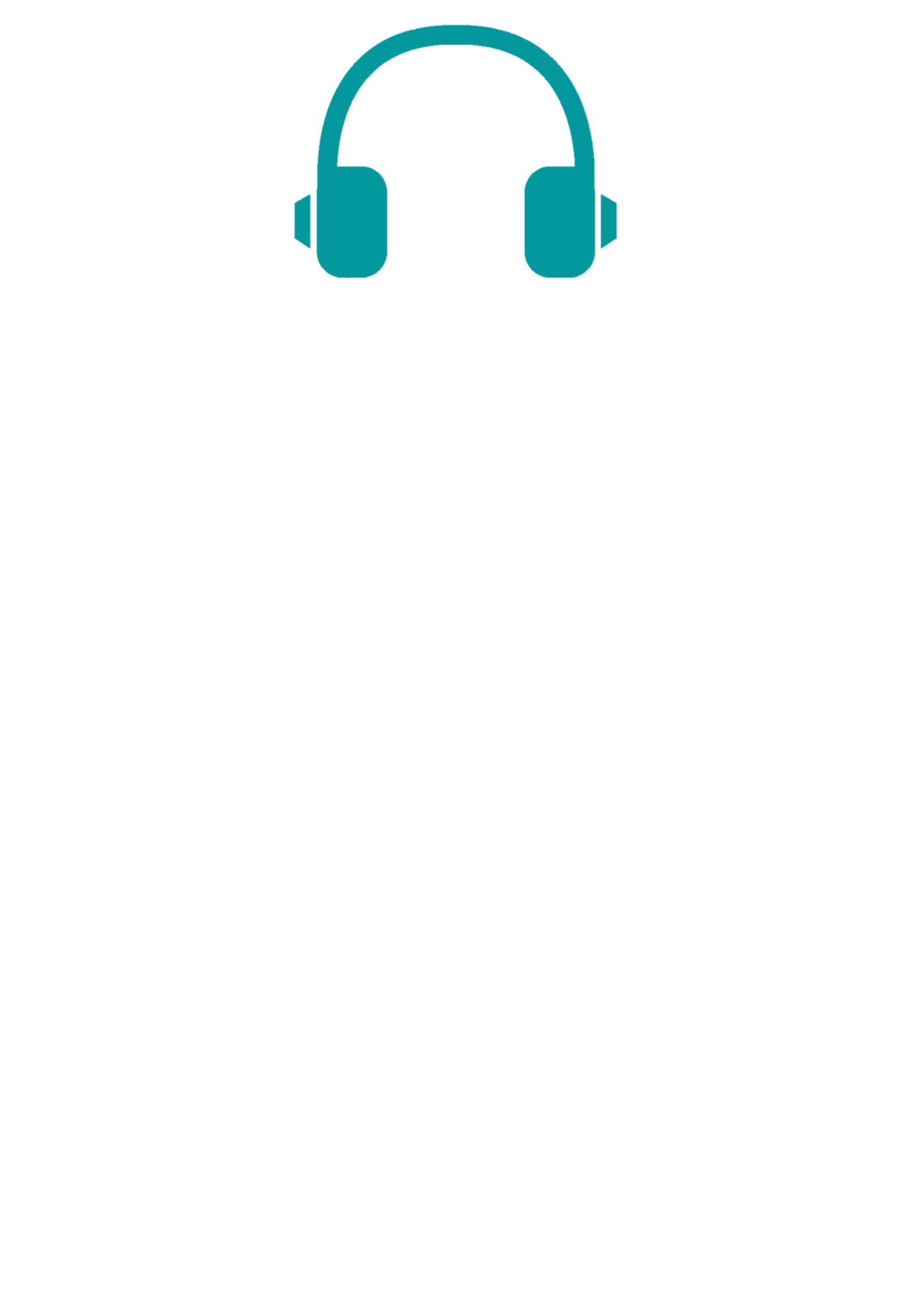 Empareja el inglés con el español
the thieves = e
When you don’t recognise the number
To try our traditional dishes
Fill one of our bags 
Sailing through their rivers
Missed calls
A cruise
To collect foods
Vote for your favourite song!
probar nuestros platos típicos
navegando por sus ríos
un crucero
¡vota tu canción preferida!
los ladrones
llamadas perdidas
cuando no reconozcas el número
reunir alimentos
llene una de nuestras bolsas
[Speaker Notes: Go through planning process step by step:
create an activity with this vocabulary for the class
we will show different activities throughout this session: let’s start with a simple match up]
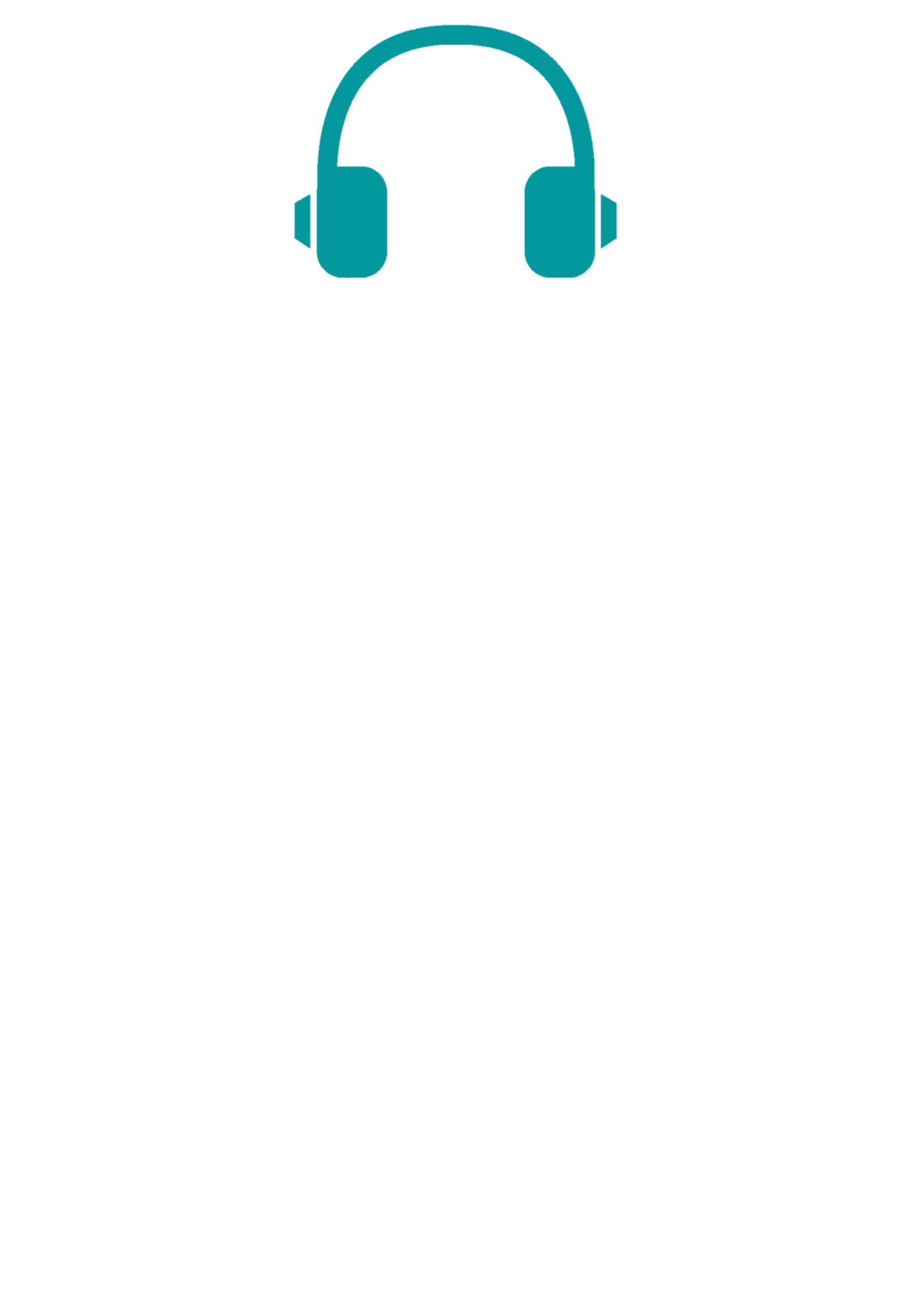 LAS RESPUESTAS – THE ANSWERS
the thieves = e
when you don’t recognise the number
to try our traditional dishes
fill one of our bags 
sailing through their rivers
missed calls
a cruise
to collect foods
vote for your favourite song!
e. los ladrones
g. cuando no reconozcas el número 
a. probar nuestros platos típicos
i. llene una de nuestras bolsas
b. navegando por sus ríos
f. llamadas perdidas
c. un crucero
h. reunir comidas
d. ¡vota tu canción preferida!
[Speaker Notes: Go through planning process step by step:
create an activity with this vocabulary for the class
we will show different activities throughout this session: let’s start with a simple match up]
Choose from a list.
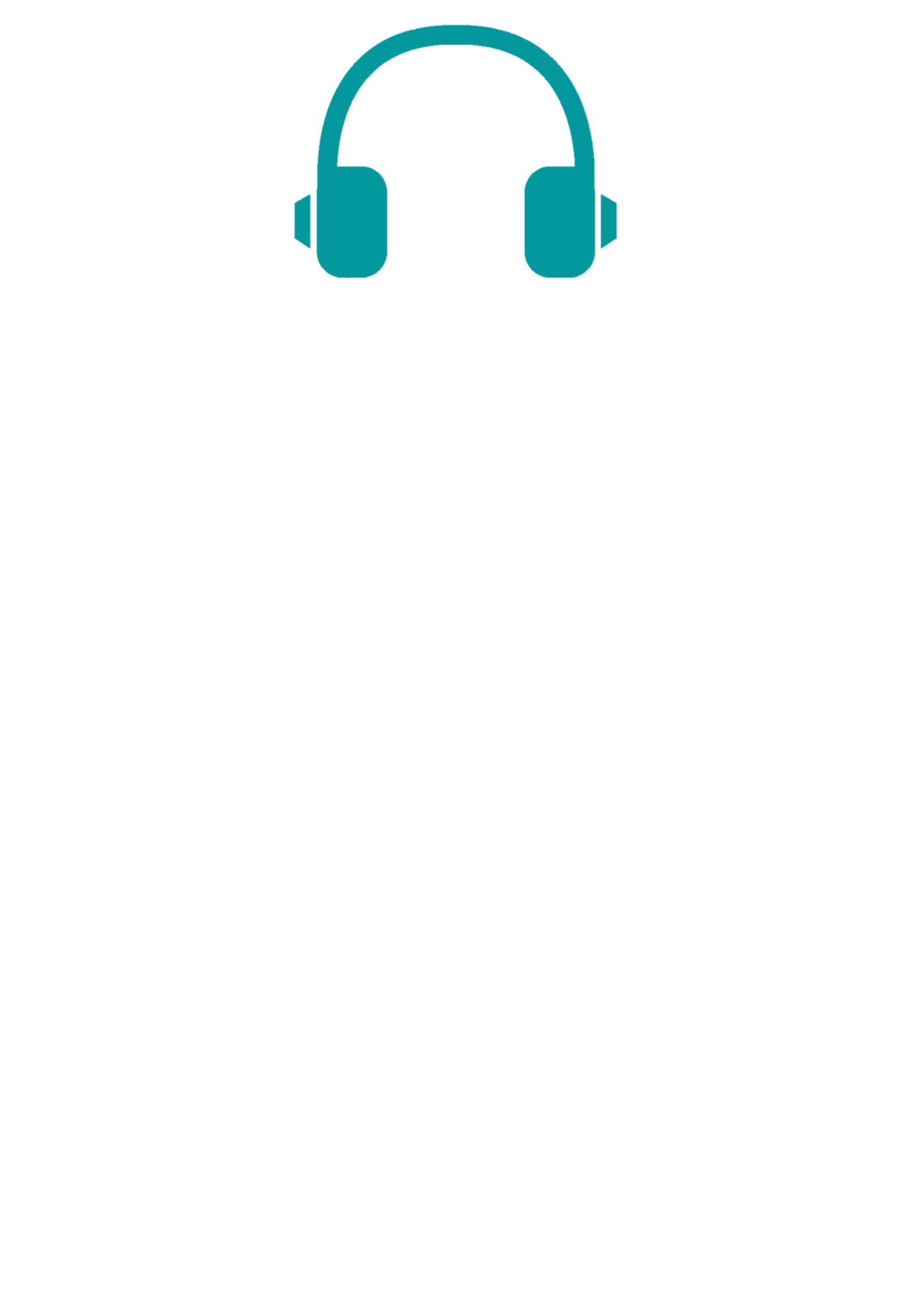 Radio advertisements and announcements
You are on a coach trip with Mario. The coach driver has the radio on and you hear these advertisements.
Match the correct summary to each advertisement.
Write the correct letter in each box.
Tips for exam success:
Try to answer every question – it is better to attempt than leave a gap.
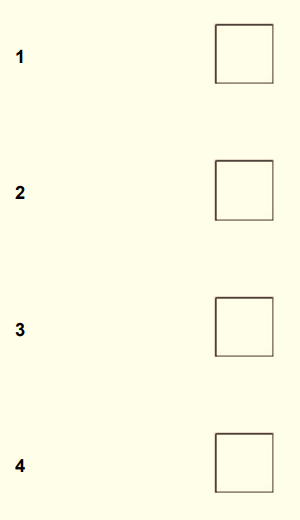 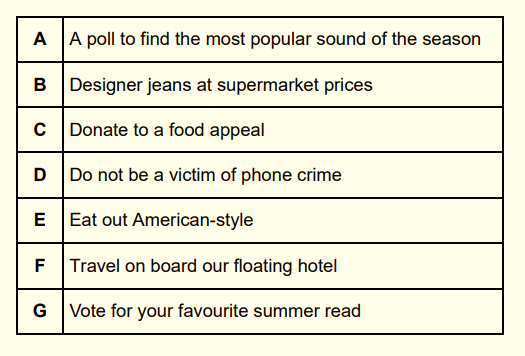 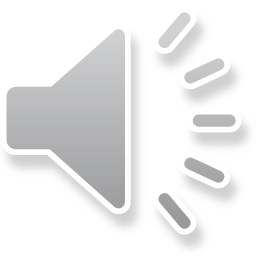 Answer is not G
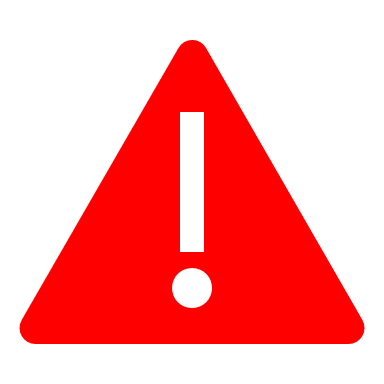 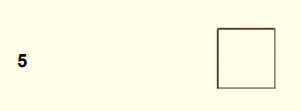 Answer is not B
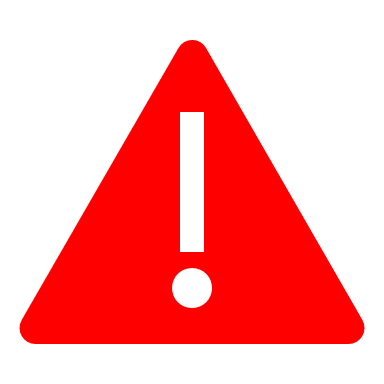 [Speaker Notes: It is here that I would adapt the question ever so slightly and help some of the students, so the distractors do not instantly lead them to the wrong answer. The aim is to get the students to listen to the recording as closely as possible and also to the whole passage and not jump in with their answer.]
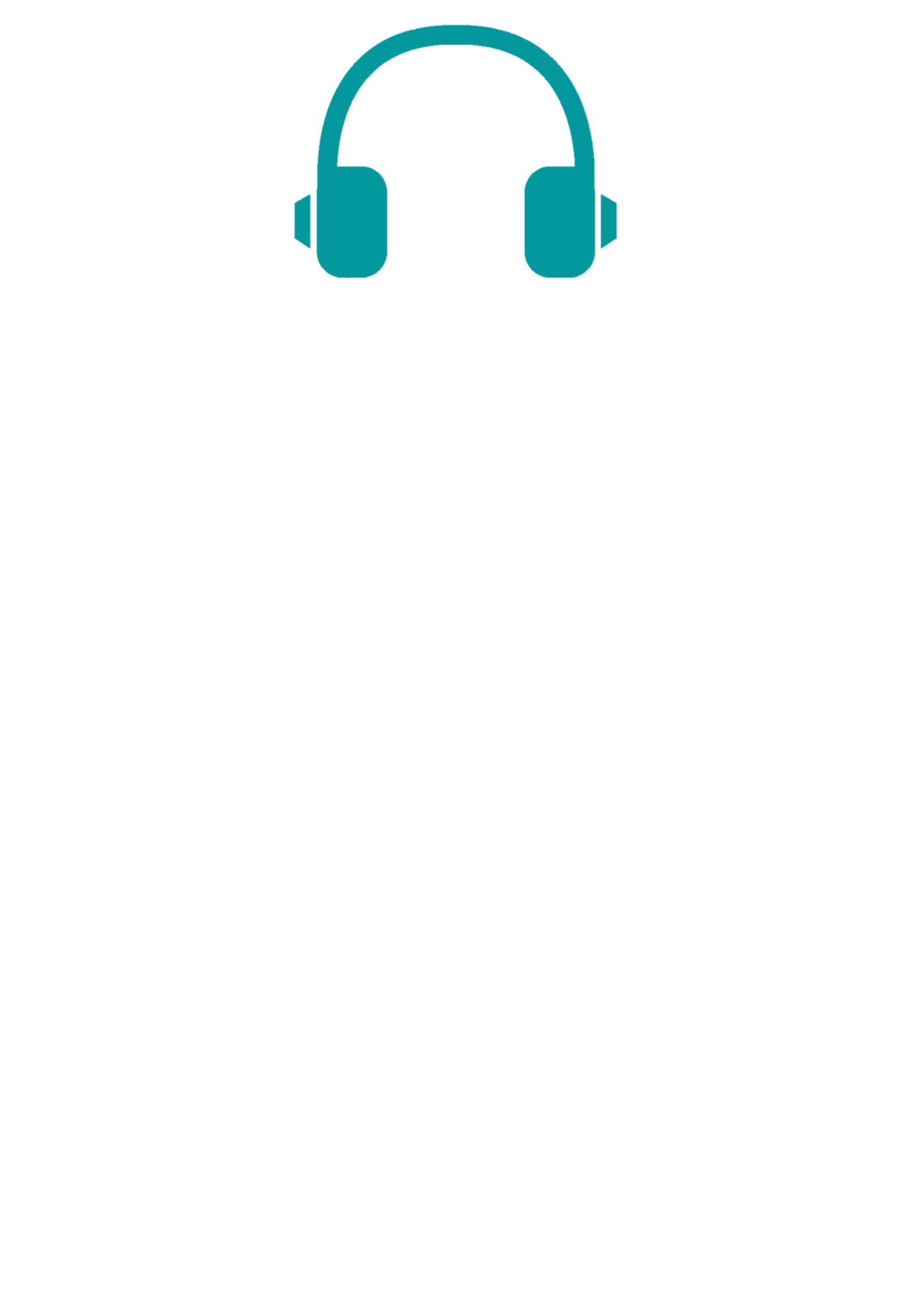 Escucha y lee.
Verifica tus respuestas.
Tips for exam success:
Listen carefully to the whole extract - don’t base your answer on the first thing you hear.
1       M1    No hay que cruzar el Atlántico para probar nuestros platos típicos de Nueva York. ¡Reserva mesa hoy!
2       F1     Descubra Europa navegando por sus ríos. Le recomendamos un crucero viajando a los puertos más interesantes.
3       F2     ¡Vota tu canción preferida! Muchos artistas sacan sus nuevos títulos con la esperanza de que sean el éxito del verano.
4       M2    Los ladrones te atacan si contestas a llamadas perdidas. Nunca respondas cuando no reconozcas el número.
5       F1      Queremos reunir alimentos para los necesitados. Para colaborar llene una de nuestras bolsas cuando vaya al supermercado.
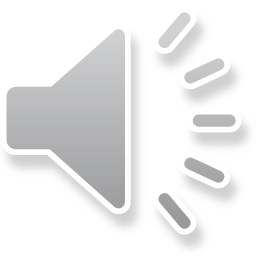 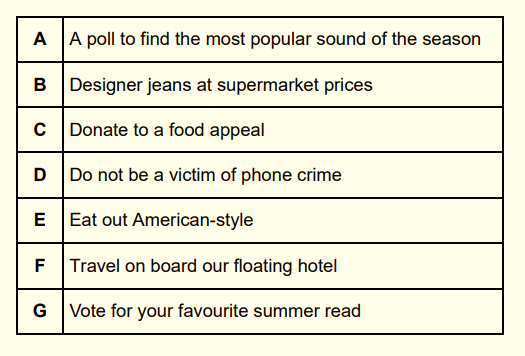 [Speaker Notes: Again allow the students to repair by re-attempting the task with the transcript alongside.]
Choose from a list
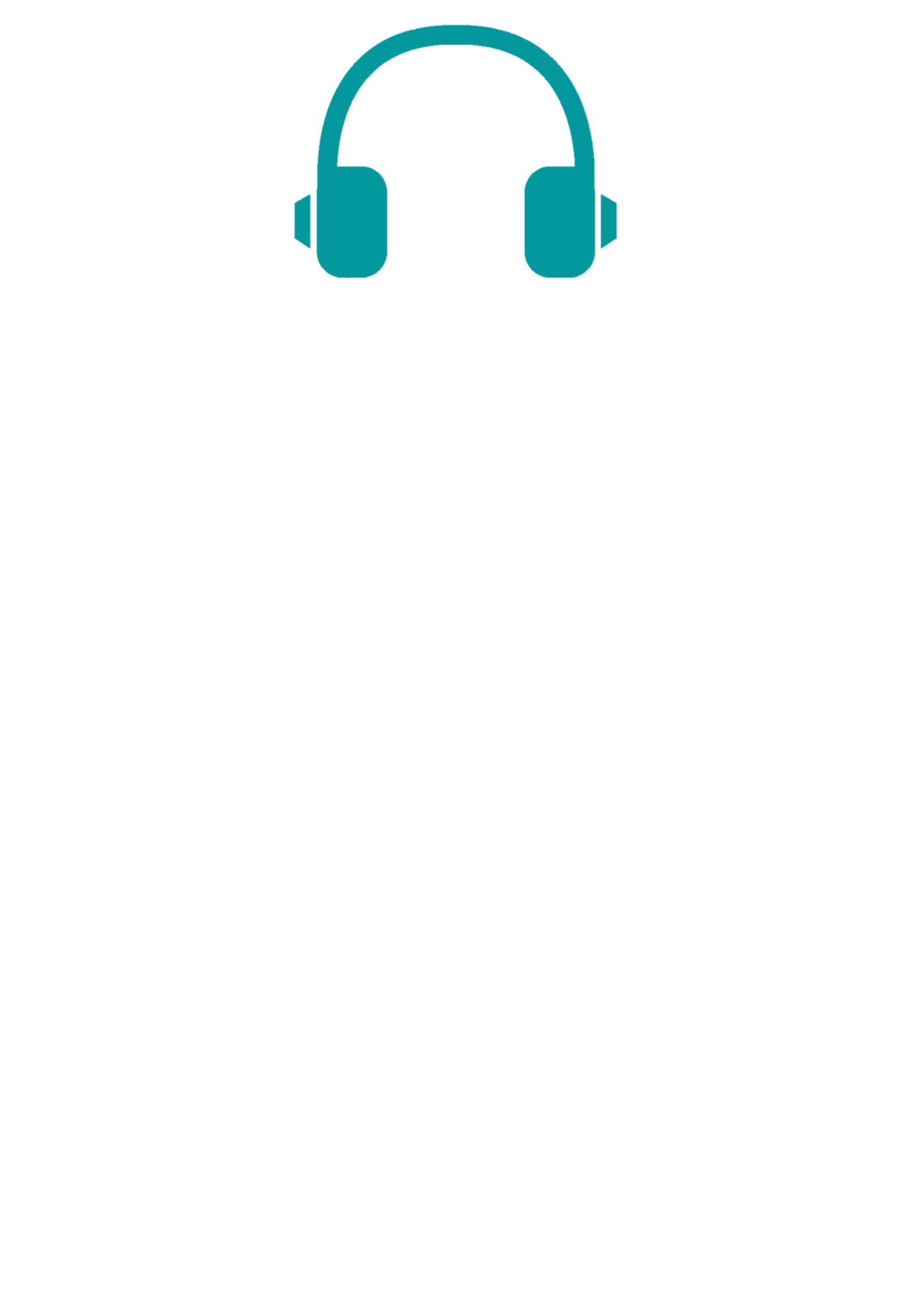 LAS RESPUESTAS – THE ANSWERS
1       M1    No hay que cruzar el Atlántico para probar nuestros platos típicos de Nueva York. ¡Reserva mesa hoy!
2       F1     Descubra Europa navegando por sus ríos. Le recomendamos un crucero viajando a los puertos más interesantes.
3       F2     ¡Vota tu canción preferida! Muchos artistas sacan sus nuevos títulos con la esperanza de que sean el éxito del verano.
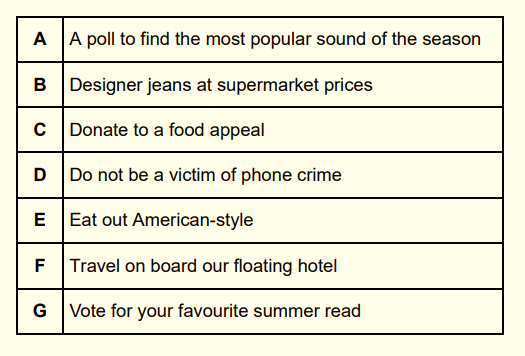 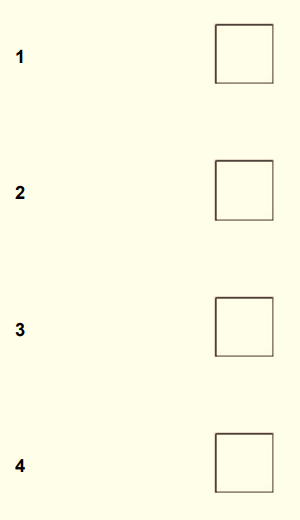 E
F
A
[Speaker Notes: 1 E 
2 F 
3 A 
4 D 
5 C

[]
Choose from a list
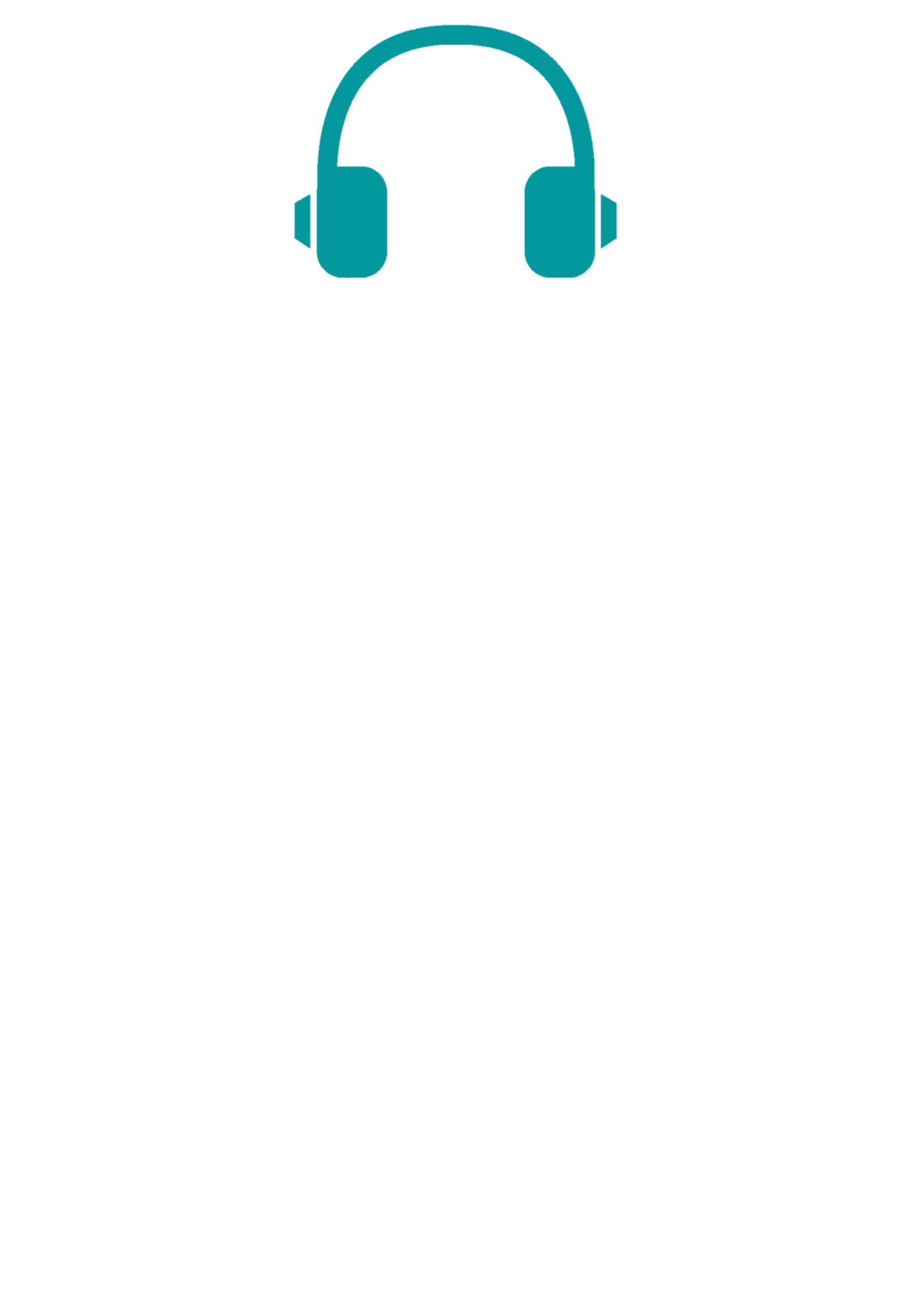 LAS RESPUESTAS – THE ANSWERS
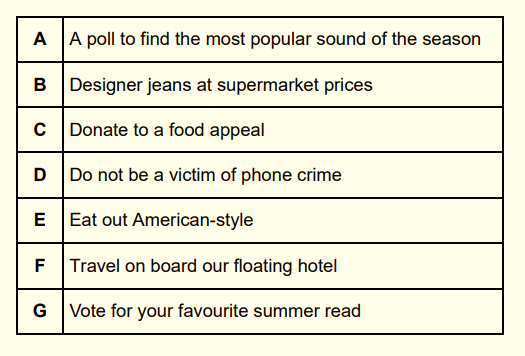 4       M2    Los ladrones te atacan si contestas a llamadas perdidas. Nunca respondas cuando no reconozcas el número.


5       F1      Queremos reunir alimentos para los necesitados. Para colaborar llene una de nuestras bolsas cuando vaya al supermercado.
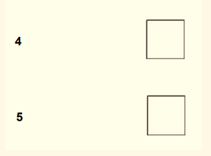 D
C
[Speaker Notes: 1 E 
2 F 
3 A 
4 D 
5 C
[]
Now try a similar style ‘choosing from a list’ question!
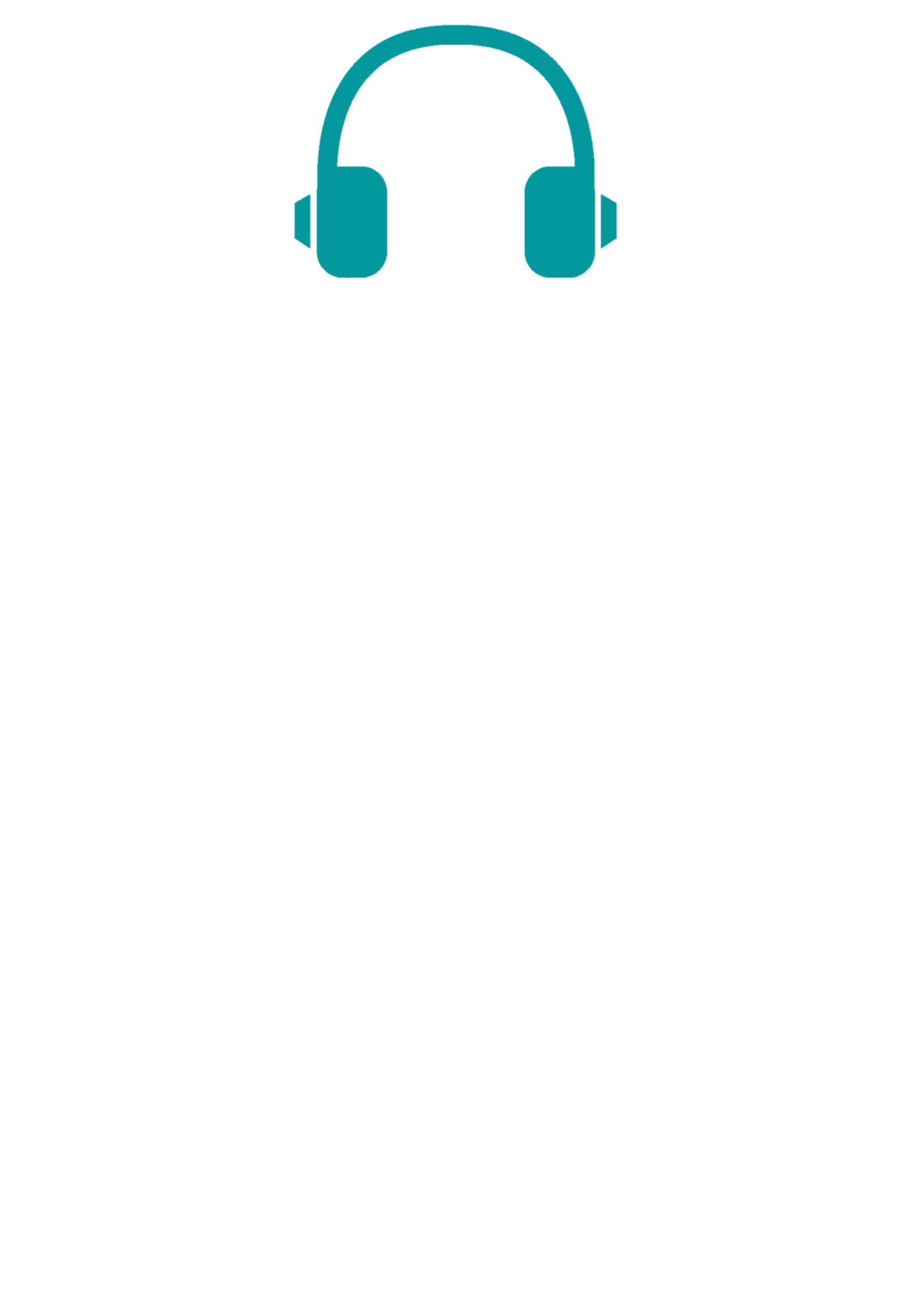 In the news
You are listening to the news headlines on a local Spanish radio station.
Match the correct summary to each item of news.
Tips for exam success:
Use your wider general knowledge to make educated guesses.
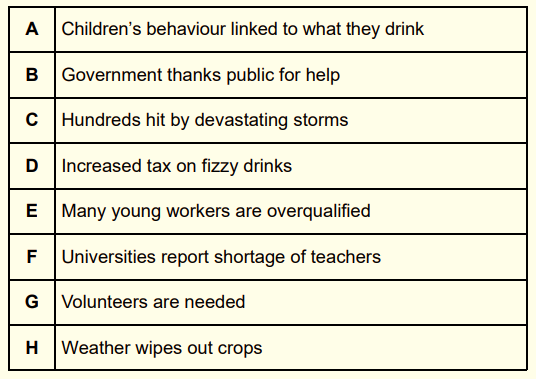 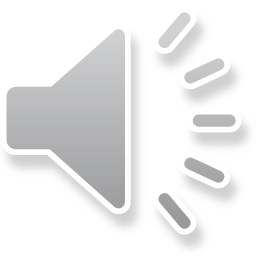 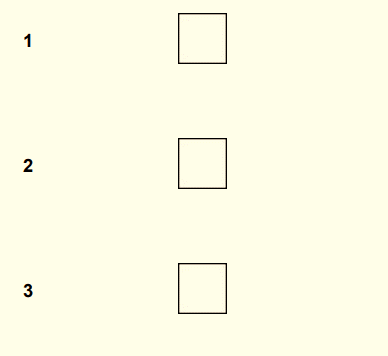 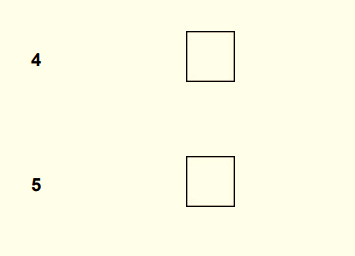 [Speaker Notes: -Now you can allow students to try again a similar question without scaffold.

-We can display transcript for the correction on the next slide.]
LAS RESPUESTAS – THE ANSWERS
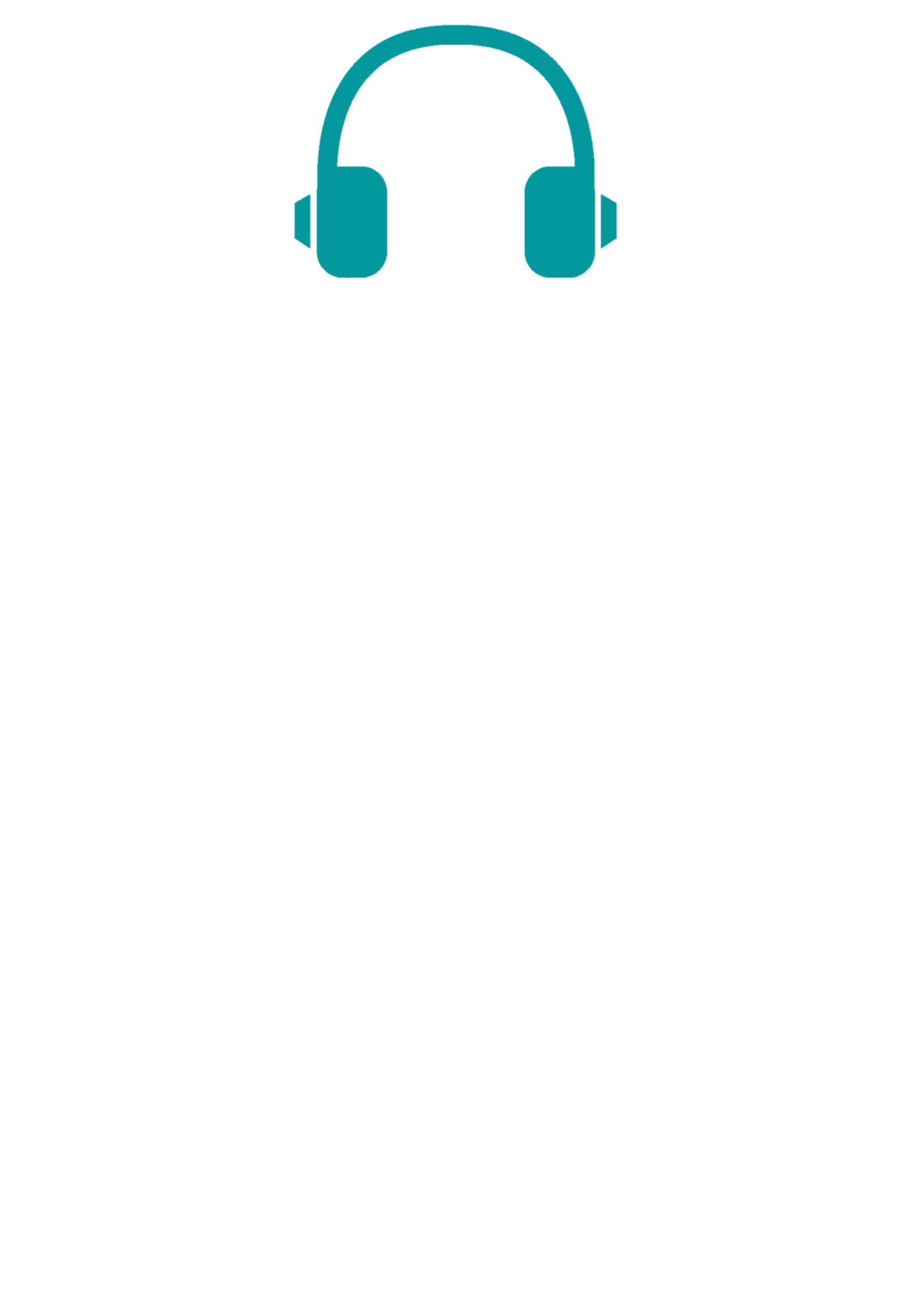 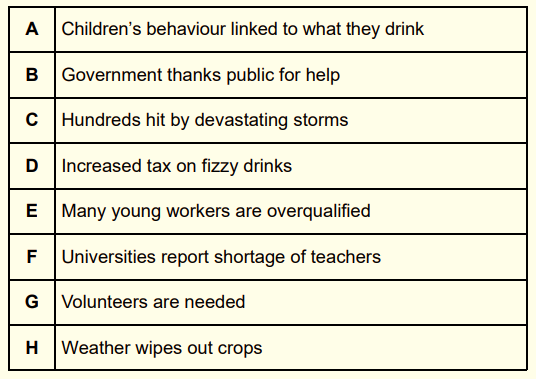 1       M2    Muchos granjeros piden compensaciones después de la sequía prolongada que arruinó los cultivos de ajo, cebollas y zanahorias.
2       M2     Debido al paro nacional, un gran número de estudiantes universitarios tiene que aceptar empleos donde sus títulos no son necesarios.
3       M2    Representantes del ayuntamiento piden ayuda al público para colaborar en la operación de limpieza tras la marea negra..
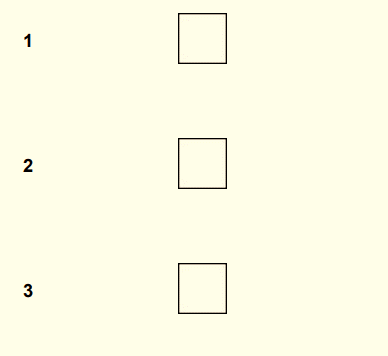 H
E
G
LAS RESPUESTAS – THE ANSWERS
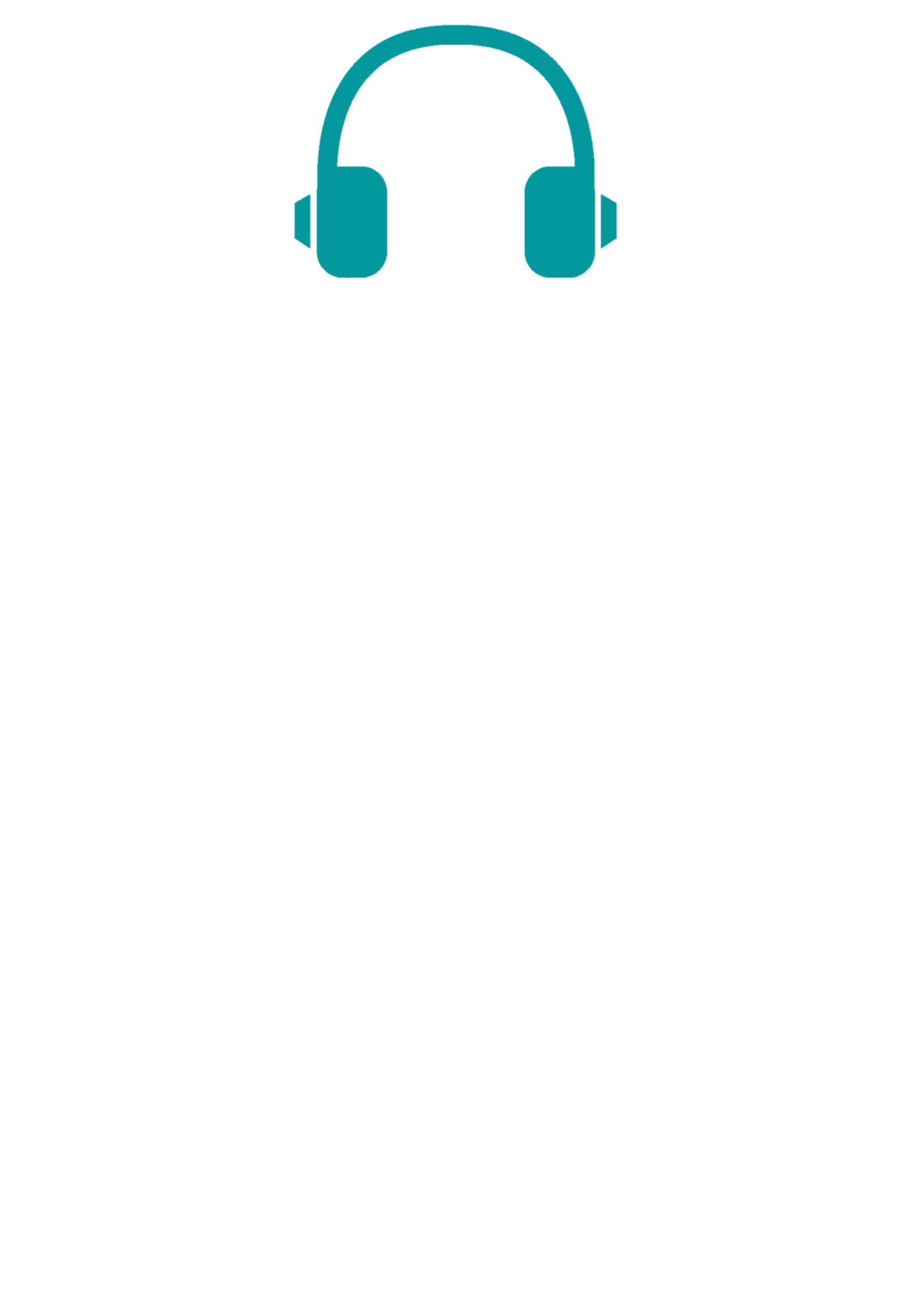 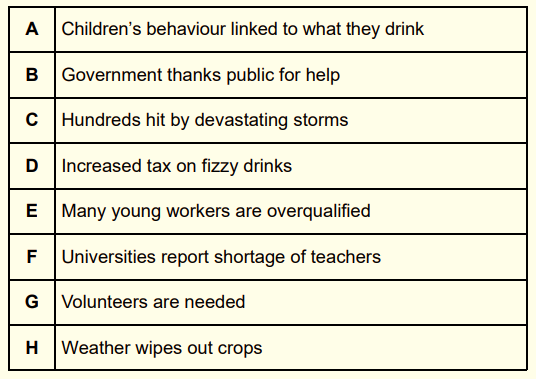 4       M2     Las escuelas primarias prohíben el consumo de zumos de fruta con azúcar y colorantes artificiales. Dicen que afecta al comportamiento de sus alumnos.

5       M2    En las Filipinas los huracanes han dejado a cientos de personas sin casa y en peligro de enfermar por la falta de agua limpia.
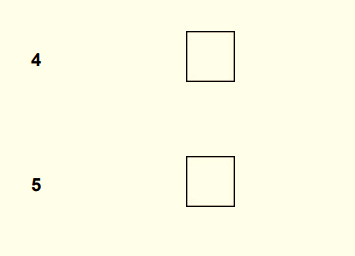 A
C
Listening 3: Answers in English
Tips for exam success:

Maximise your reading time by: 
- reading instructions carefully 
- underlining or highlighting key words
Listen carefully to the whole extract - don’t base your answer on the first thing you hear. 
If the question asks for one detail – only give one detail.
Written responses in English.
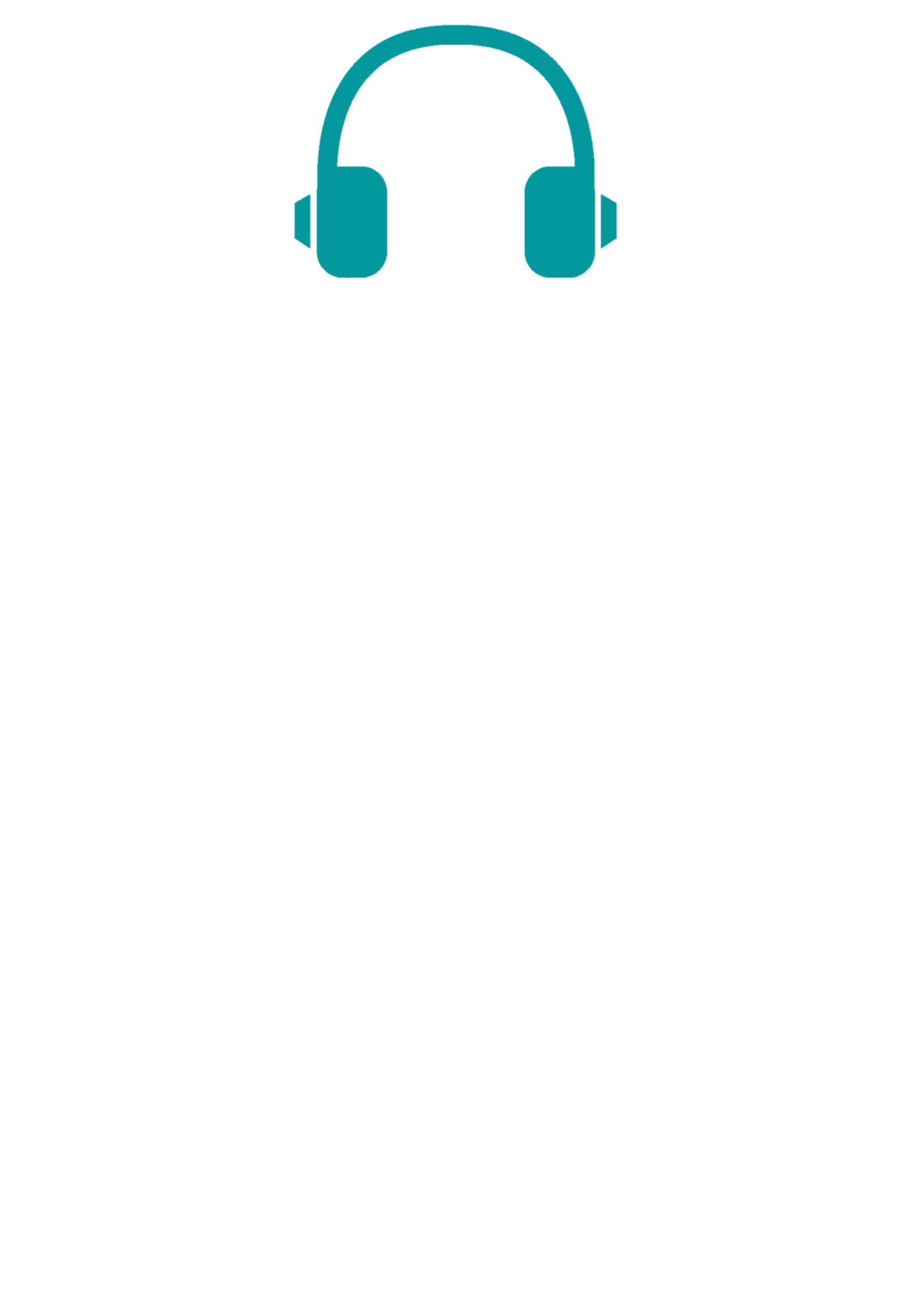 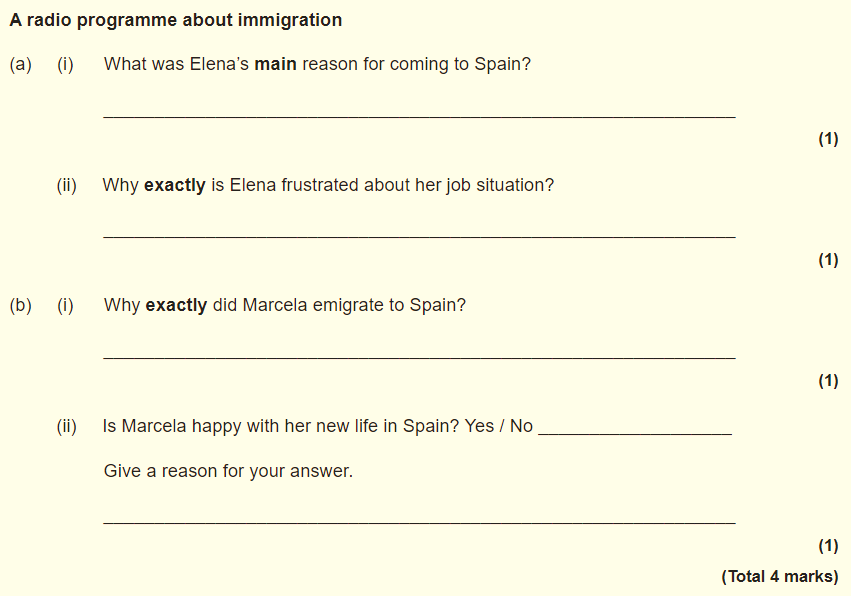 Tips for exam success:
Be precise with your answers. Do not overwrite and include irrelevant information.
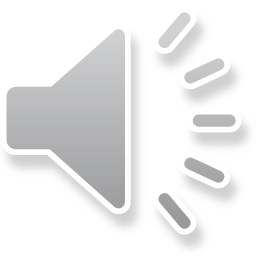 [Speaker Notes: Written responses in English can be challenging. I would still liken it to the reading responses in English where students include irrelevant / too much info which contains the incorrect answer. We need to better prepare students to select the element of the passage that they need to give a relevant answer. Being specific – if it says exactly / one detail / one reason – they must give that specific detail.]
Escucha y prepara
La inmigración en España
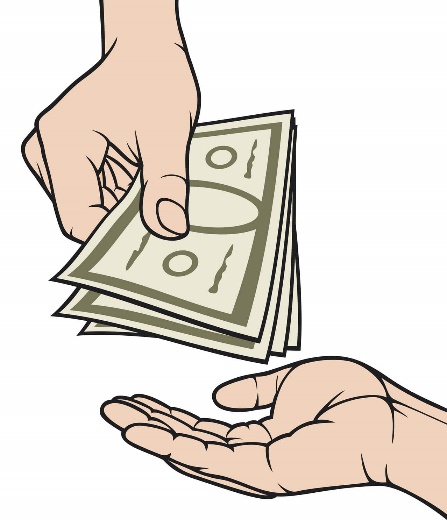 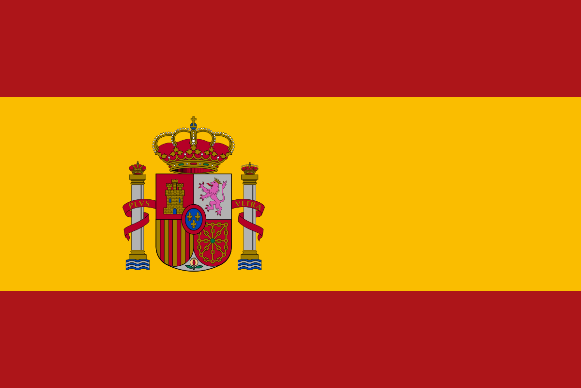 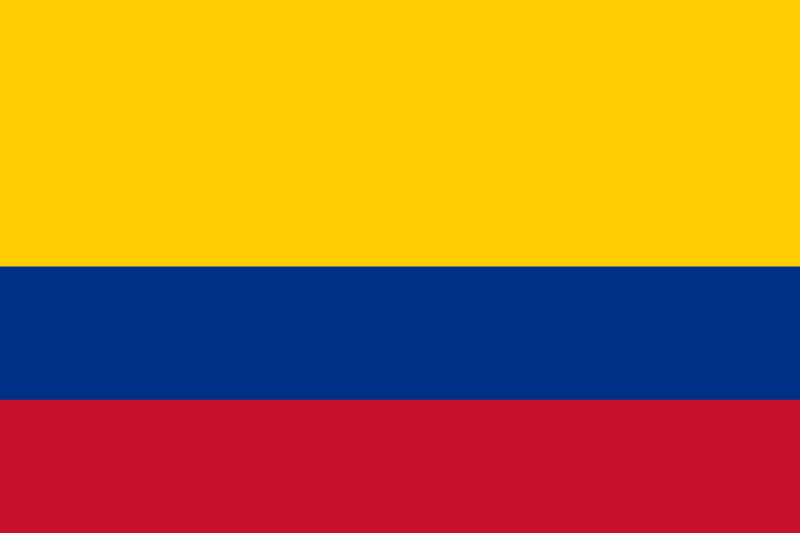 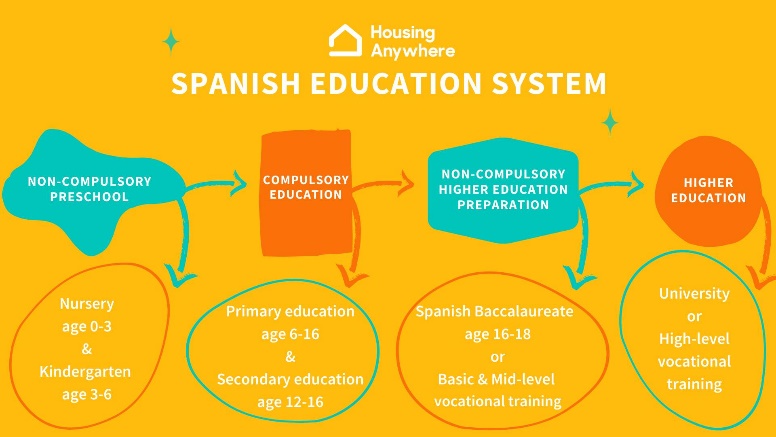 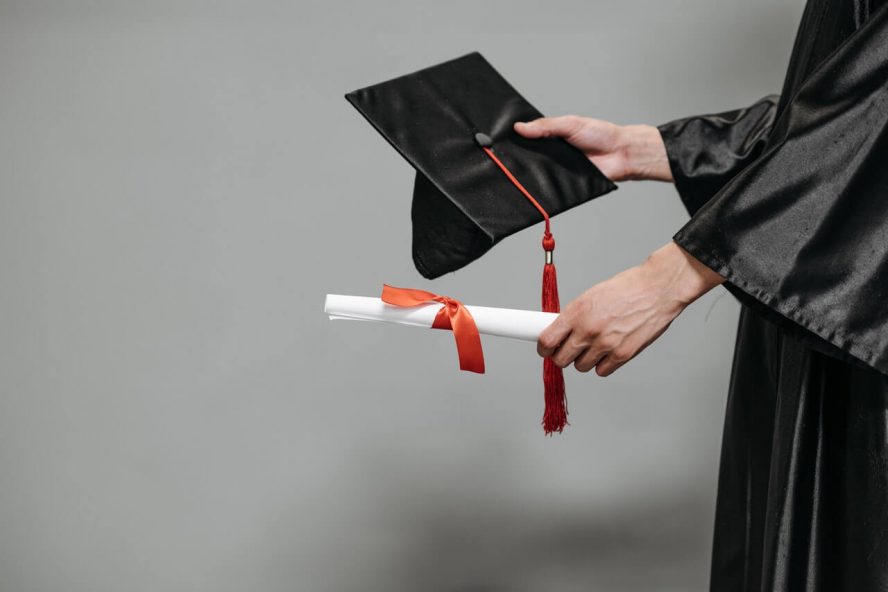 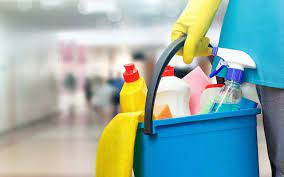 [Speaker Notes: Listening activities can be opportunities to build our students’ cultural capital. It could be a nice idea to complete a gist listening with the same listening track to see what information students can pick out. Let them get a feel for the speed of the audio and the content of the recording.]
Escucha y contesta
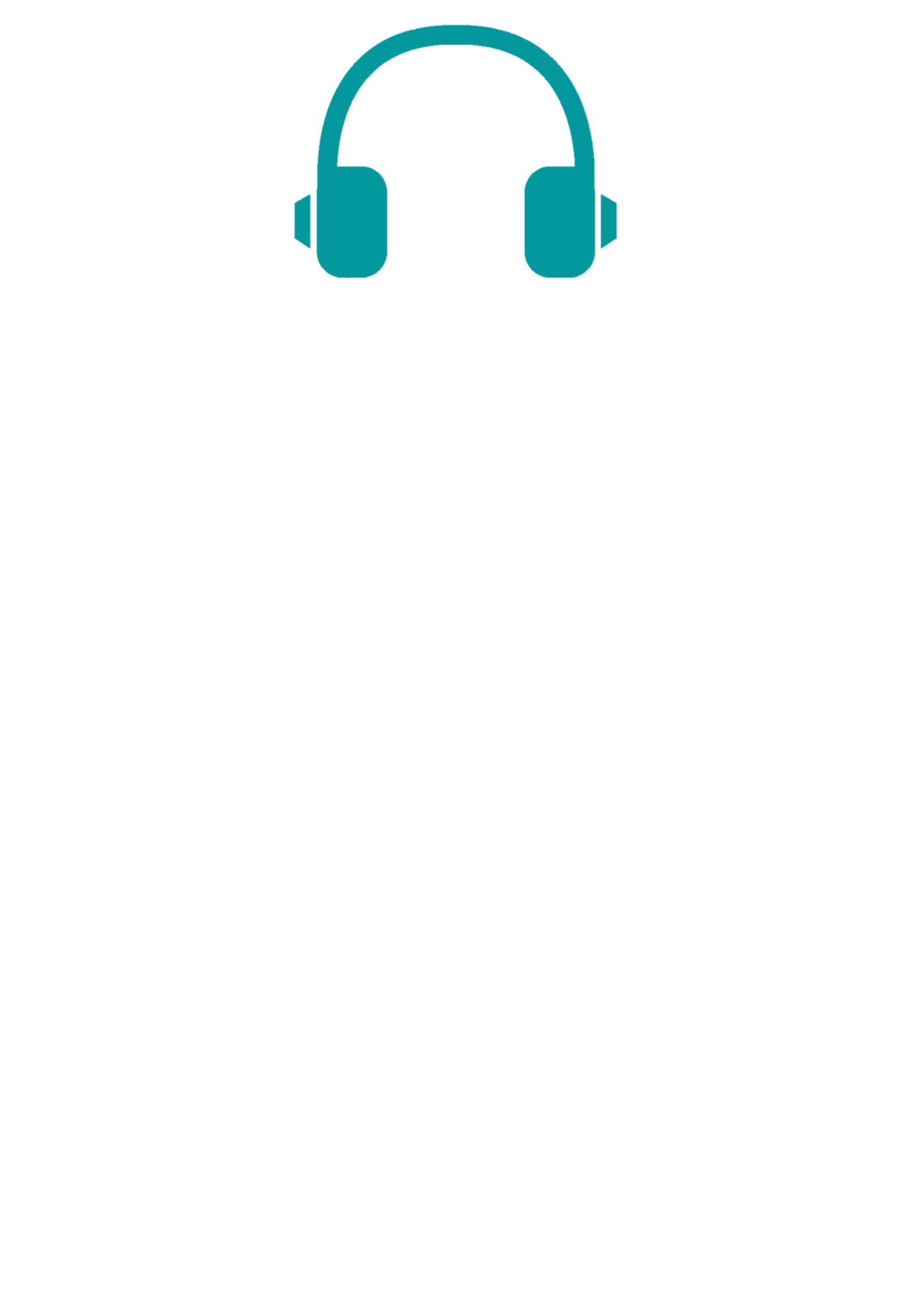 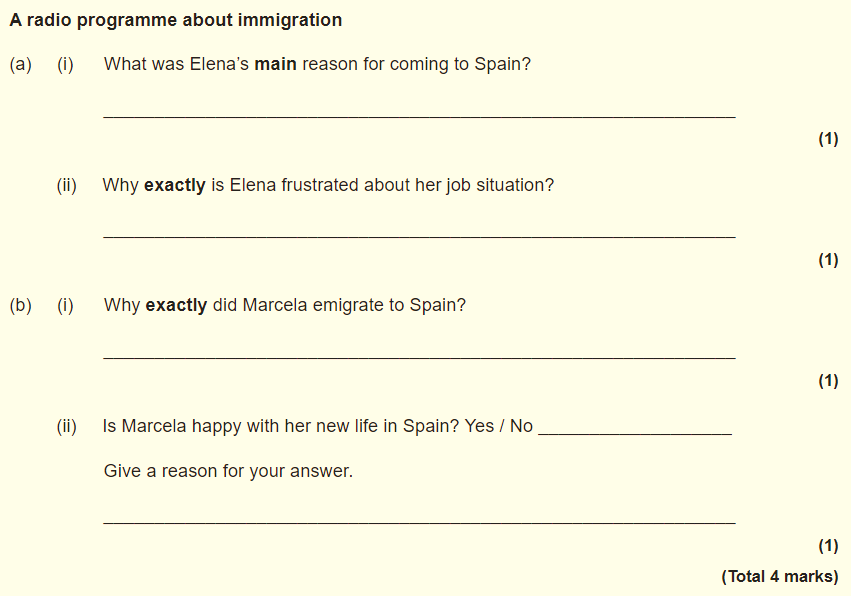 Tips for exam success:
If the question asks for one detail/main reason – only give one detail / main reason.
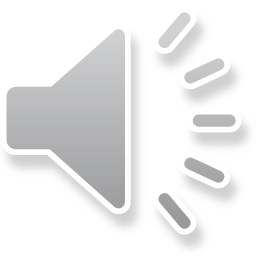 [Speaker Notes: Now we can allow students to complete the listening task.


(a)     M1     Hoy tenemos en el estudio a dos inmigrantes colombianas que ahora viven aquí en España. Elena, ¿me puedes decir por qué decidiste venir a este país?
F1     Por supuesto. Es verdad que en Colombia es difícil encontrar un trabajo bien pagado, pero mi mayor motivación para venir aquí fue el deseo de mejorar mi estilo de vida.
M1    ¿Estás contenta con tu nueva vida aquí en España?
F1     Pues, yo tengo un título de una universidad colombiana pero me fastidia que aquí el único trabajo que puedo encontrar es el de limpiadora en un hotel.
(b)     M1    ¿Y tú, Marcela? ¿Por qué decidiste venir aquí?
F2     En mi pueblo de Colombia hay un ambiente de drogas y violencia, pero no dejé mi país por esa razón sino para que mi hijo tuviera acceso a un mejor sistema educativo.
M1    ¿Y qué tal tu vida aquí?
F2     He dejado atrás la inestabilidad y el riesgo de la violencia de Colombia y me alegro de que mi hijo pueda salir a la calle a jugar. Sé que está seguro aquí en España.]
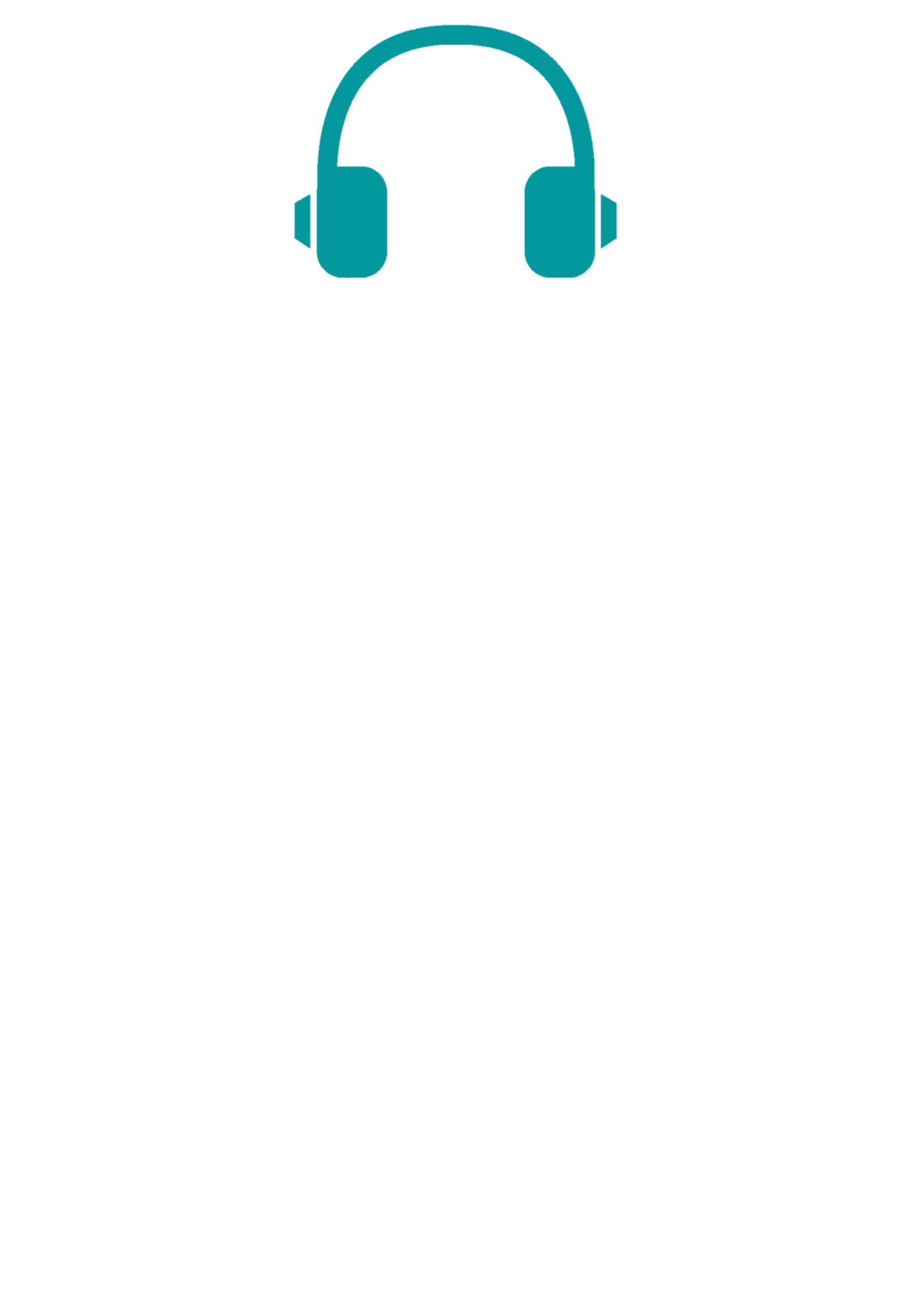 Escucha y lee.
Verifica tus respuestas.
M1     Hoy tenemos en el estudio a dos inmigrantes colombianas que ahora viven aquí en España. Elena, ¿me puedes decir por qué decidiste venir a este país?
F1     Por supuesto. Es verdad que en Colombia es difícil encontrar un trabajo bien pagado, pero mi mayor motivación para venir aquí fue el deseo de mejorar mi estilo de vida.
M1    ¿Estás contenta con tu nueva vida aquí en España?
F1     Pues, yo tengo un título de una universidad colombiana pero me fastidia que aquí el único trabajo que puedo encontrar es el de limpiadora en un hotel.
1 What was Elena’s main reason for coming to Spain? (1)
2 Why exactly is Elena frustrated about her job situation? (1)
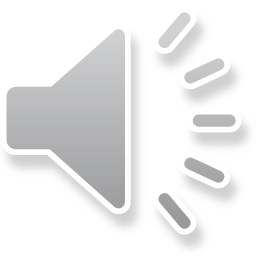 [Speaker Notes: Repair the task as before allowing the students to use the transcript to support their answers.]
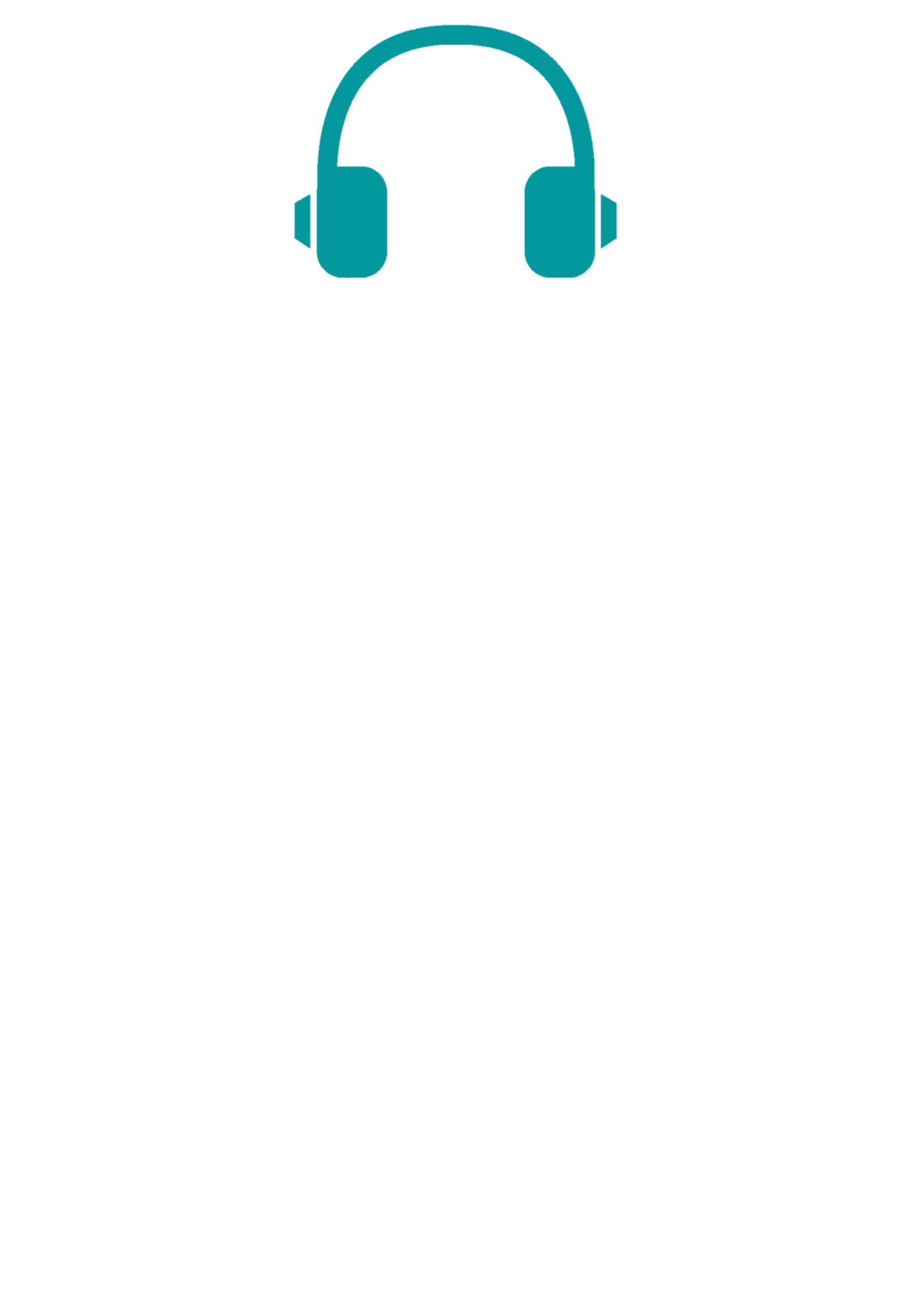 Escucha y lee.
Verifica tus respuestas.
M1    ¿Y tú, Marcela? ¿Por qué decidiste venir aquí?
F2     En mi pueblo de Colombia hay un ambiente de drogas y violencia, pero no dejé mi país por esa razón sino para que mi hijo tuviera acceso a un mejor sistema educativo.
M1    ¿Y qué tal tu vida aquí?
F2     He dejado atrás la inestabilidad y el riesgo de la violencia de Colombia y me alegro de que mi hijo pueda salir a la calle a jugar. Sé que está seguro aquí en España.
1 Why exactly did Marcela emigrate to Spain? (1)
2 Is Marcela happy with her new life in Spain? Give a reason for your answer (1)
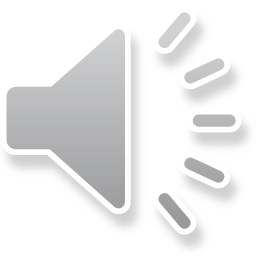 Use the mark scheme to mark this student’s answer.
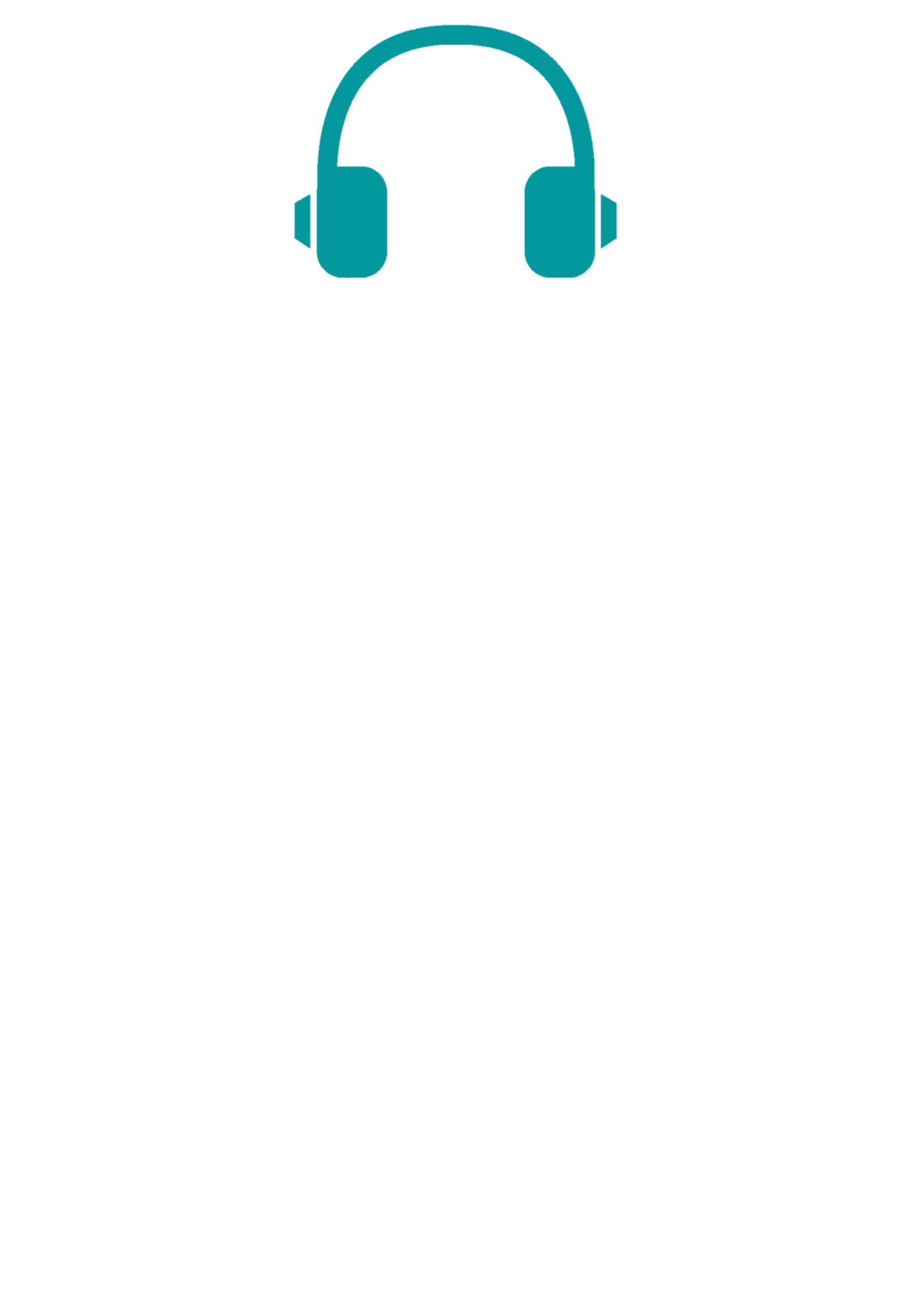 Mark scheme:
i) What was Elena’s main reason for coming to Spain? (1)

ii) Why exactly is Elena frustrated about her job situation? (1)

More money
…
She works as a cleaner
[Speaker Notes: Pair discussion: what would this marking activity teach our students?
They will notice that this type of questions requires precision.
They will also notice that the student was not specific enough for part 2.
By seeing the mark scheme, they will start to realise how many details they need to give in their own answers in future to be able to get the mark.]
Use the mark scheme to mark this student’s answer.
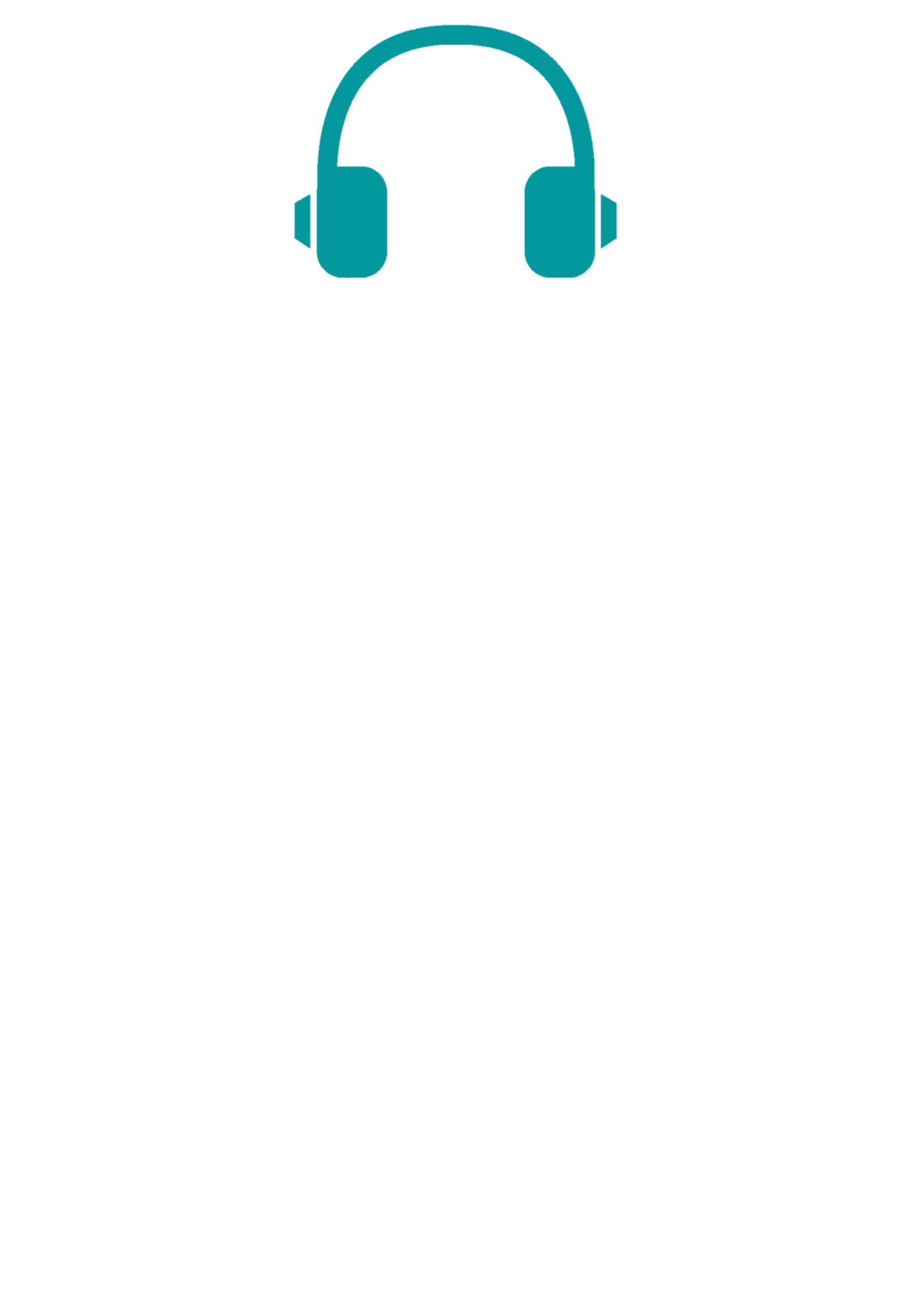 Mark scheme:
i) Why exactly did Marcela emigrate to Spain? (1)

ii) Is she happy with her new life in Spain? Give a reason. (1)

To escape violence
…
Yes.
Now try a similar style ‘responding in English’ question!
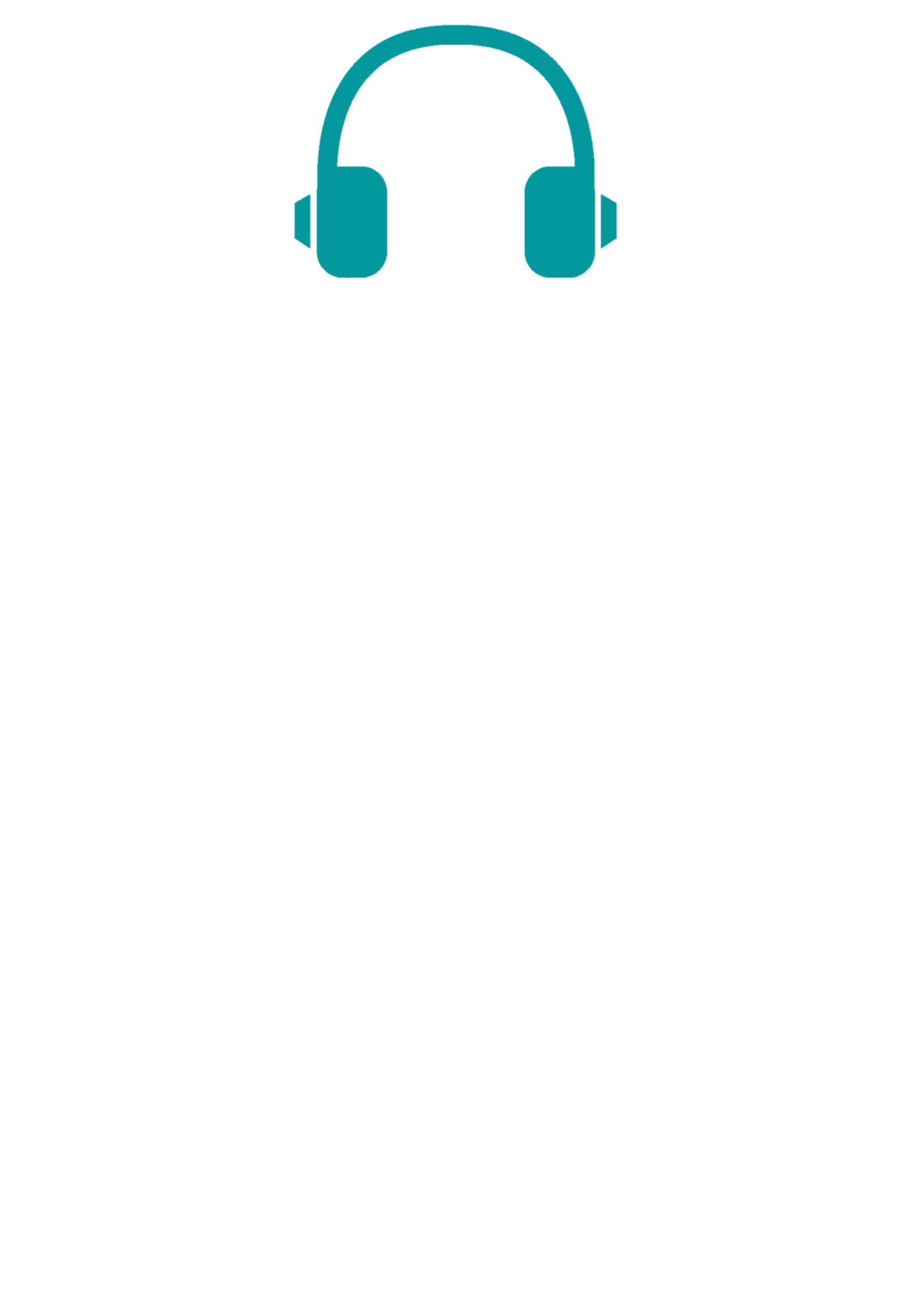 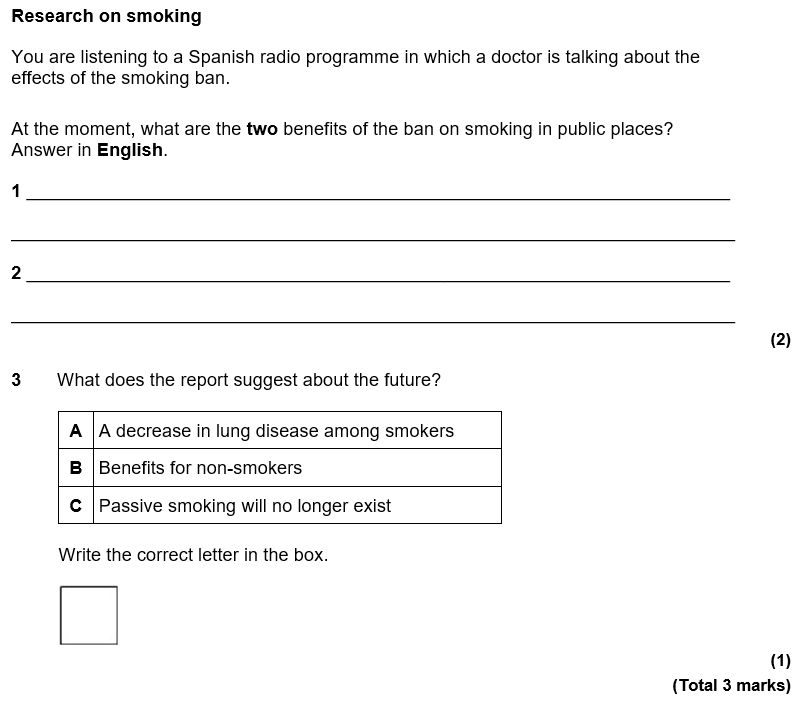 Tips for exam success:
Maximise your reading time by: 
- reading instructions carefully 
- underlining or highlighting key words
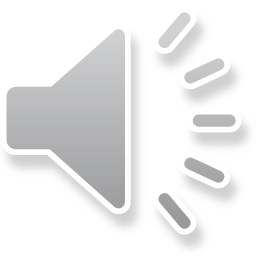 [Speaker Notes: Again, now you can allow the students to try again with a similar style of question ensuring they respond in English.]
LAS RESPUESTAS – THE ANSWERS
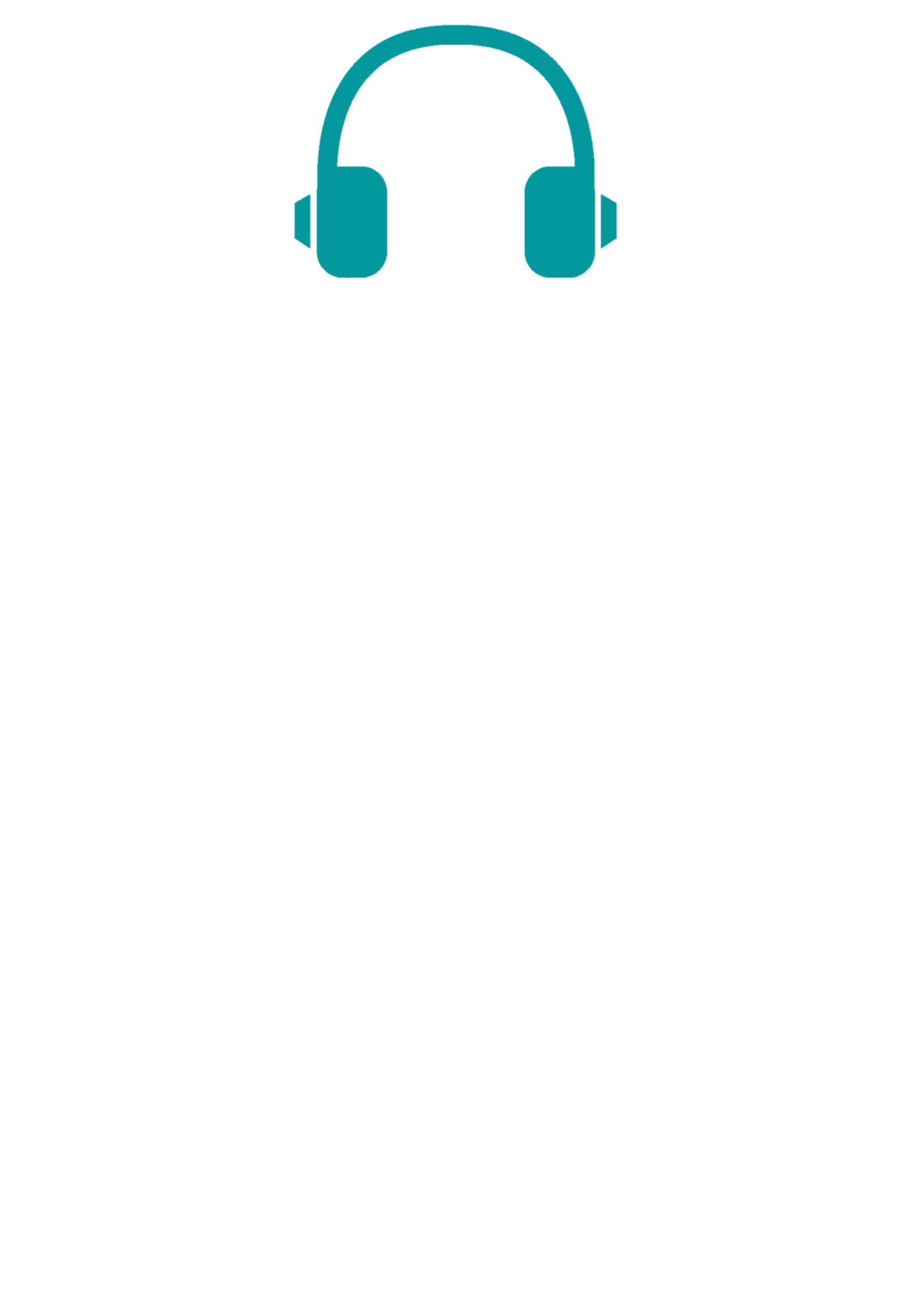 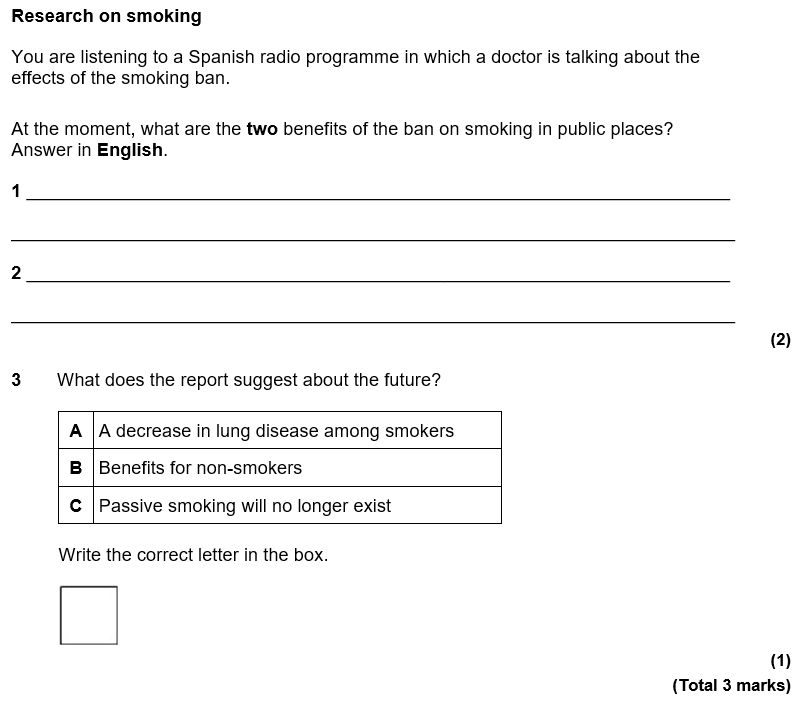 Tips for exam success:
Maximise your reading time by: 
- reading instructions carefully 
- underlining or highlighting key words
You / people know longer smell of smoke
More / lots of people have stopped/quit smoking
B
[Speaker Notes: Answers.]
Reading 1: Positive, Negative or P+N
Tips for exam success:

Read the intro to the question carefully 
Read the whole sentence to get all the relevant information - for example if you think the answer is ‘P’ (positive), read on to make sure that the correct answer is not in fact ‘P and N’ (positive and negative).
Tips for exam success:
Read the whole sentence to get all the relevant information - if you think the answer is ‘P’, read on to make sure that the correct answer is not in fact ‘P and N’.
Life in small towns
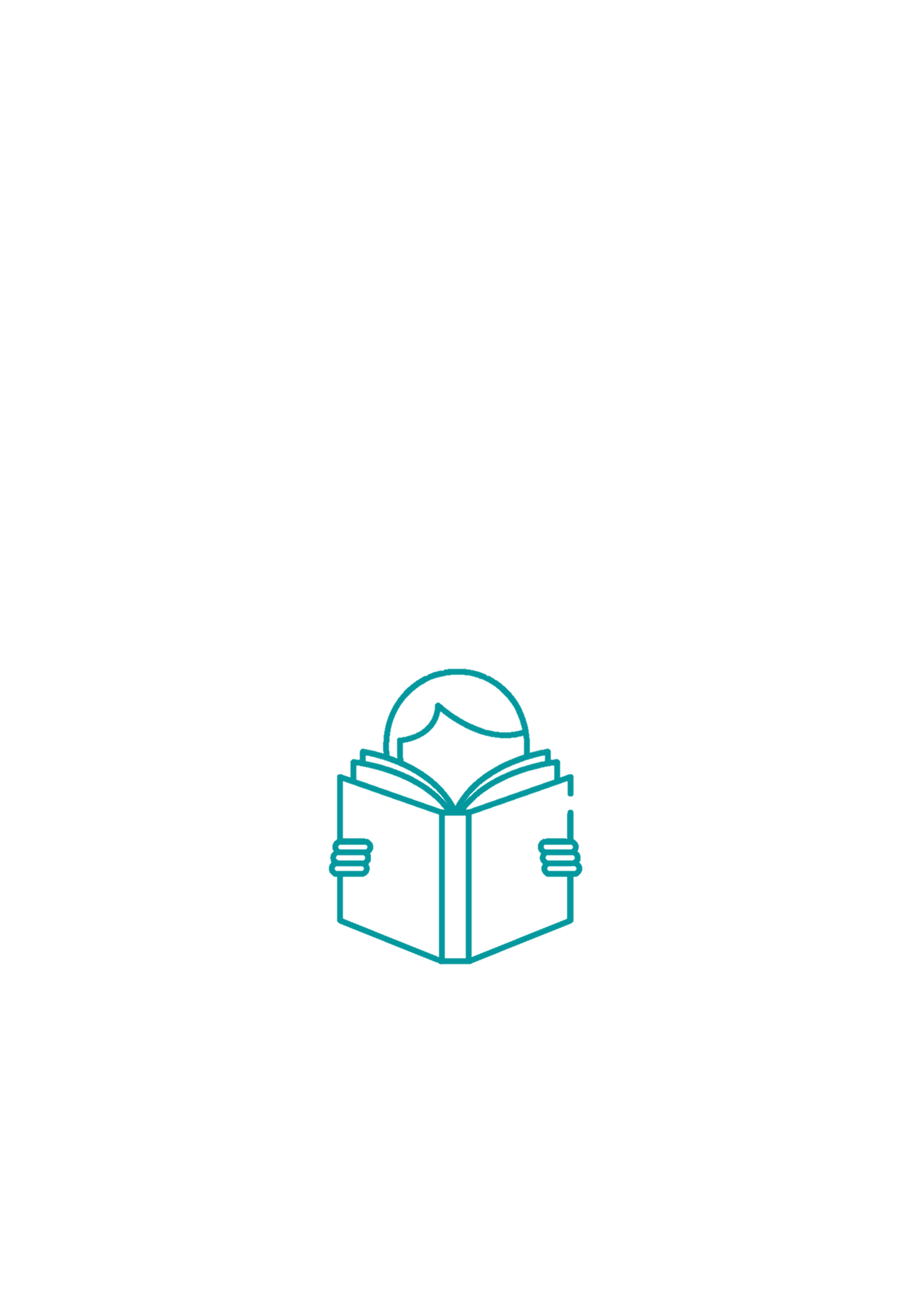 Tips for exam success:
Read the intro to the question carefully
You read these opinions about people living in small towns.
What do these people think about living in small towns?
Gist read
First read: reading for gist (skimming)
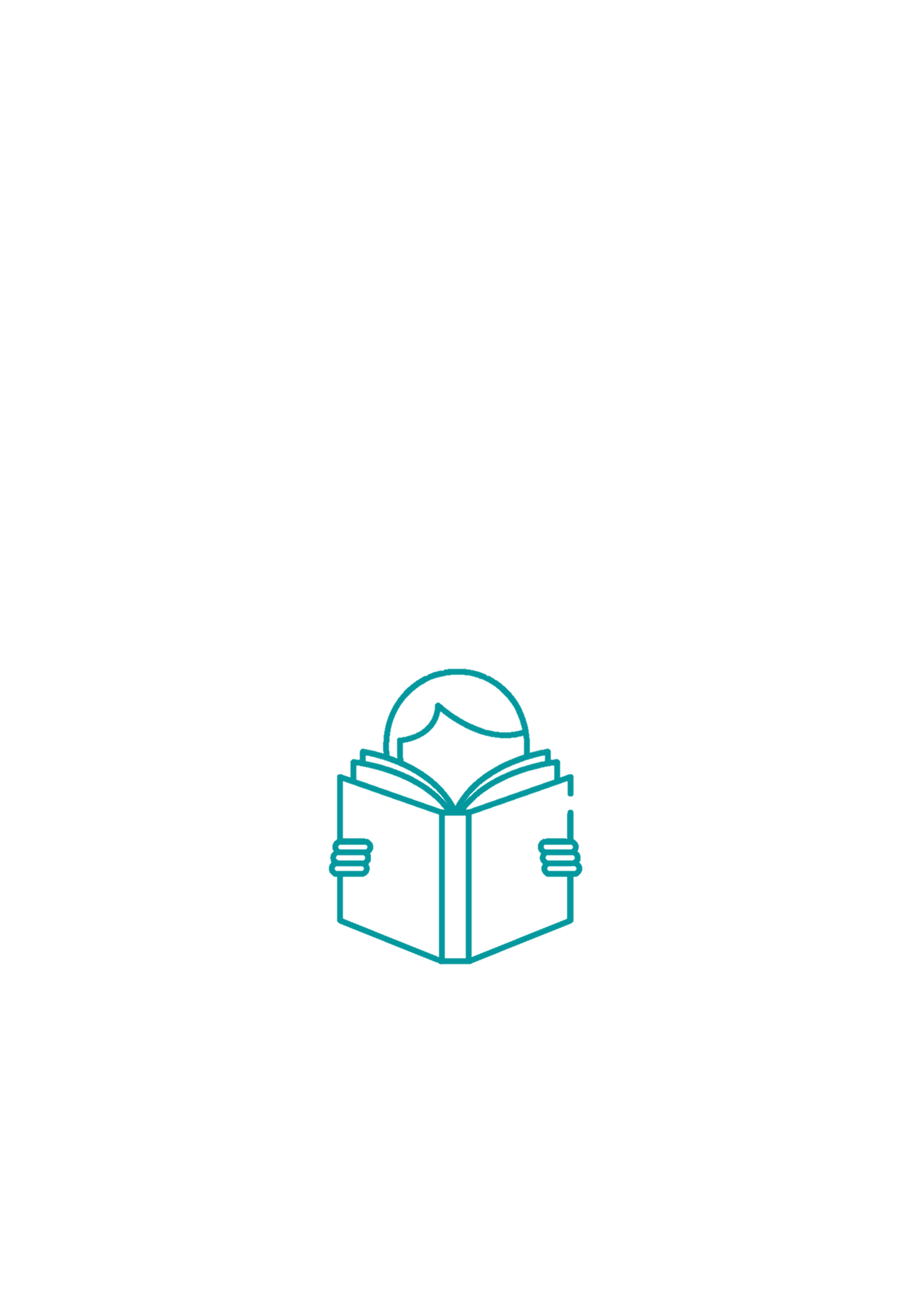 What do these people think about living in small towns?
For a positive opinion, write P.
For a negative opinion, write N.
For a positive and negative opinion, write P+N.
In small towns save money
food
cheaper than city
less time to do everything
public transport more complicated
doctor is convenient
it irritates me
lack cultural activities
preferred to live in the city
pollution is less
stars in clear sky
[Speaker Notes: I really believe in the power of gist reading especially for the students who are less confident with their reading capability.]
Leer
Second read: scanning
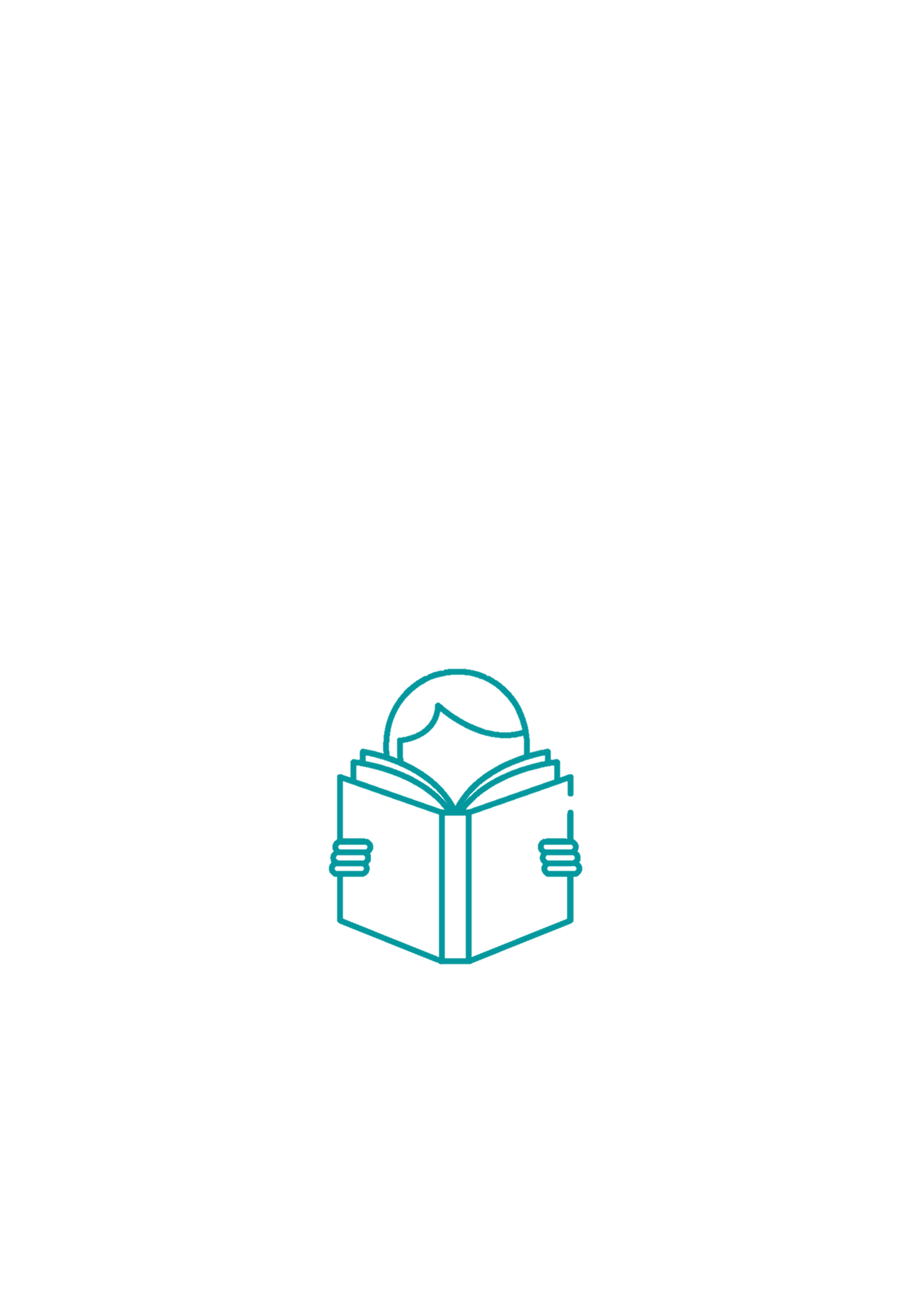 What do these people think about living in small towns?
For a positive opinion, write P.
For a negative opinion, write N.
For a positive and negative opinion, write P+N.
[Speaker Notes: After reading for gist to get a general idea. Encourage student to then move to scanning the texts to look for positives or negatives.]
LAS RESPUESTAS – THE ANSWERS
Leer: contesta
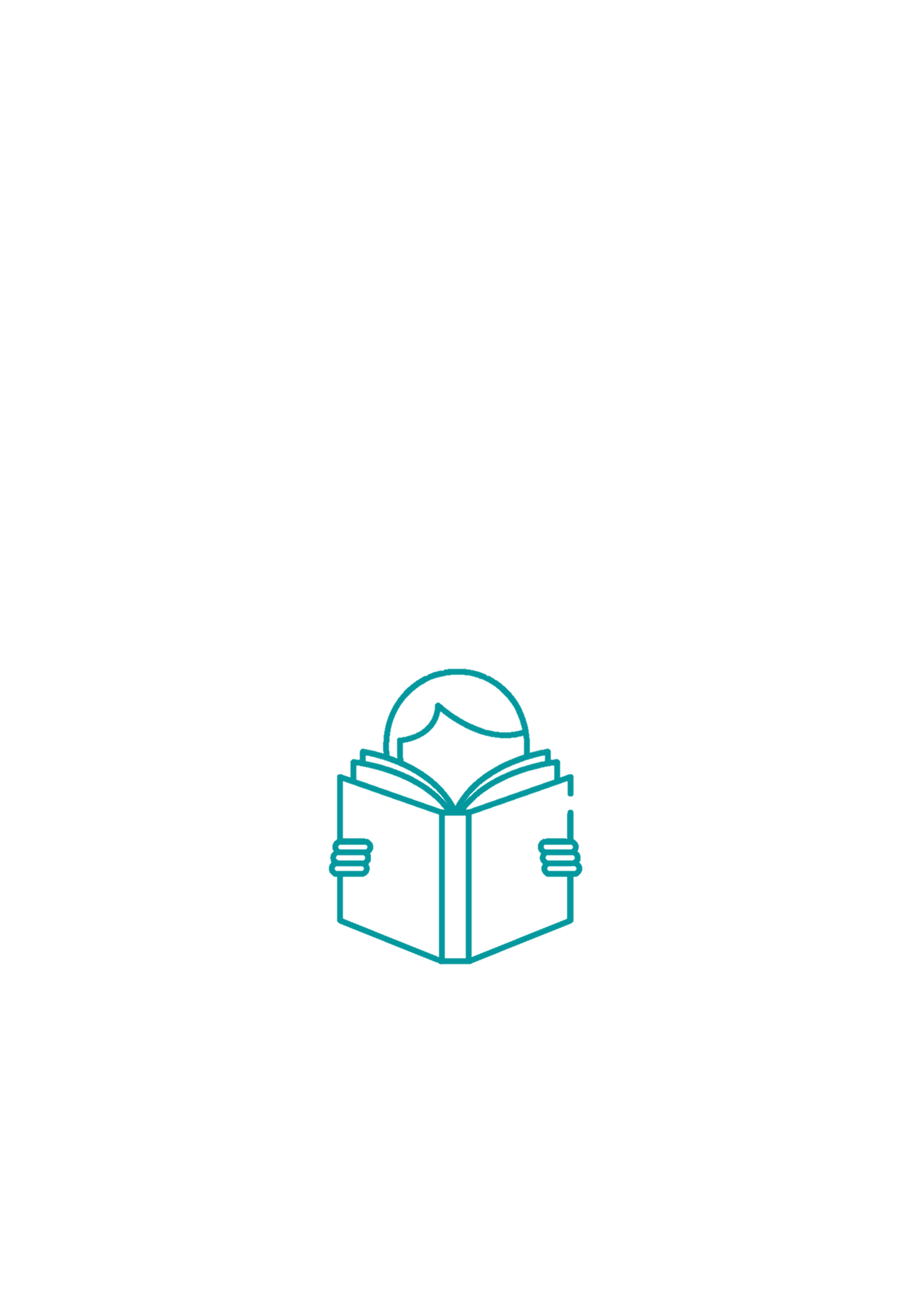 For a positive opinion, write P.
For a negative opinion, write N.
For a positive and negative opinion, write P+N.
P
P + N
N
P
Now try a similar style ‘P, N, P+N’ question!
El uniforme en la tienda sol
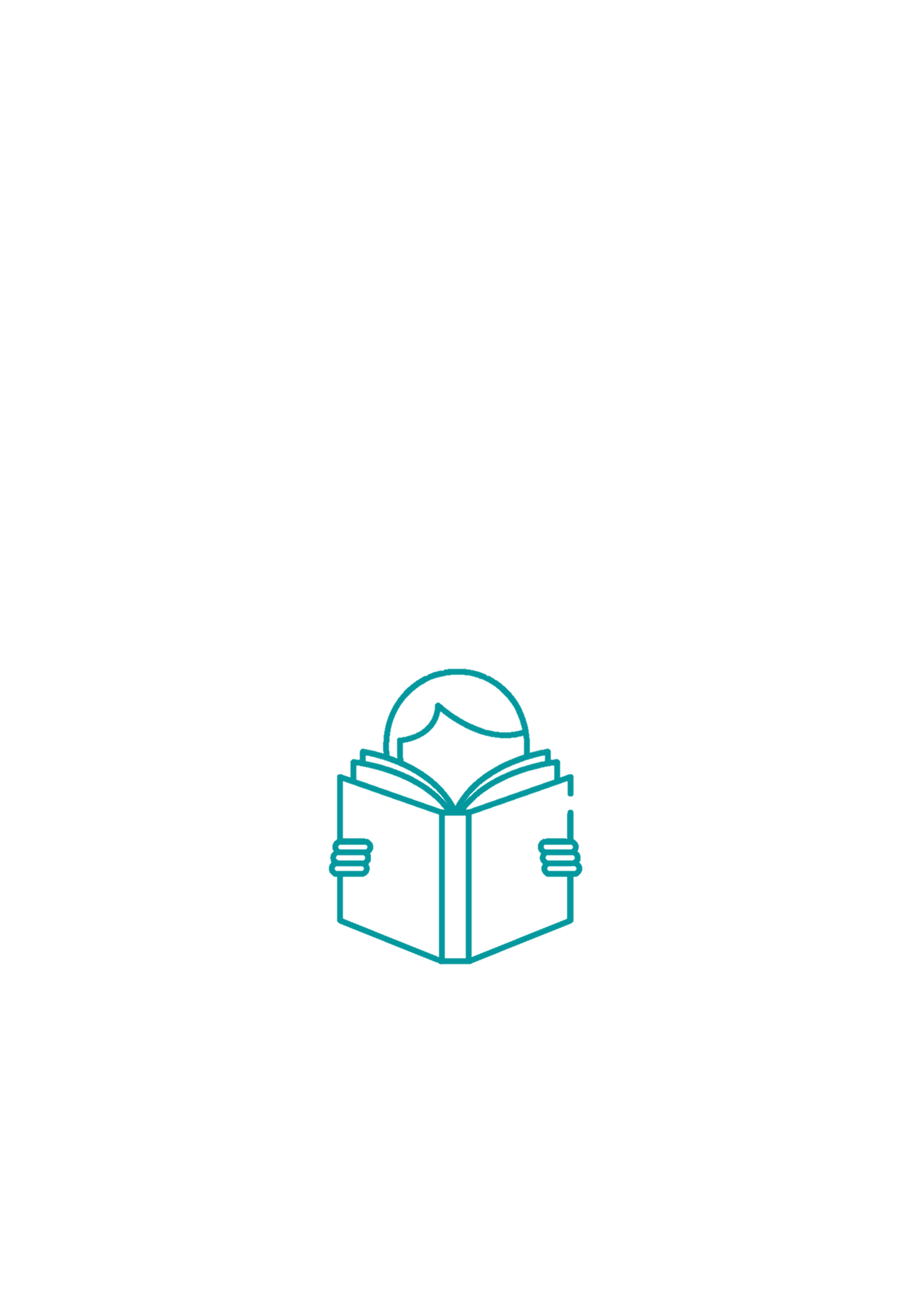 ¿Cual es la opinión de estas personas sobre llevar uniforme en la tienda?
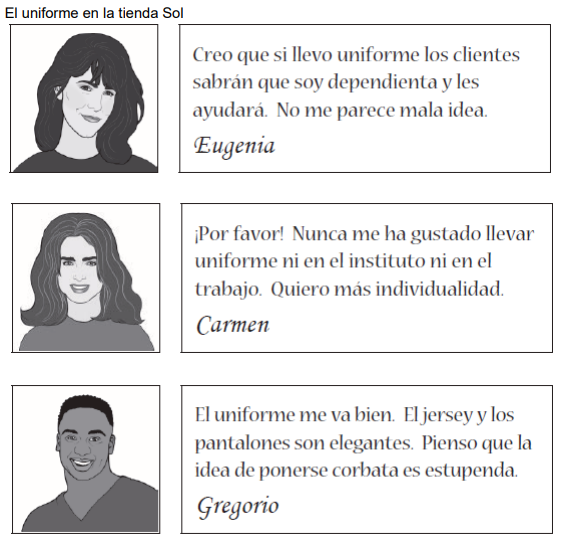 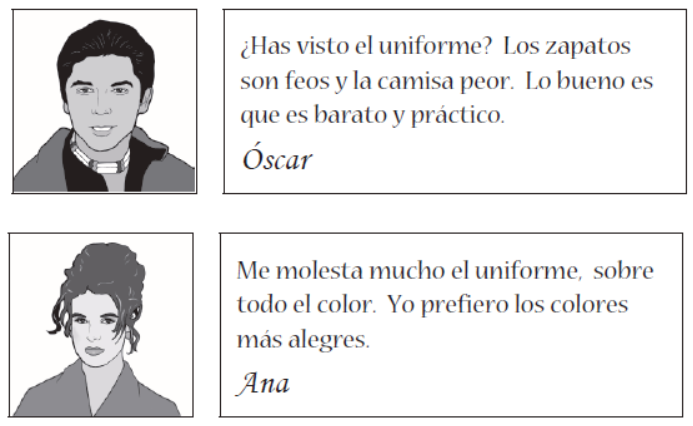 LAS RESPUESTAS – THE ANSWERS
El uniforme en la tienda sol
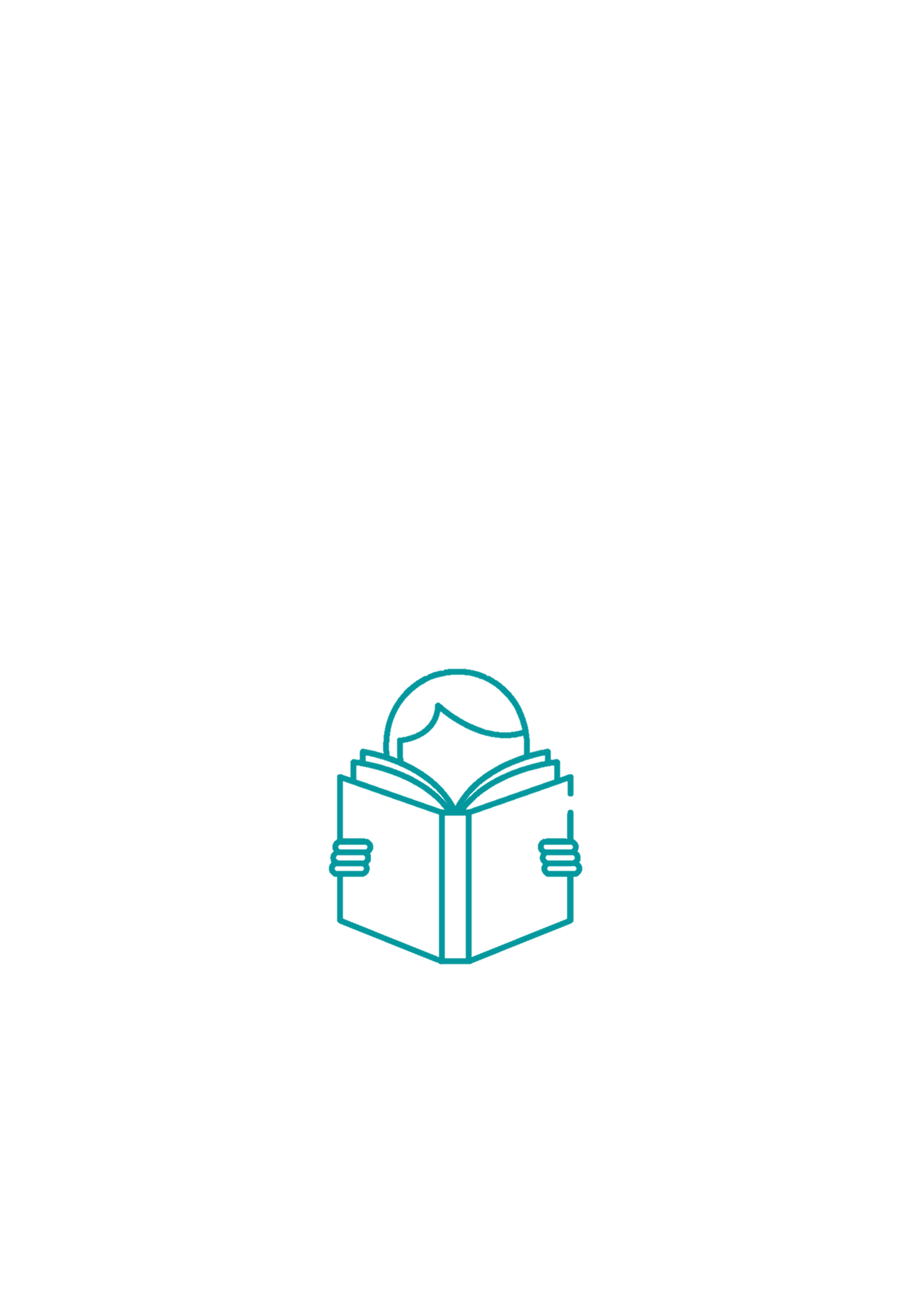 ¿Cual es la opinión de estas personas sobre llevar uniforme en la tienda?
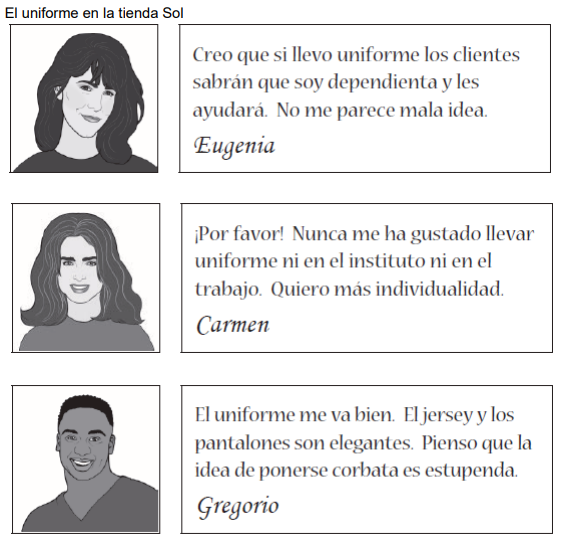 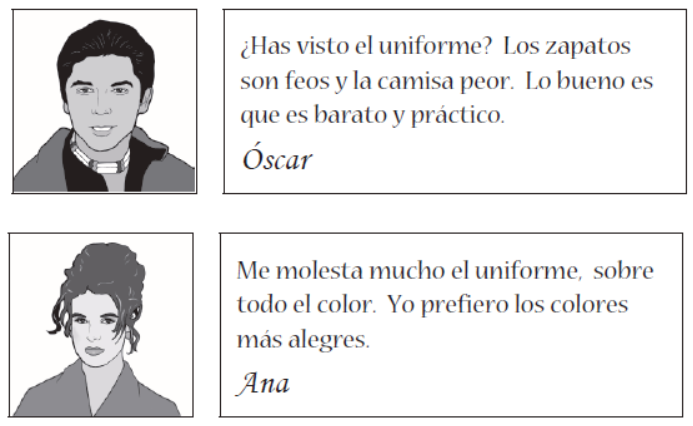 P
P + N
N
N
P
Reading 2: answering in Spanish
Tips for exam success:

Read the whole sentence to get all the relevant information
[Speaker Notes: Higher: 60 minutes – 60 marks
Foundation: 45 minutes – 60 marks

Section A	33 marks		F: 25 minutes
Section B	18 marks		F: 13 minutes
Section C	9 marks		F: 7 minutes]
Reading – answering in Spanish
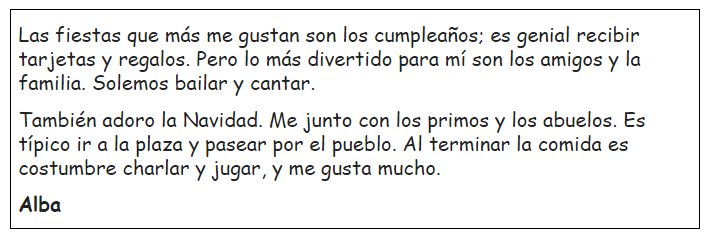 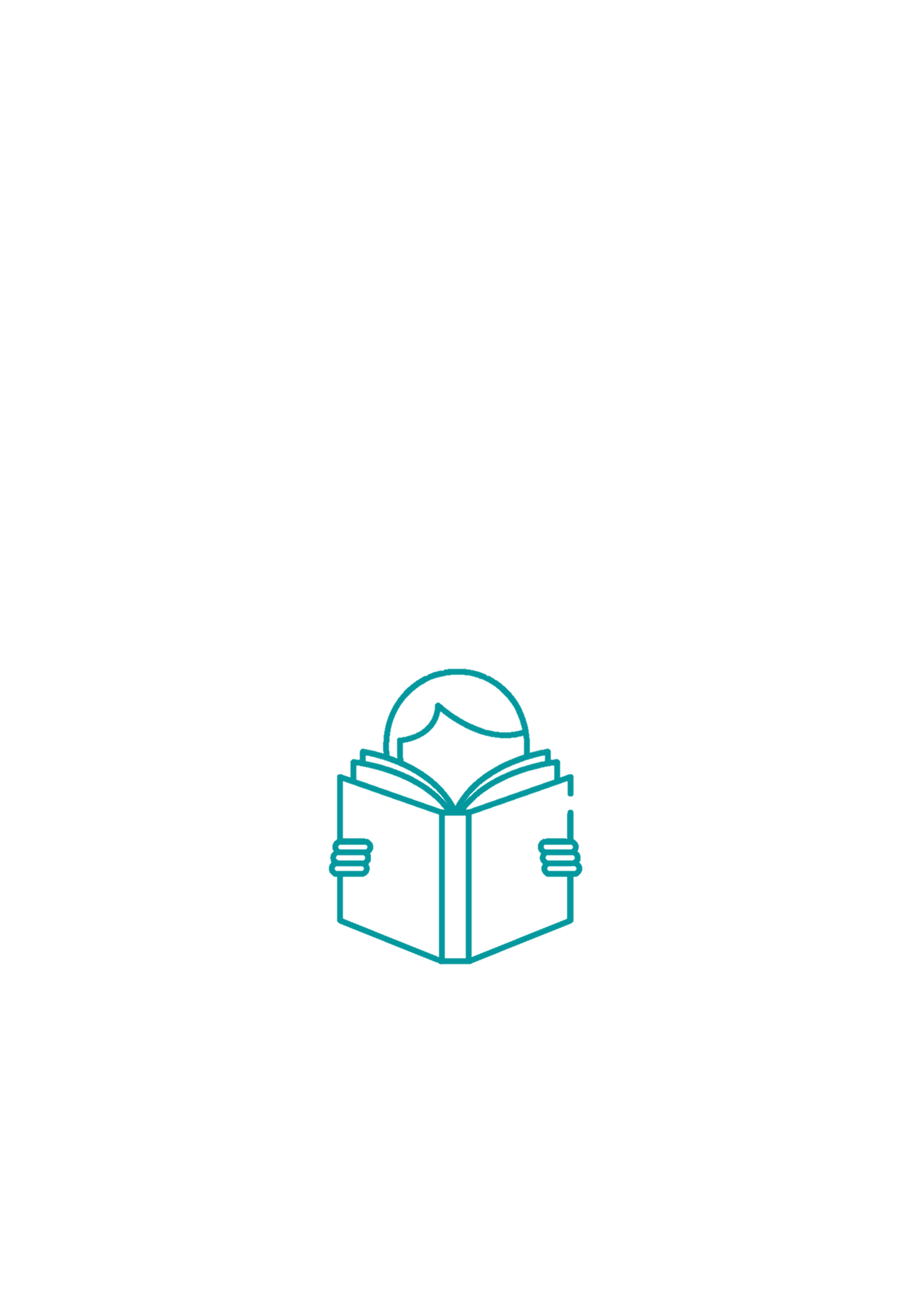 Las fiestas
Lees las opiniones de Alba sobre las fiestas.
Termina las frases en español.
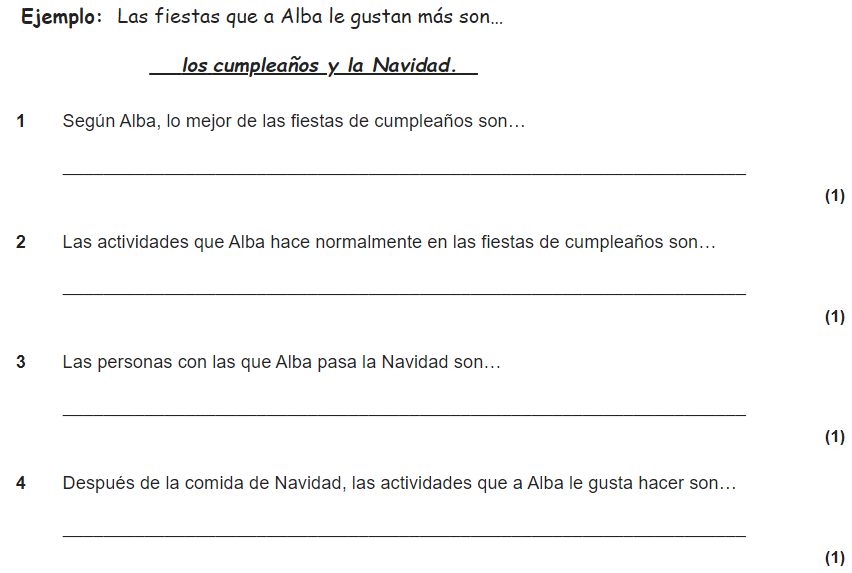 Tips for exam success:
Use the example as a measure of how much you may need to write for your answers.
Reading – answering in Spanish
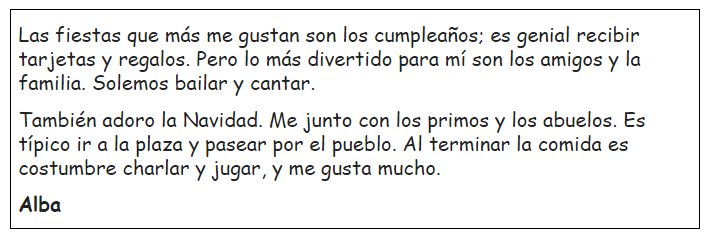 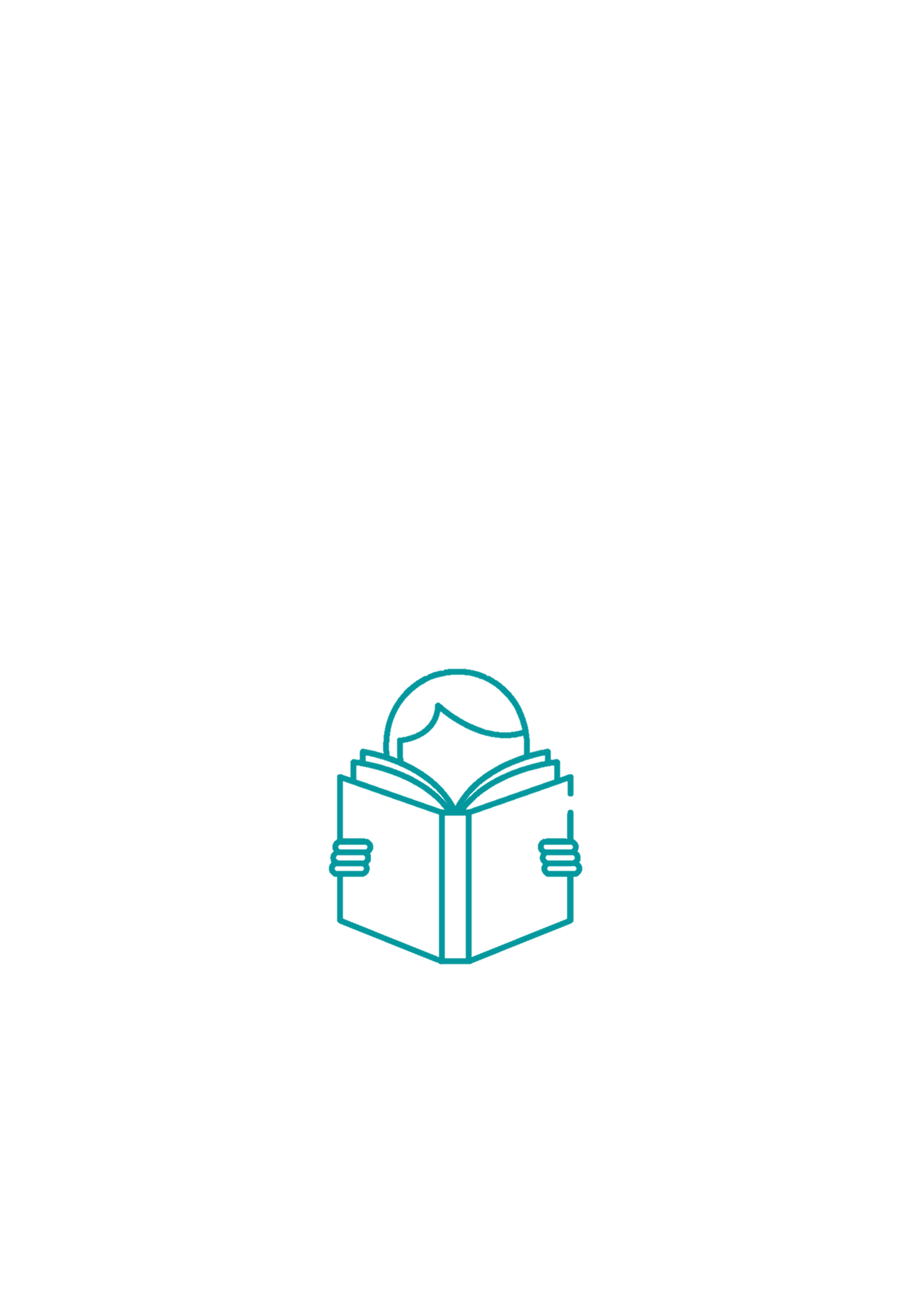 Las fiestas
Lees las opiniones de Alba sobre las fiestas.
Termina las frases en español.
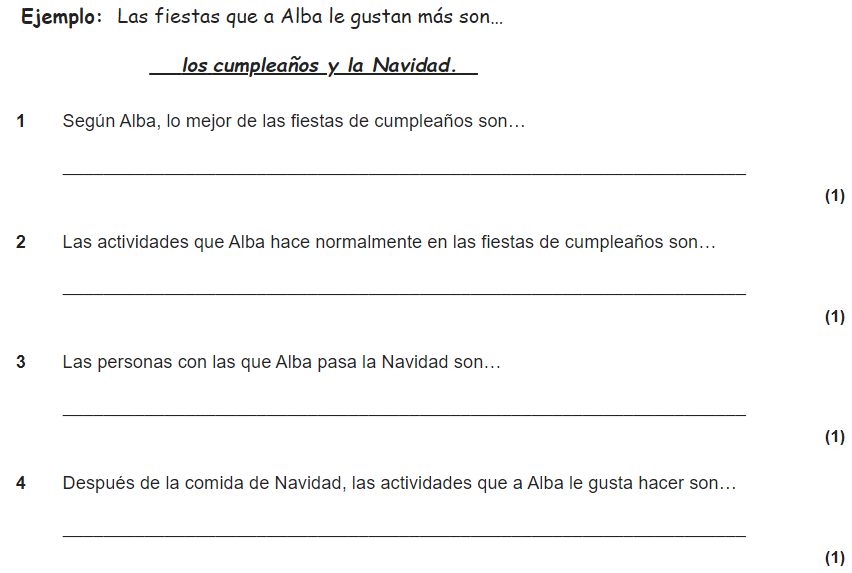 Tips for exam success:
Look for the key words in the question and then in the text. You do not need to rephrase the Spanish.
Reading – answering in Spanish
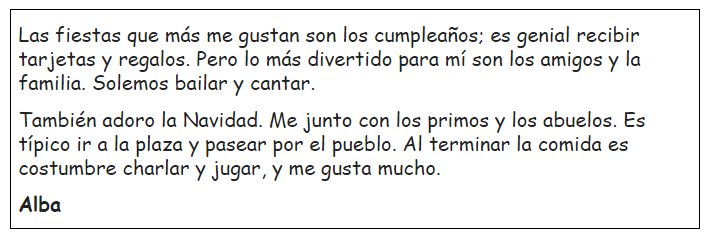 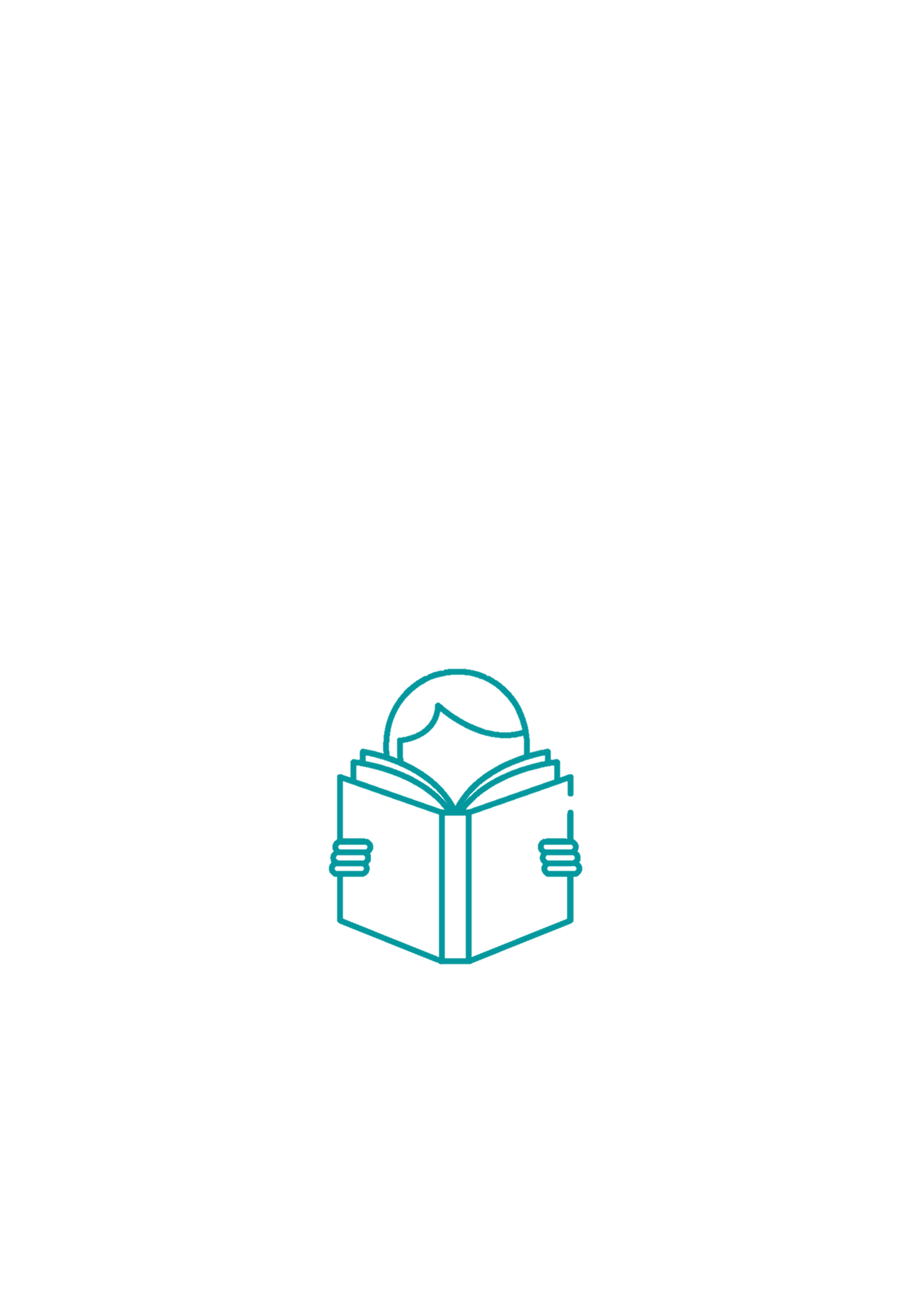 Las fiestas
Lees las opiniones de Alba sobre las fiestas.
Termina las frases en español.
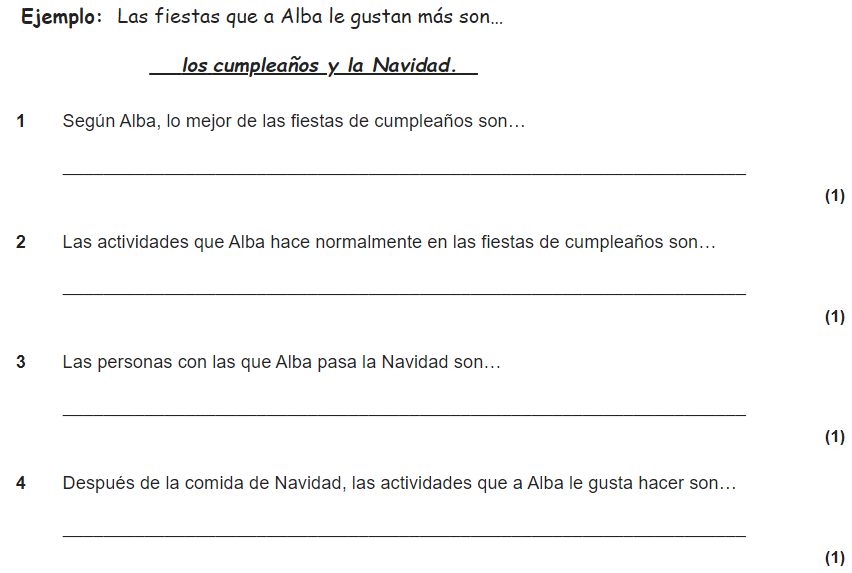 Tips for exam success:
Use the example as a measure of how much you may need to write for your answers.
Reading – answering in Spanish
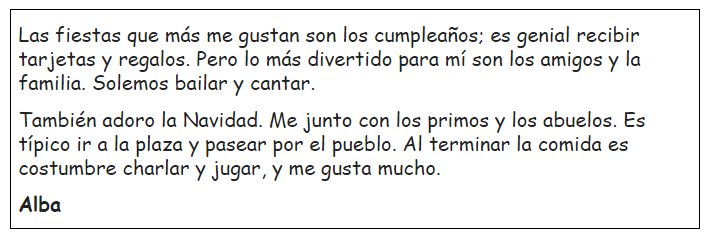 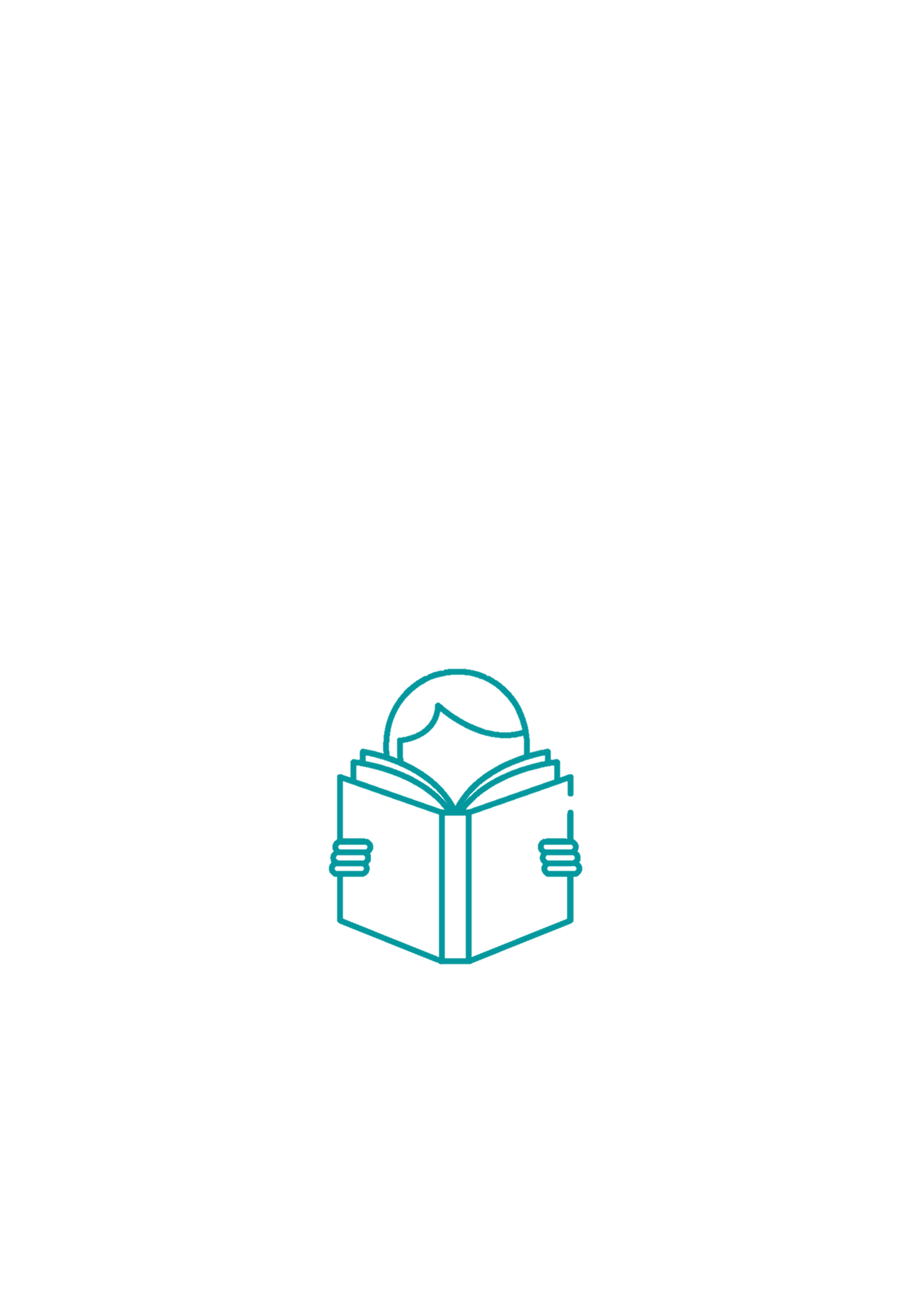 Las fiestas
Lees las opiniones de Alba sobre las fiestas.
Termina las frases en español.
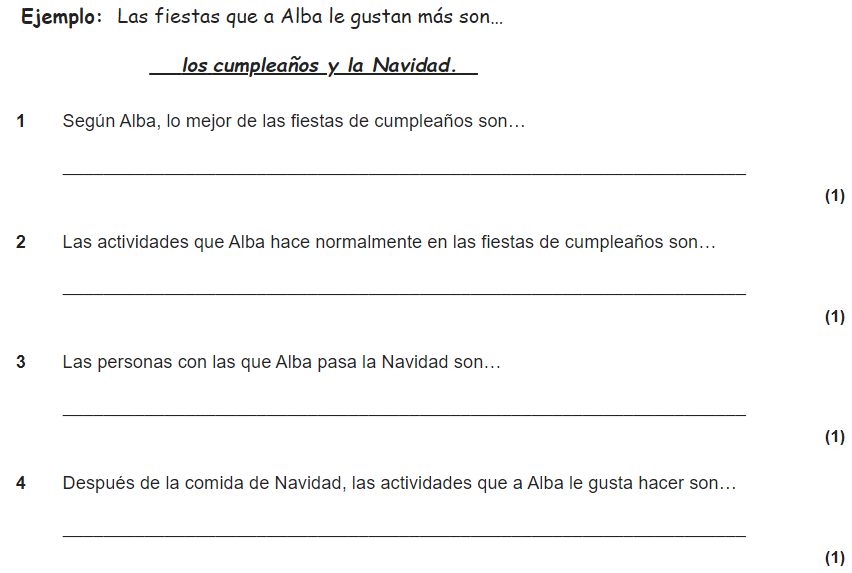 Tips for exam success:
Look for the key words in the question and then in the text. You do not need to rephrase the Spanish.
LAS RESPUESTAS – THE ANSWERS
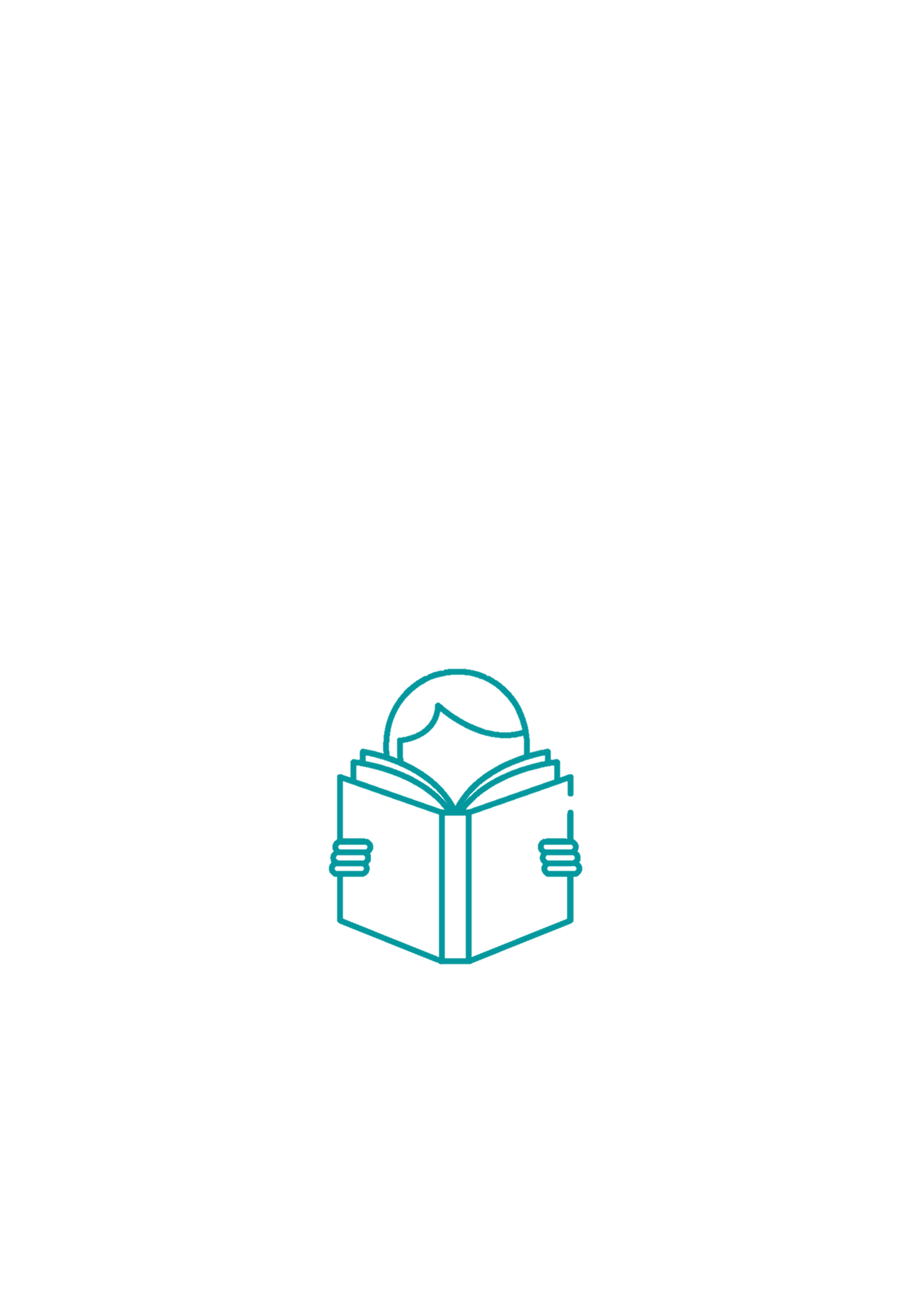 Las fiestas
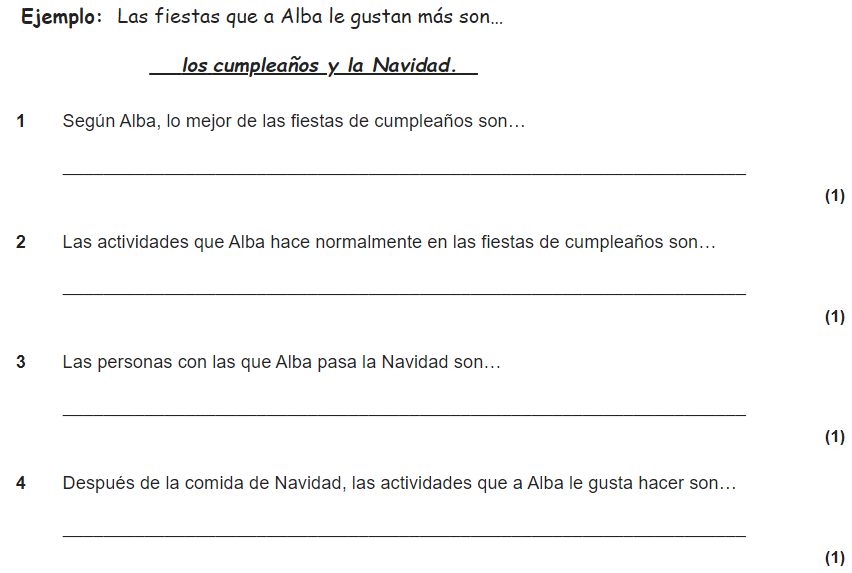 (Los) amigos y (la) familia
Bailar y cantar / baila y canta
(Los) primos y (los) abuelos
Charlar y jugar / habla y juega
Now try a similar style ‘answer in Spanish’ question!
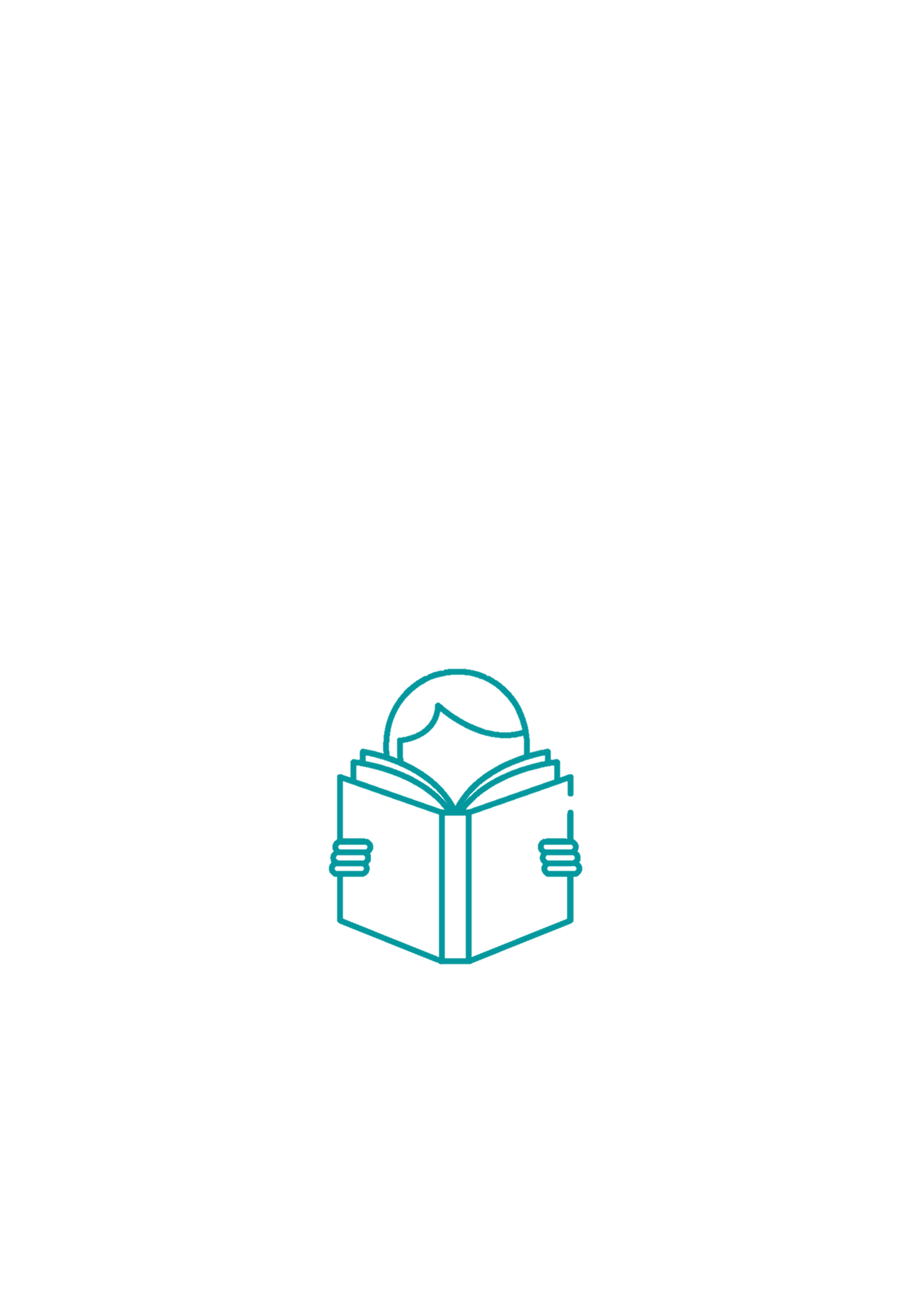 La vida de soltera
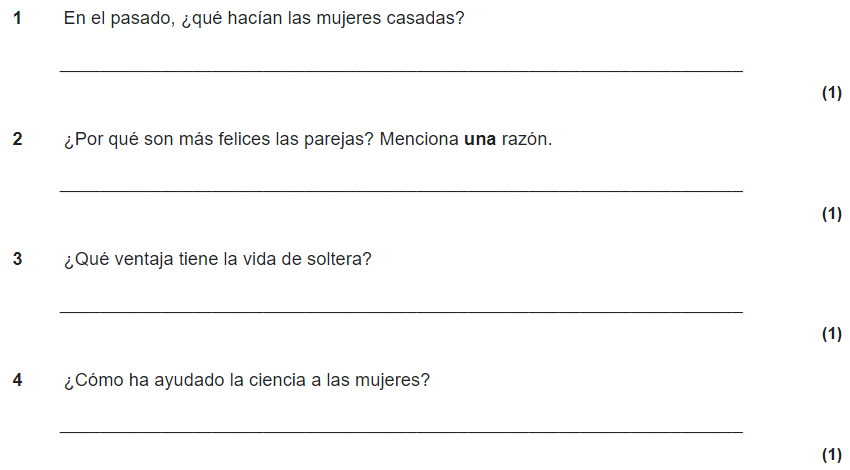 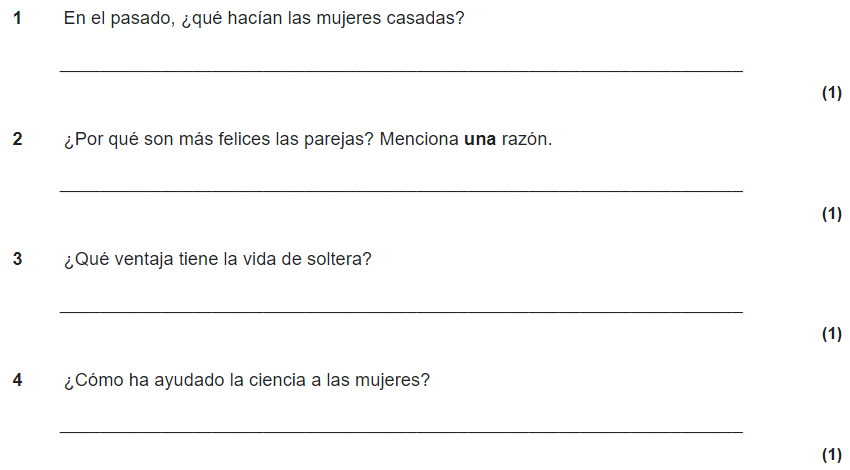 Se quedaban en casa
No hay que dar explicaciones a nadie
Charlar y jugar / habla y juega
Viven más / duermen mejor / (están) menos estresadas
No necesitan pareja para ser madre.
Reading 3: translation
Tips for exam success:

Leave yourself enough time to complete the translation - manage your time across the different sections of the paper.
Don’t give up on the translation if you come across something you find difficult – other parts will be easier.
Check your translation carefully to make sure you don’t miss anything out.
[Speaker Notes: • Translation can expose a lack of knowledge of time frames, negatives, articles and adverbs, pronouns and possessive adjectives and connectives.

Higher: 60 minutes – 60 marks
Foundation: 45 minutes – 60 marks

Section A	33 marks		F: 25 minutes
Section B	18 marks		F: 13 minutes
Section C	9 marks		F: 7 minutes]
Translation
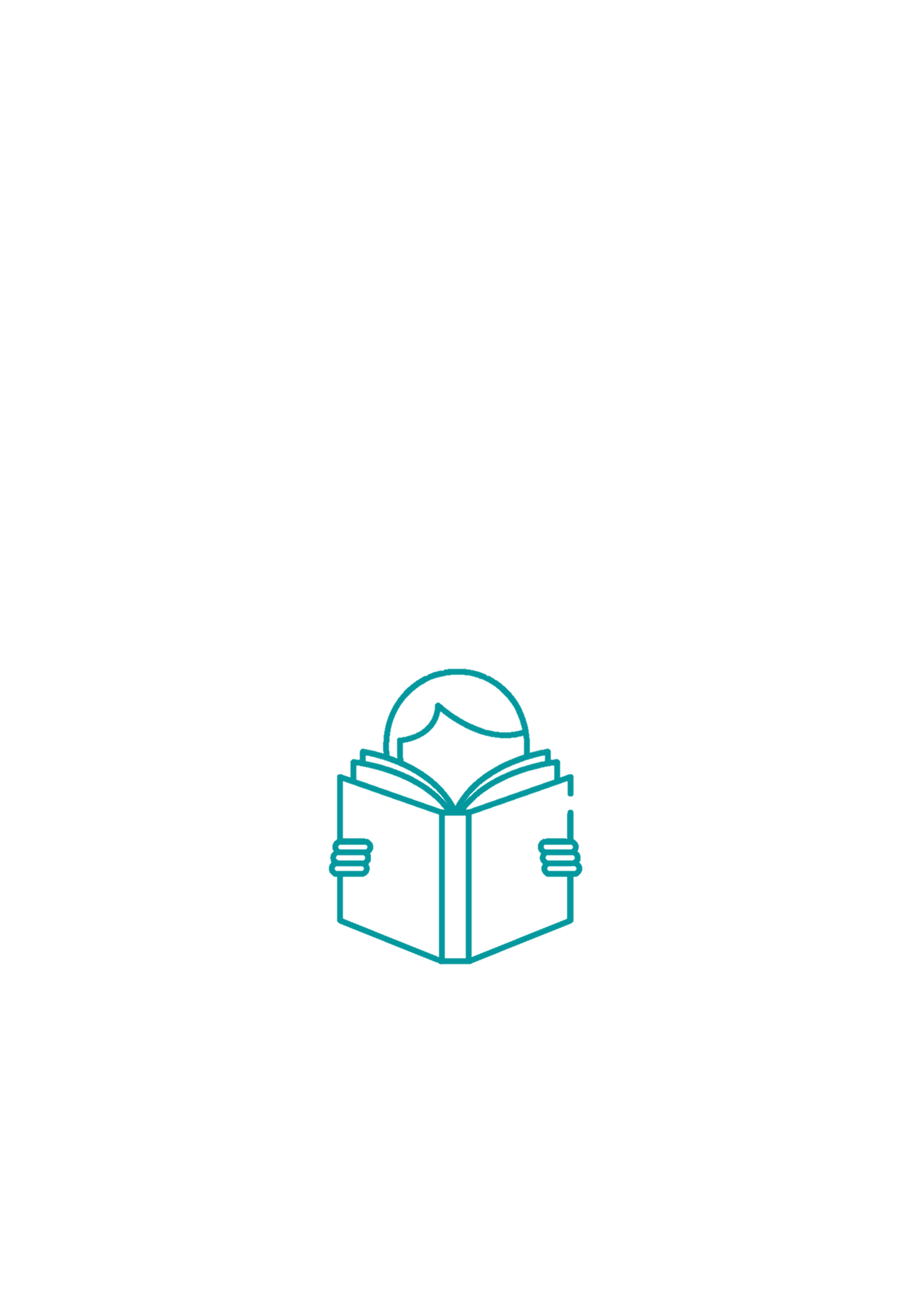 You see this news item about a local schoolgirl in Spain. 

Translate it into English for your friend.
Tips for exam success:
Don’t give up on the translation if you come across something you find difficult – other parts will be easier.
Tips for exam success:
Check your translation carefully to make sure you do not miss anything out.
Sofía es una joven cantante que también toca la guitarra. Empieza a ser famosa por los vídeos que ha colgado en la red. “A veces esto tiene un efecto grave en mis estudios,” dice Sofía. “Por ejemplo, anoche tuve deberes, pero no los hice porque estaba grabando una actuación para la radio”.
[Speaker Notes: Translation can expose a lack of knowledge of timeframes, negatives, articles and adverbs, pronouns and possessive adjectives and connectives.
I like to train the students to annotate the text before they start to translate. They can annotate the key timeframes / verbs for example es / ha colgado / anoche… as pres/past/future. This can lead to a better translation of the overall piece with the timeframe being translated correctly.

I also encourage my students to think about trans-interpretation. That is, making sure that the text in English does not sound stilted / awkward. They need to think about particular aspects such as word order, over reliance on literal translation (for example vivo aquí desde hace tres años – if this is translated literally the present tense will not sound right in English when translated.

If I was to summarise trans-interpretation it would be ‘making it sound right in English’!!!!! For example, instead of leaving gaps in the translation encourage the students to complete the gaps with something that is LOGICAL and could potentially make sense (even if they are unsure rather than leaving it blank).]
Translation
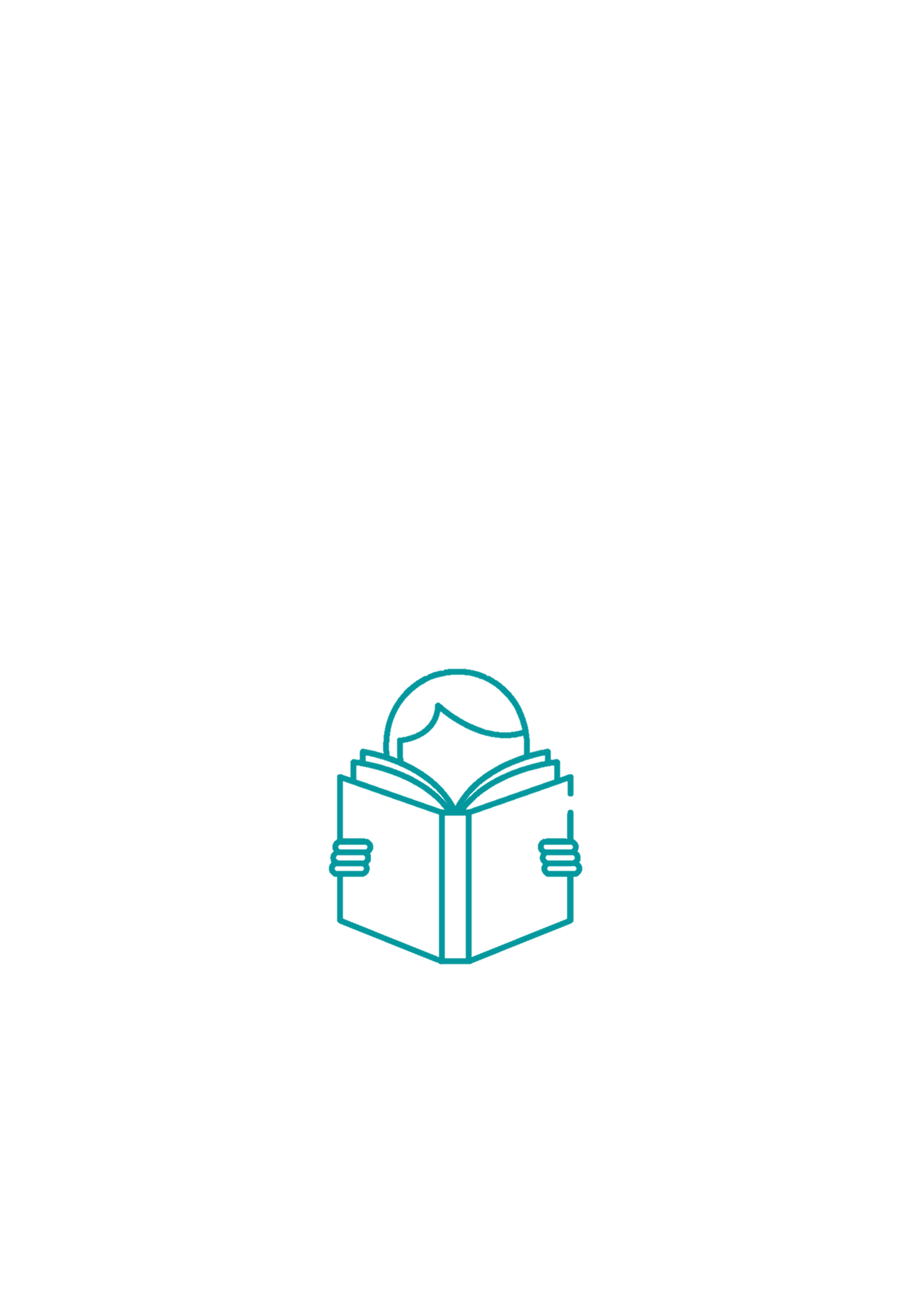 You see this news item about a local schoolgirl in Spain. 

Translate it into English for your friend.
Tips for exam success:
Don’t give up on the translation if you come across something you find difficult – other parts will be easier.
Tips for exam success:
Check your translation carefully to make sure you do not miss anything out.
Sofía es una joven cantante que también toca la guitarra. Empieza a ser famosa por los vídeos que ha colgado en la red. “A veces esto tiene un efecto grave en mis estudios,” dice Sofía. “Por ejemplo, anoche tuve deberes, pero no los hice porque estaba grabando una actuación para la radio”.
[Speaker Notes: Translation can expose a lack of knowledge of timeframes, negatives, articles and adverbs, pronouns and possessive adjectives and connectives.
I like to train the students to annotate the text before they start to translate. They can annotate the key timeframes / verbs for example es / ha colgado / anoche… as pres/past/future. This can lead to a better translation of the overall piece with the timeframe being translated correctly.

I also encourage my students to think about trans-interpretation. That is, making sure that the text in English does not sound stilted / awkward. They need to think about particular aspects such as word order, over reliance on literal translation (for example vivo aquí desde hace tres años – if this is translated literally the present tense will not sound right in English when translated.

If I was to summarise trans-interpretation it would be ‘making it sound right in English’!!!!! For example, instead of leaving gaps in the translation encourage the students to complete the gaps with something that is LOGICAL and could potentially make sense (even if they are unsure rather than leaving it blank).]
Translation
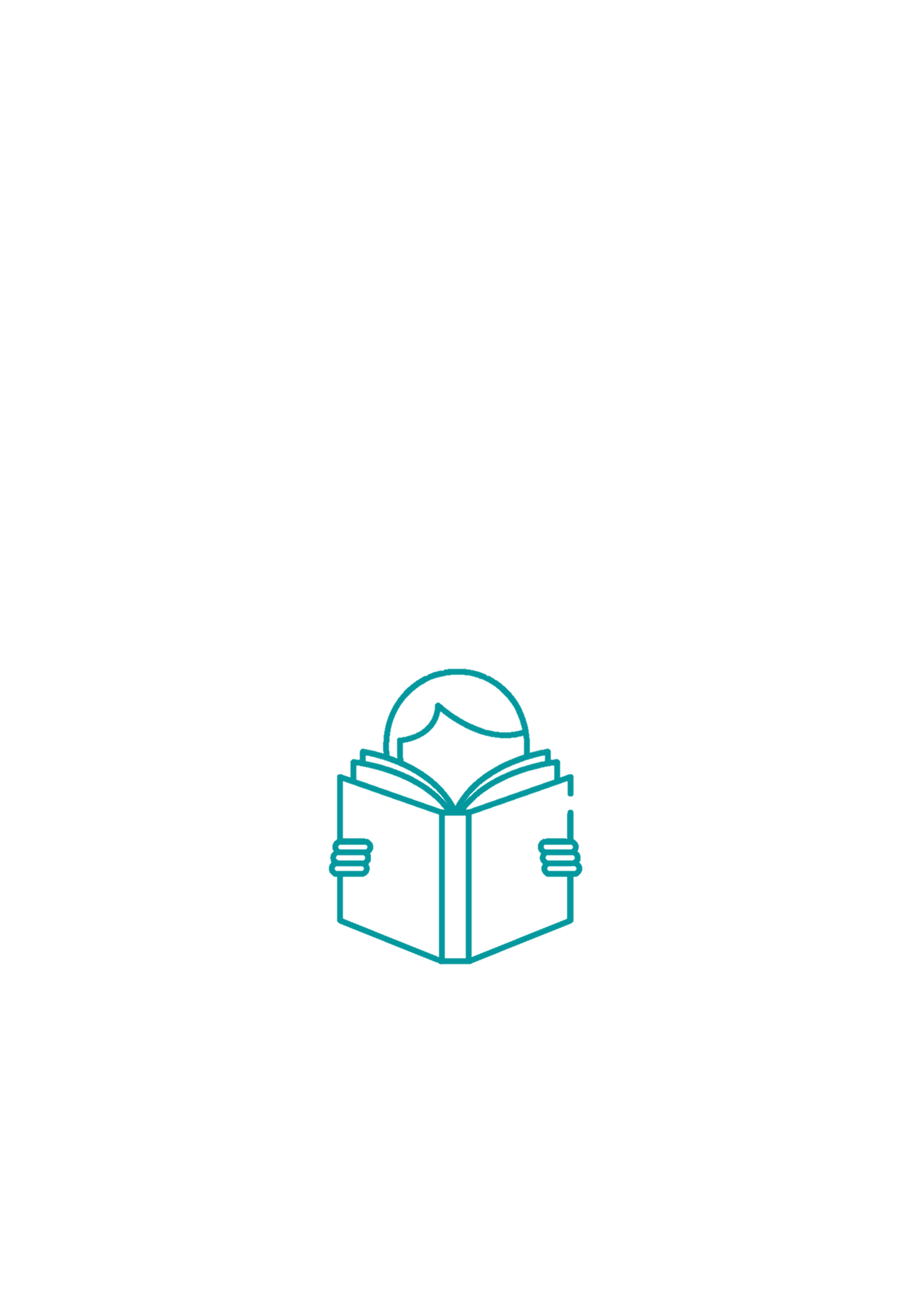 You see this news item about a local schoolgirl in Spain. Translate it into English for your friend.
Tips for exam success:
Don’t give up on the translation if you come across something you find difficult – other parts will be easier.
Tips for exam success:
Check your translation carefully to make sure you do not miss anything out.
Sofía es una joven cantante que también toca la guitarra. Empieza a ser famosa por los vídeos que ha colgado en la red. “A veces esto tiene un efecto grave en mis estudios,” dice Sofía. “Por ejemplo, anoche tuve deberes, pero no los hice porque estaba grabando una actuación para la radio”.
Sofía is a young singer who also plays the guitar. She is beginning
To be famous for the videos she has put on/uploaded to the internet.
“Sometimes this has a serious effect on my studies” says Sofía. 
“For example, last night I had homework, but I didn’t do it  because
 I was recording a performance for the radio”.
[Speaker Notes: Translation can expose a lack of knowledge of timeframes, negatives, articles and adverbs, pronouns and possessive adjectives and connectives.
I like to train the students to annotate the text before they start to translate. They can annotate the key timeframes / verbs for example es / ha colgado / anoche… as pres/past/future. This can lead to a better translation of the overall piece with the timeframe being translated correctly.

I also encourage my students to think about trans-interpretation. That is, making sure that the text in English does not sound stilted / awkward. They need to think about particular aspects such as word order, over reliance on literal translation (for example vivo aquí desde hace tres años – if this is translated literally the present tense will not sound right in English when translated.

If I was to summarise trans-interpretation it would be ‘making it sound right in English’!!!!! For example, instead of leaving gaps in the translation encourage the students to complete the gaps with something that is LOGICAL and could potentially make sense (even if they are unsure rather than leaving it blank).]
Reading
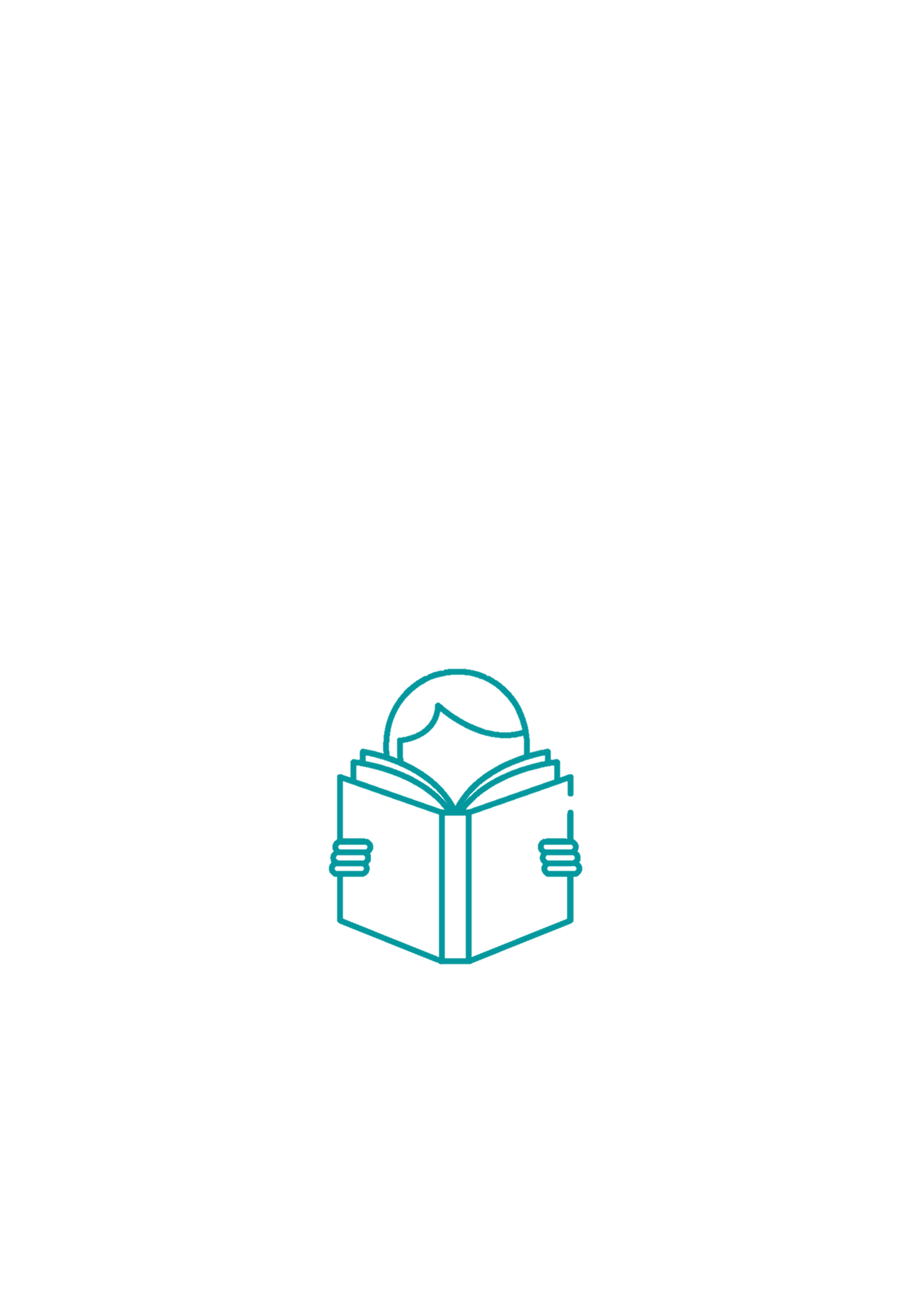 Translation can expose a lack of knowledge of timeframes, negatives, articles and adverbs, pronouns and possessive adjectives and connectives.
Foundation
Pronouns other than ‘yo’ (mostly 3rd person singular (él/ella))
Structures + infinitive
Use of indirect object pronouns: me / le 
Key time expressions
Past tense (preterite, perfect)			
Conditional future, near future
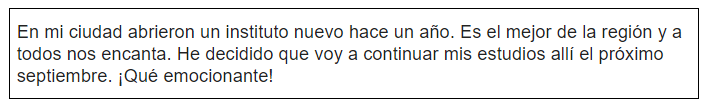 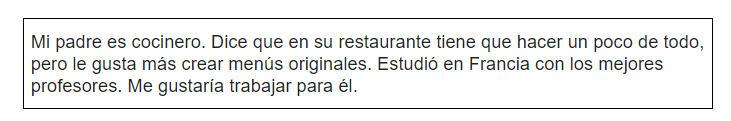 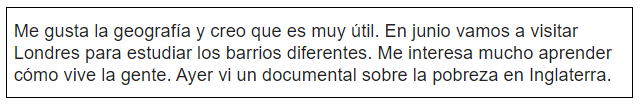 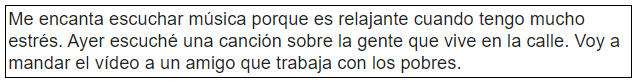 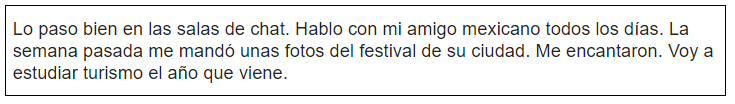 Reading
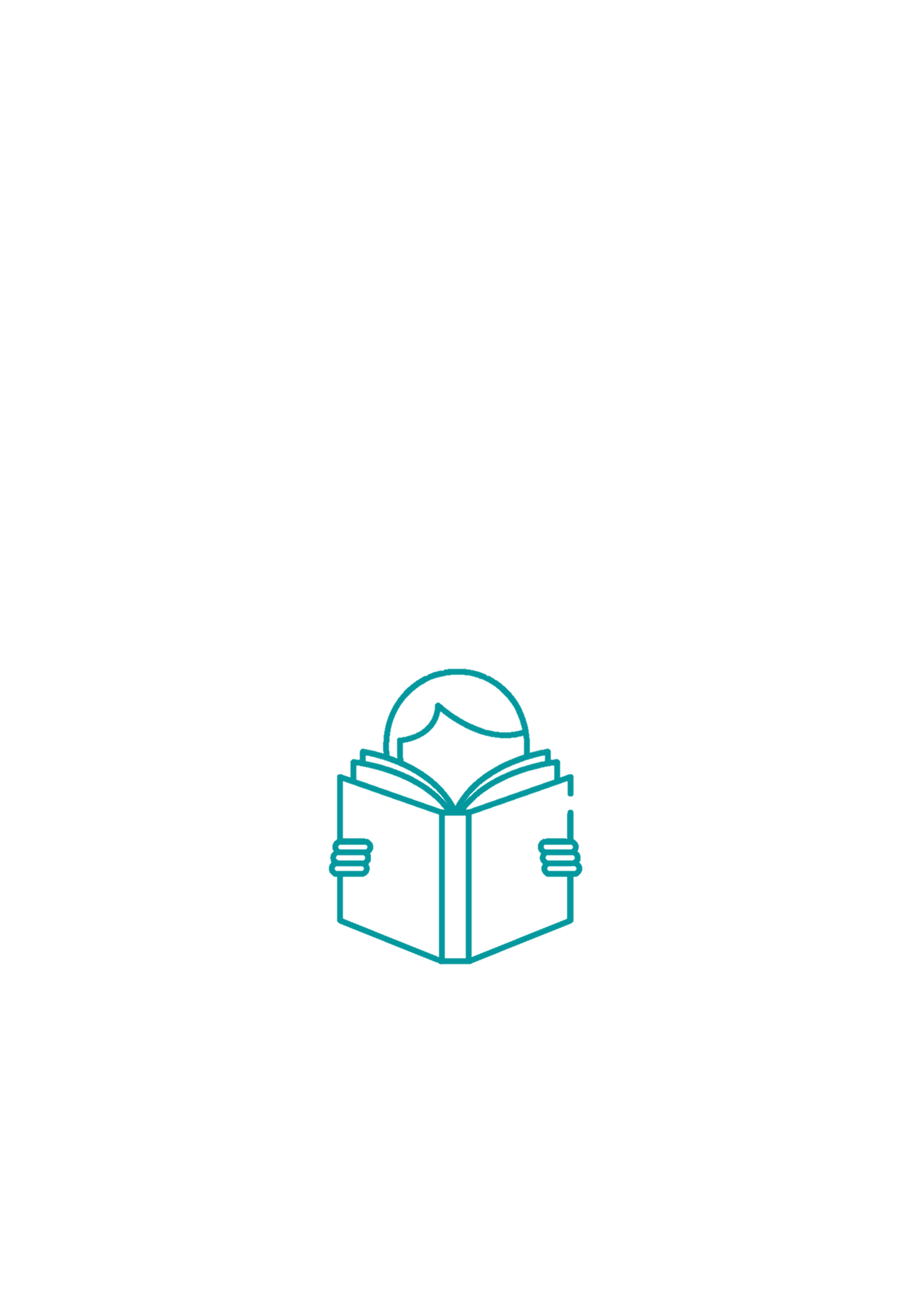 Translation can expose a lack of knowledge of timeframes, negatives, articles and adverbs, pronouns and possessive adjectives and connectives.
Higher
Pronouns other than ‘yo’ (3rd plural (ellos/ellas))
Use of indirect object pronouns: te/nos
Use of direct object pronouns (lo)
Past tense (imperfect indicative/continuous)			
Simple future
Inclusion of more complex language (more irreg. verbs, subjunctive, if clauses)
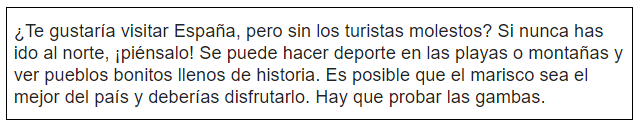 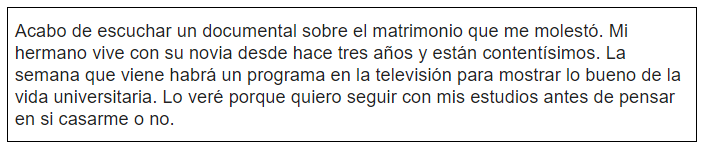 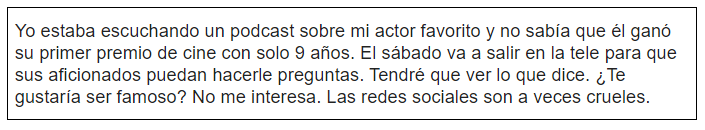 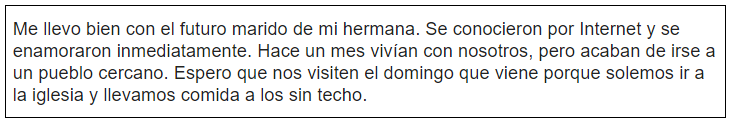